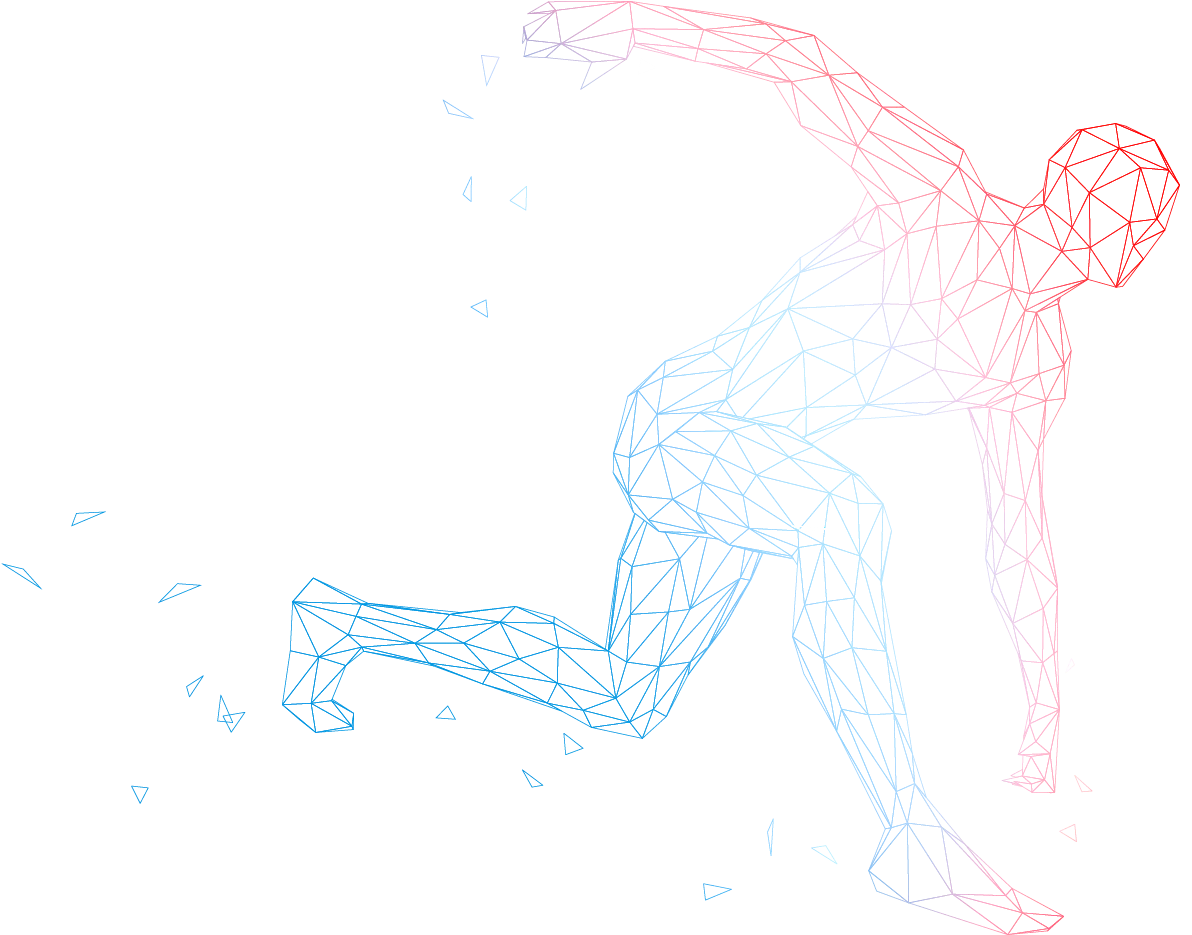 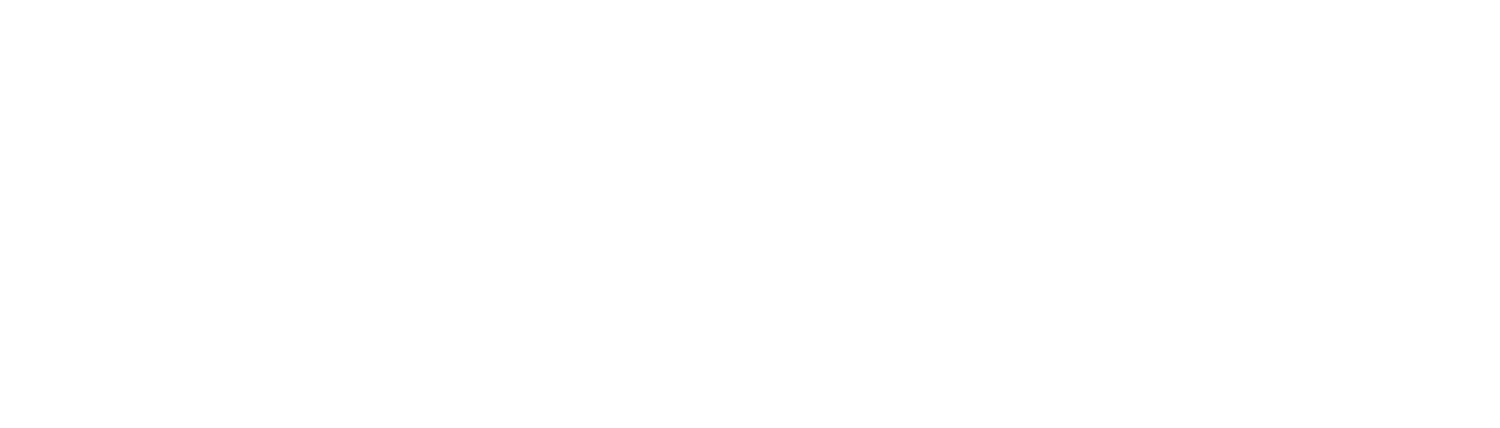 MAXIMIZING
SUCCESS
E.H.C. Business ForumSeptember 28, 2023
*Confidential
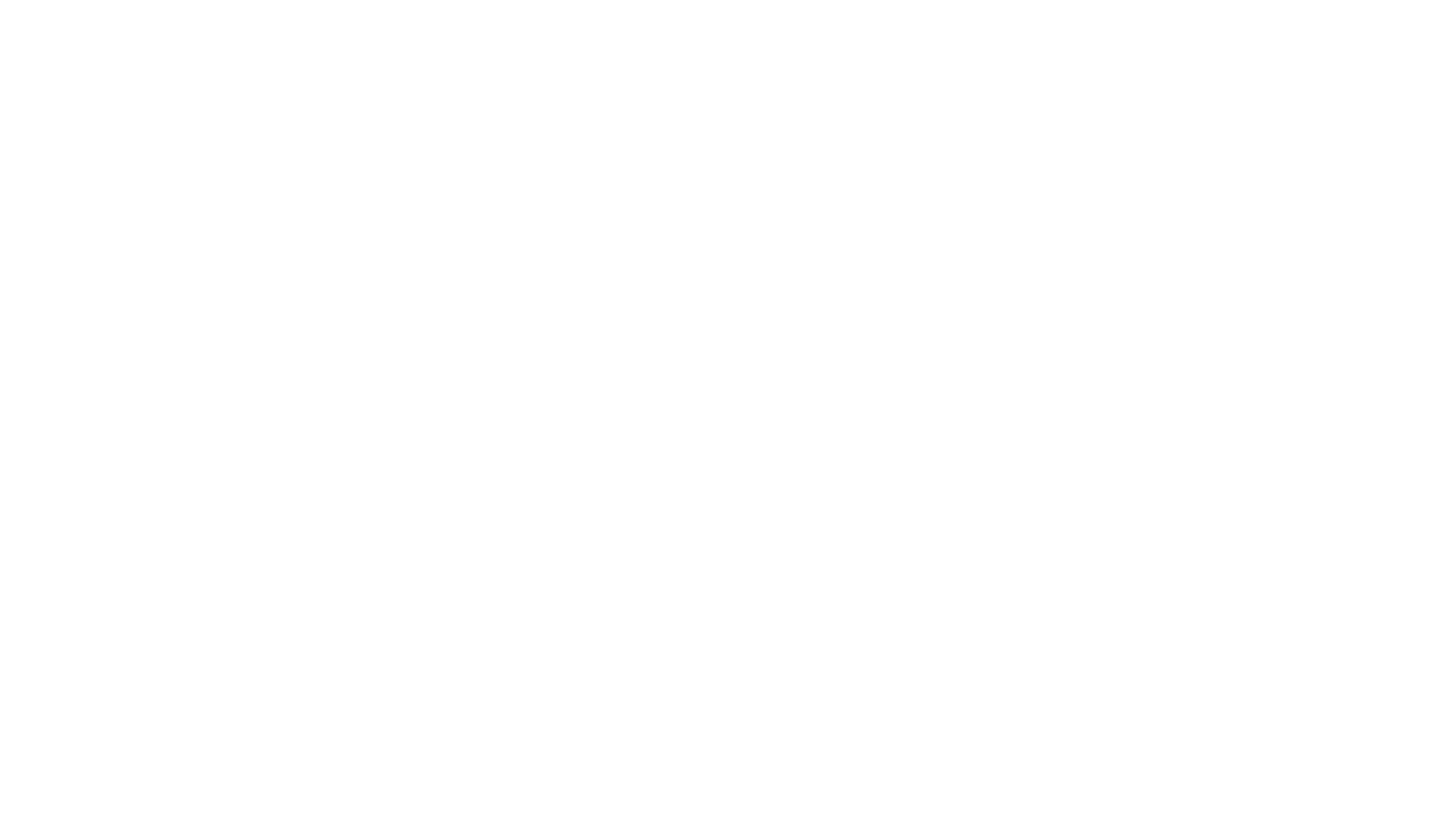 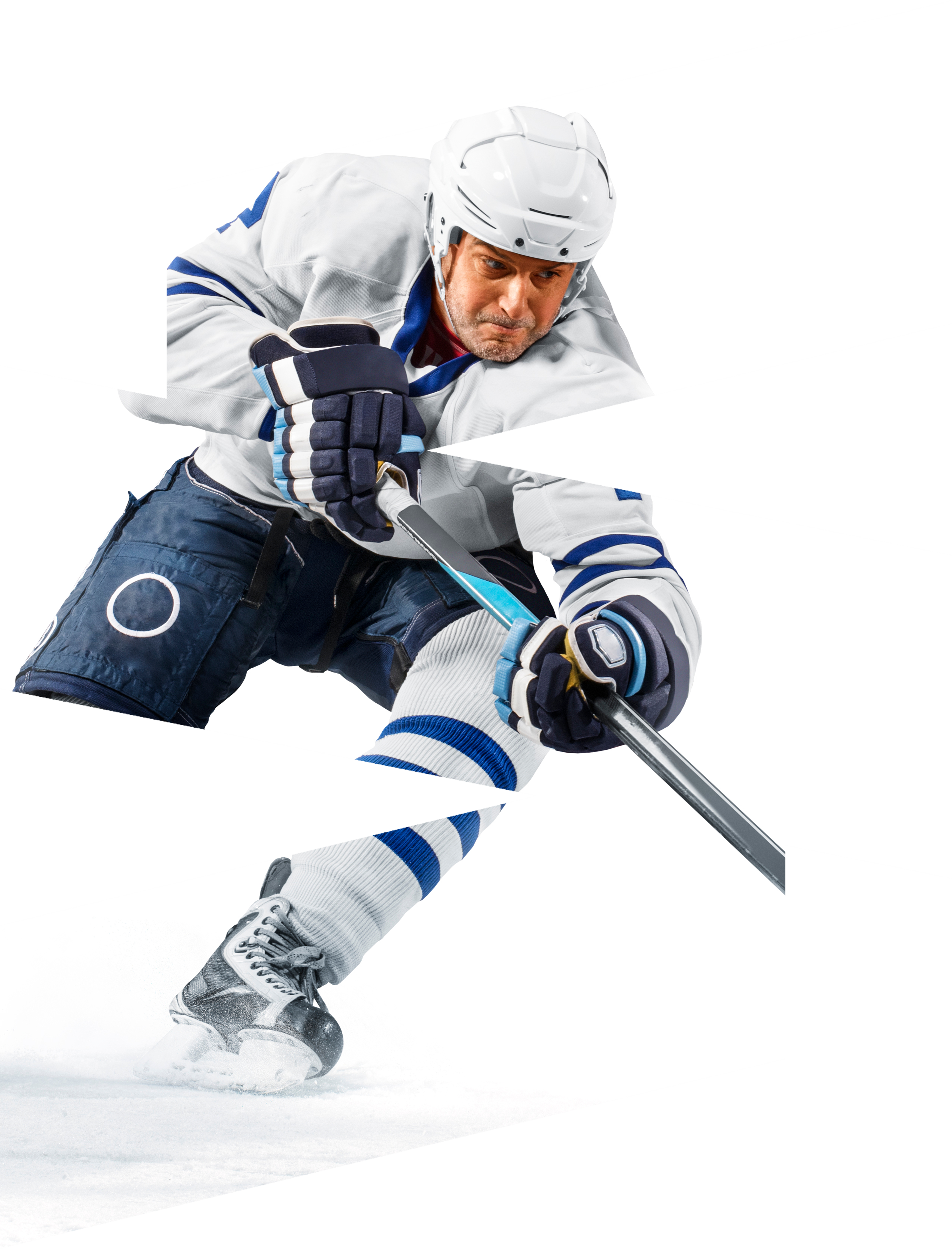 SPRINT AI IS A SPORTS DATA COMPANY
Harnessing the power of data and artificial intelligence to maximize success for teams & individuals and generate new revenue streams.
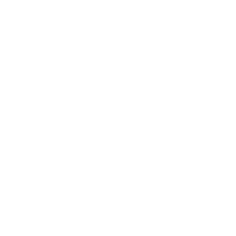 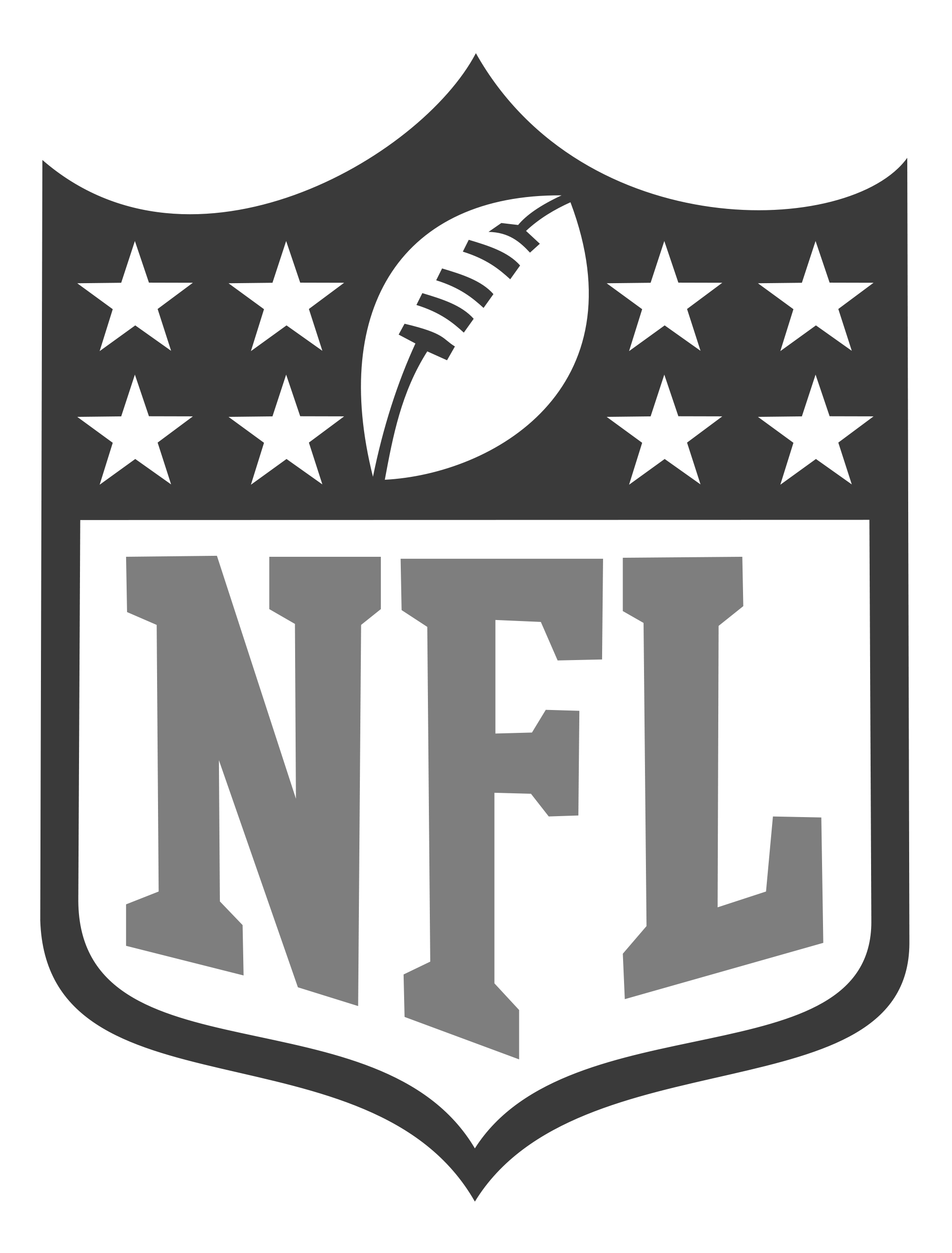 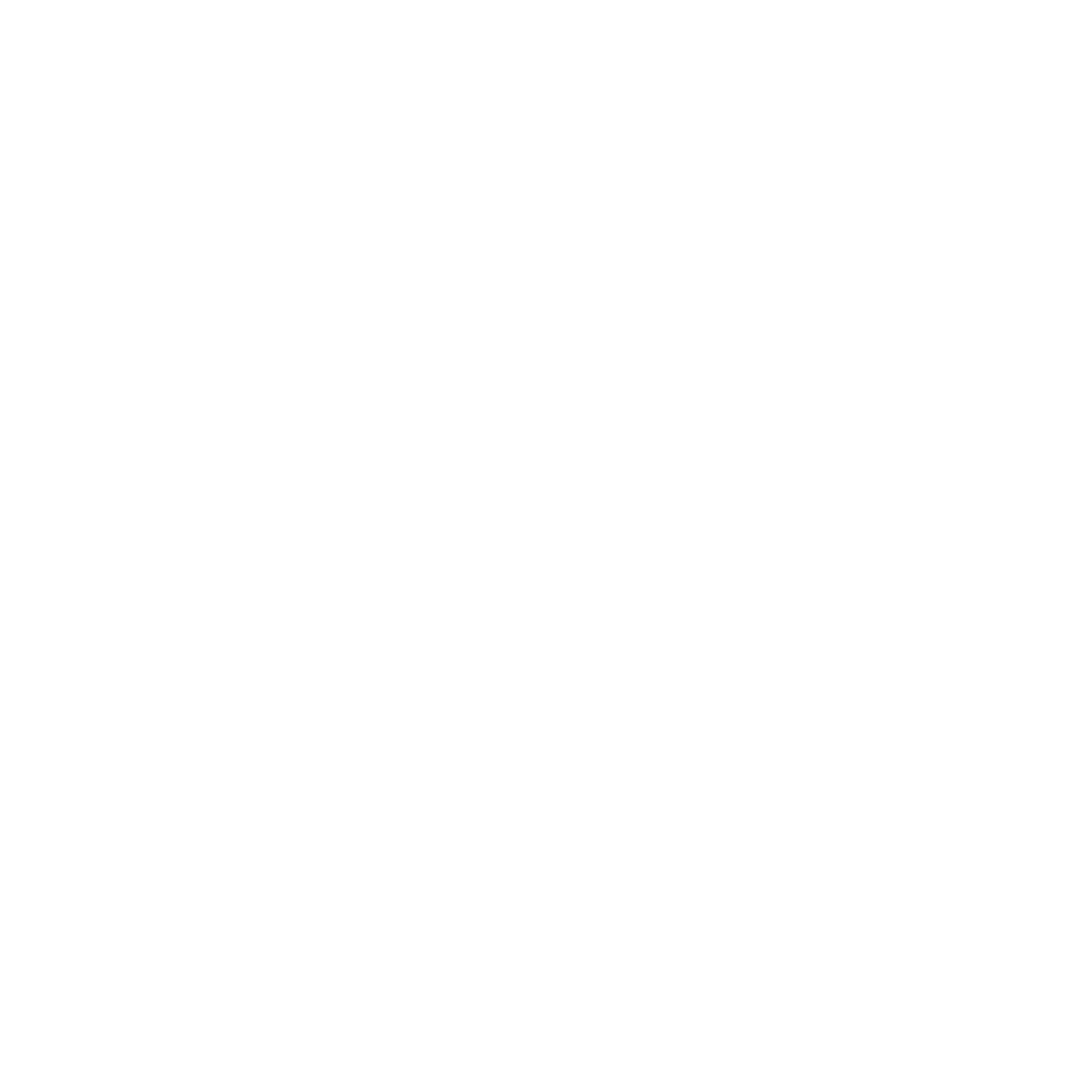 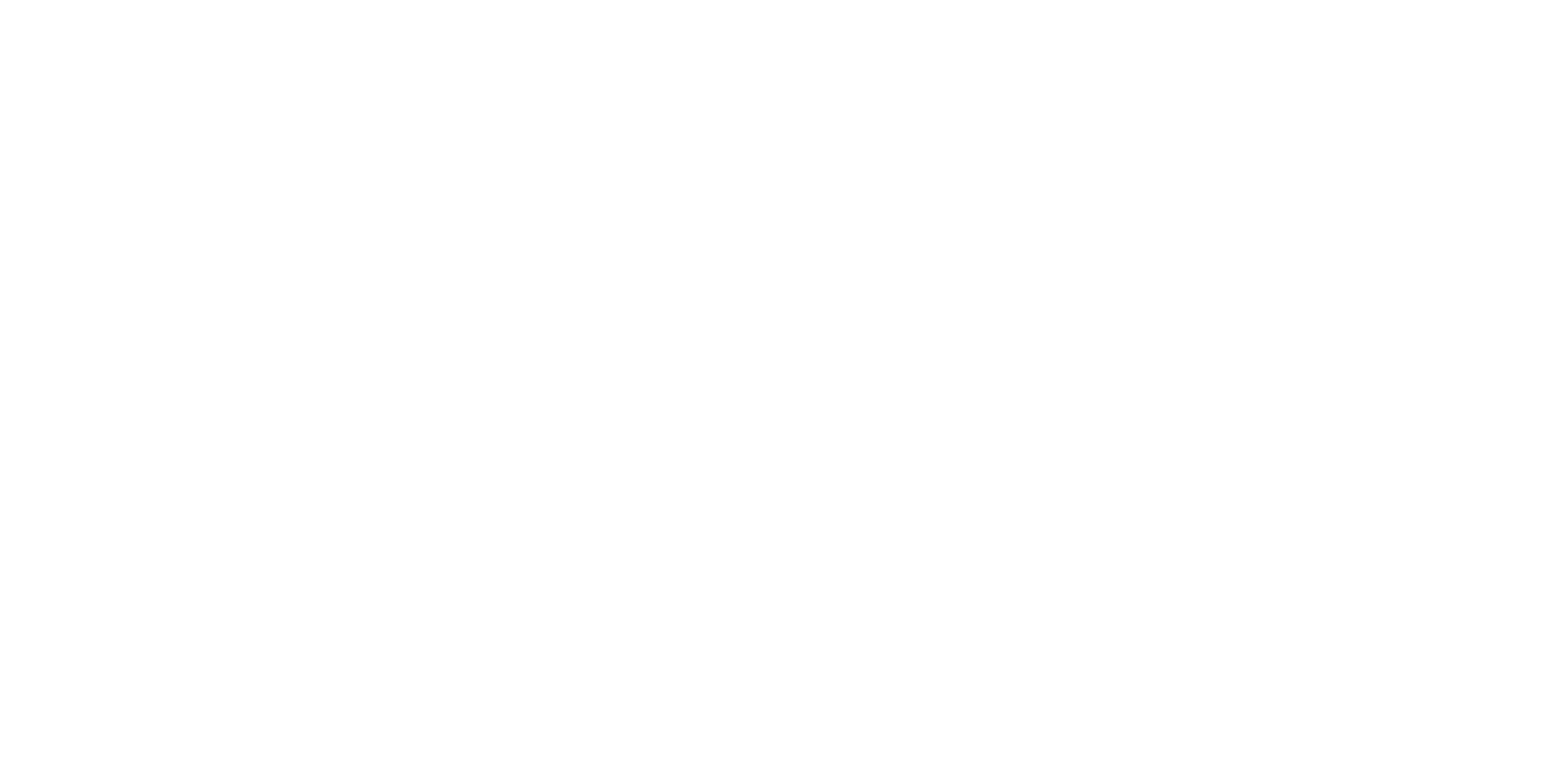 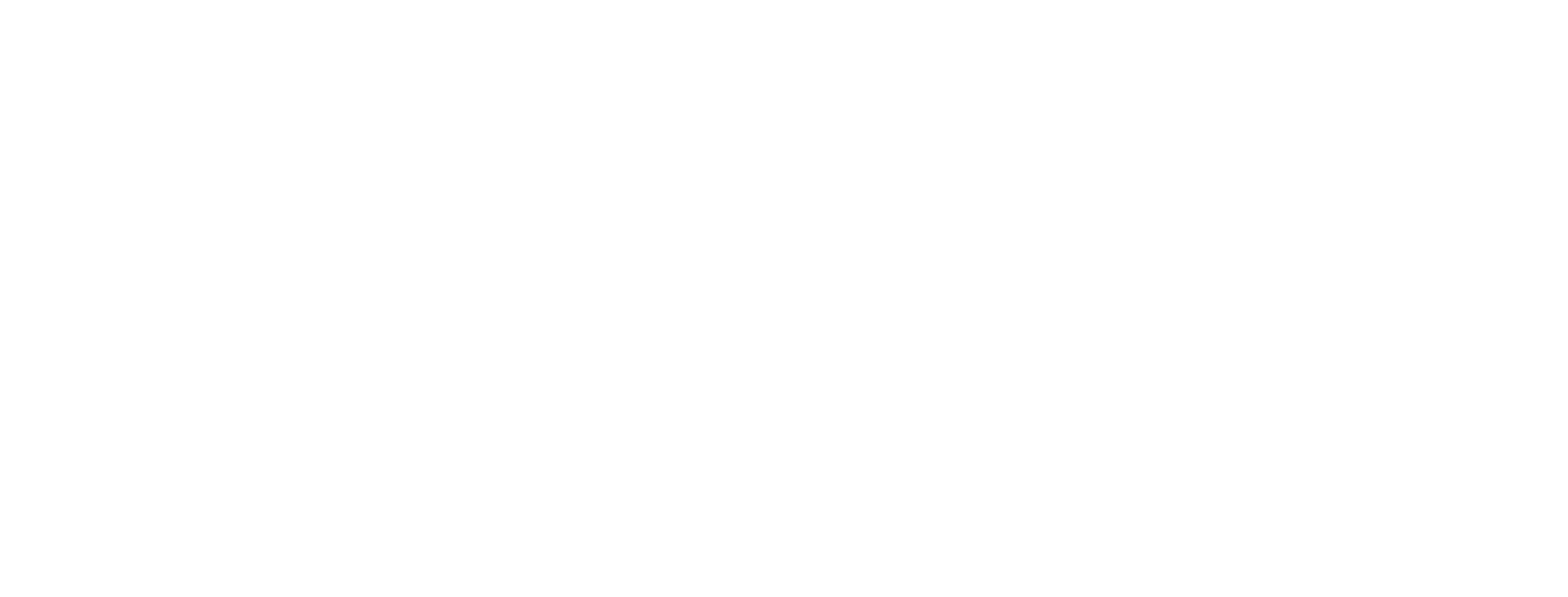 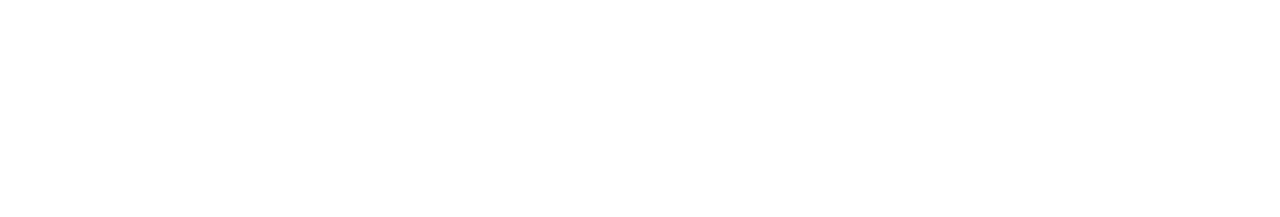 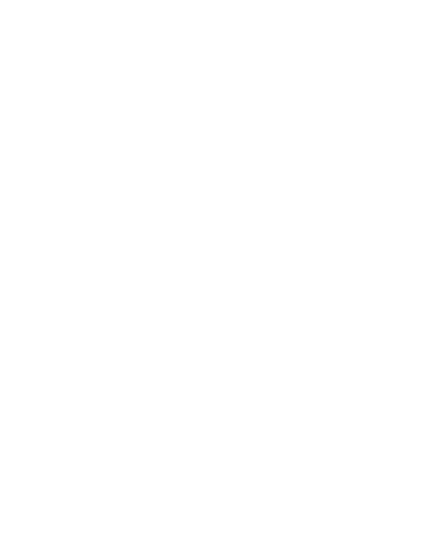 *Confidential
2
AI IS CHANGING EVERYTHING
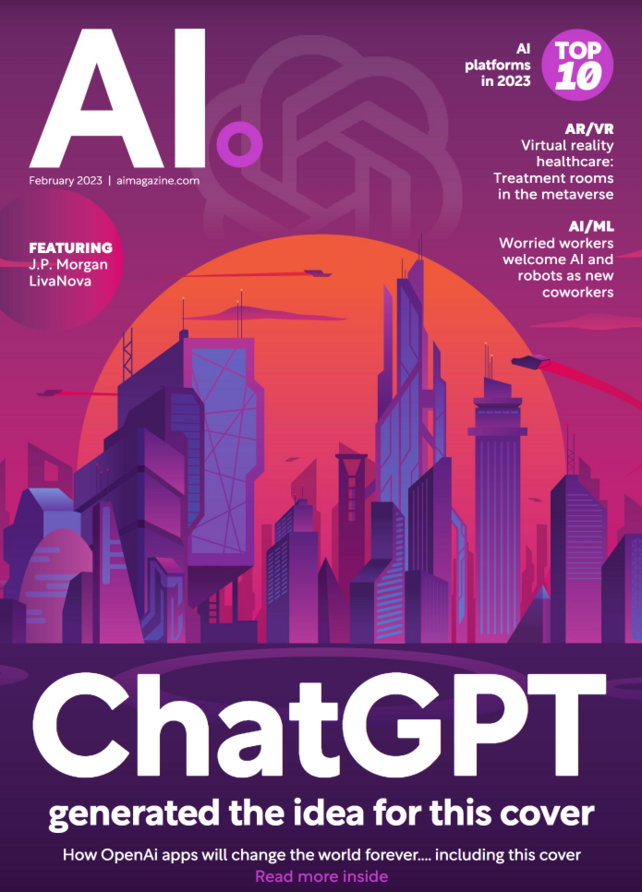 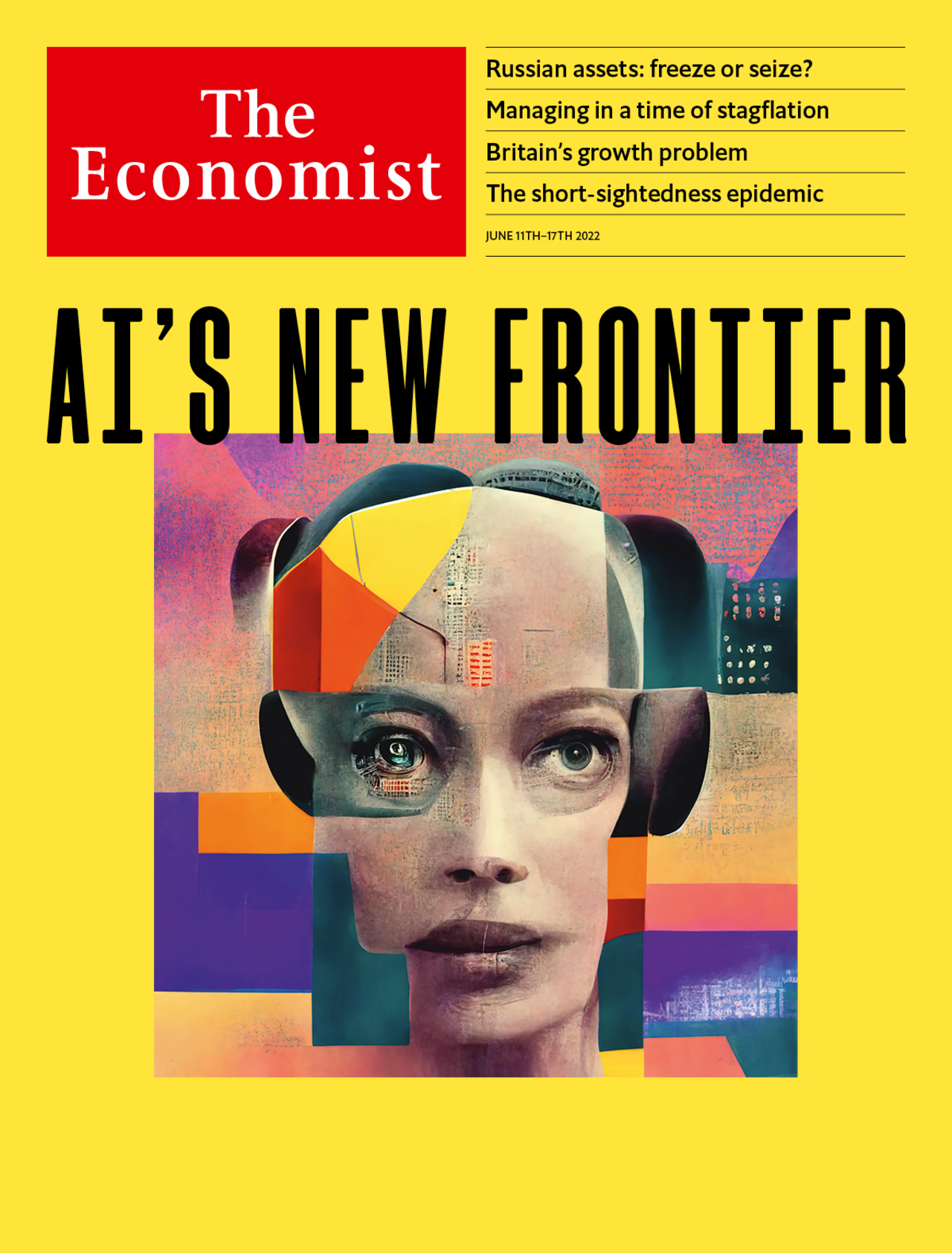 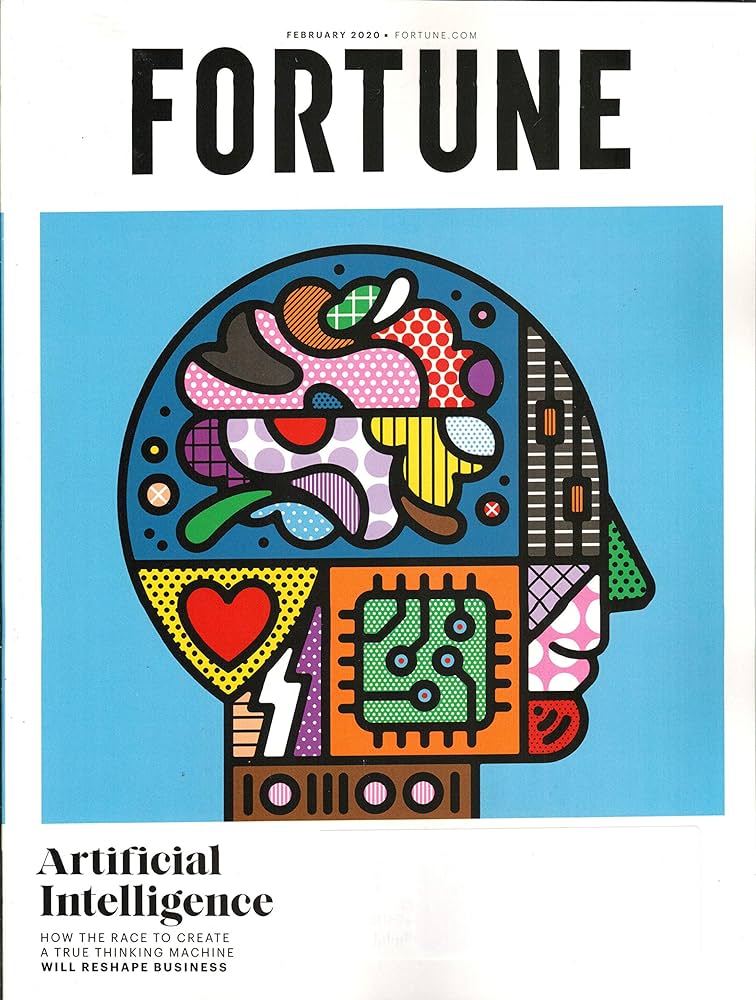 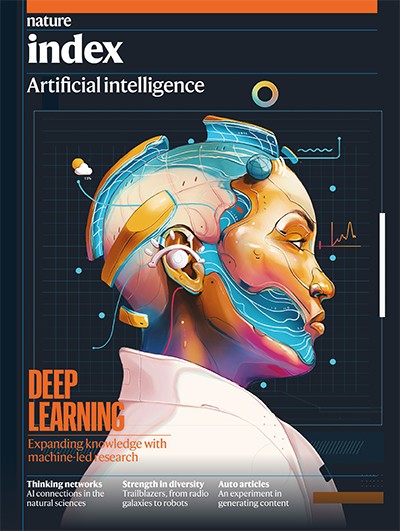 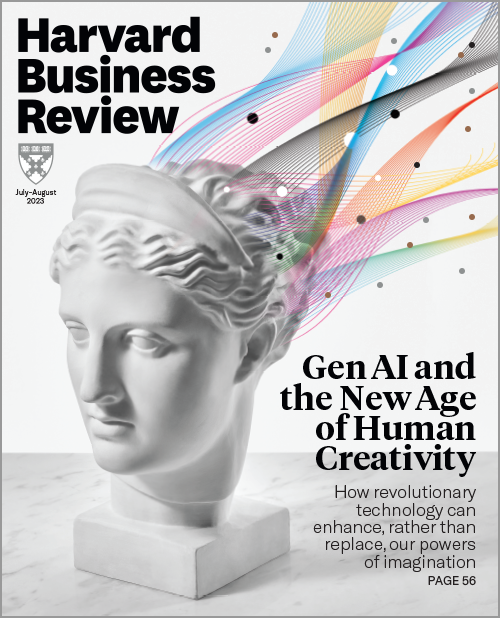 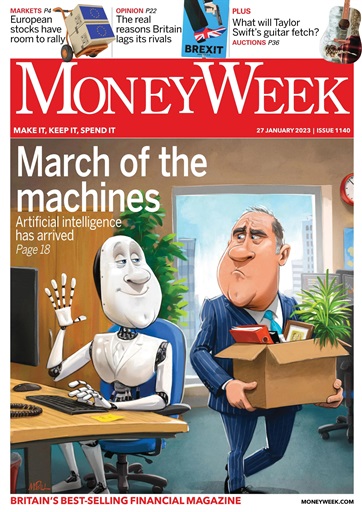 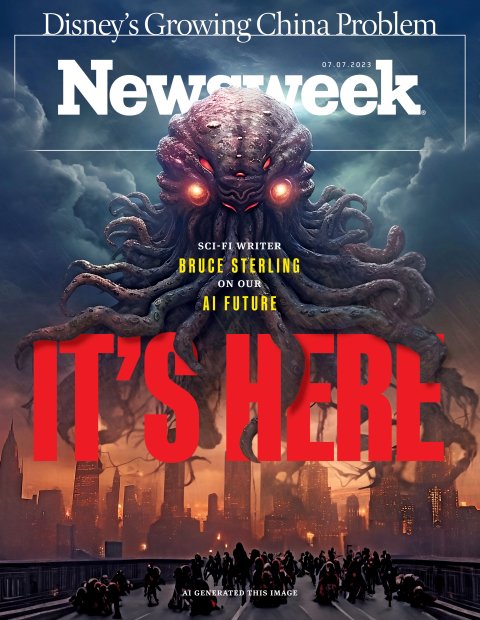 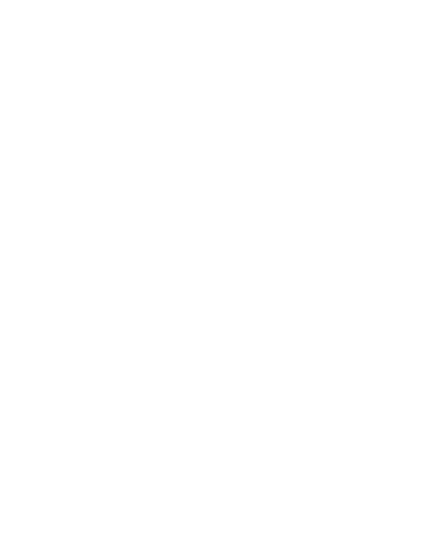 3
*Confidential
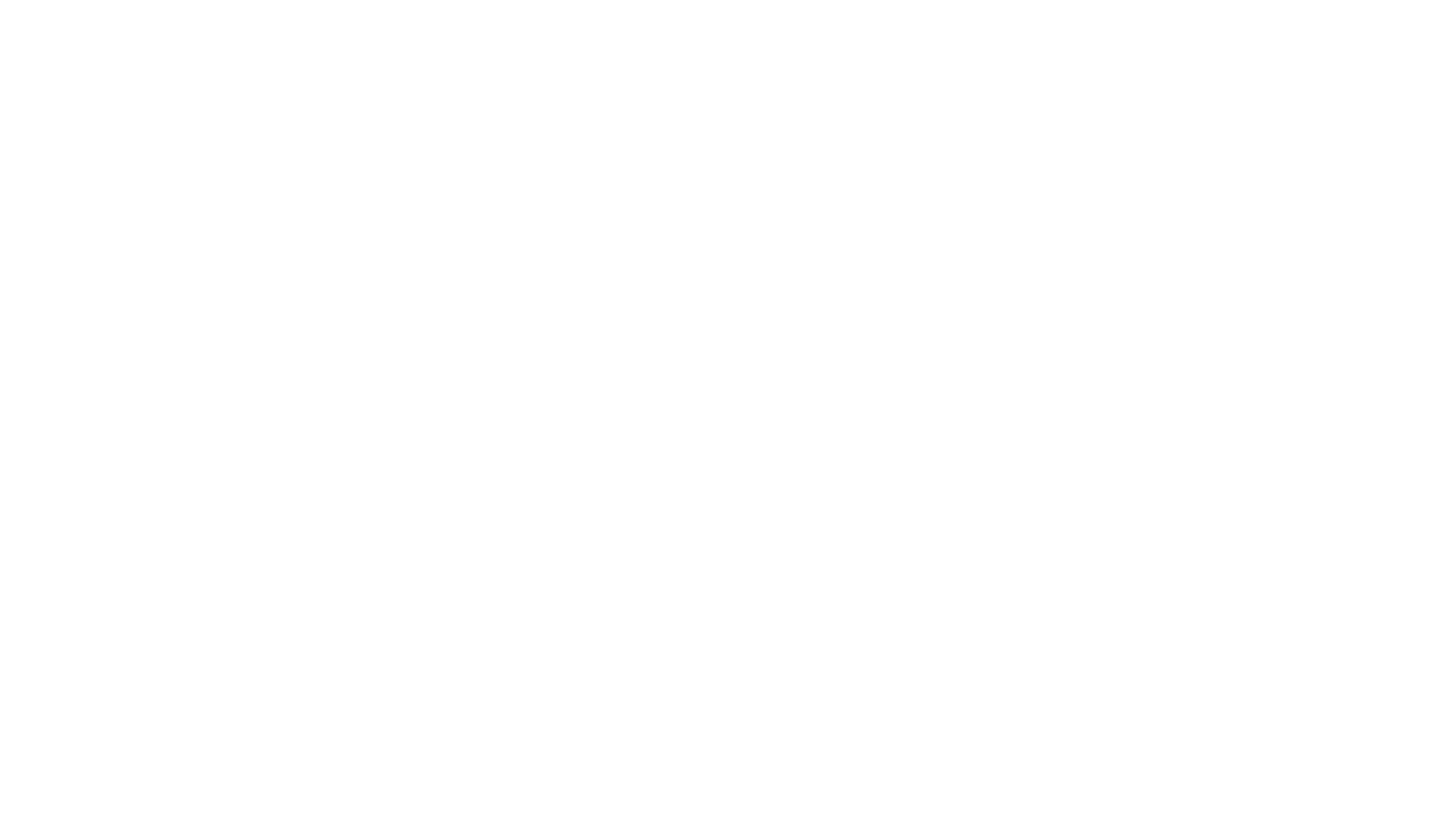 DATA HAS FUNDAMENTALLY TRANSFORMED OTHER INDUSTRIES
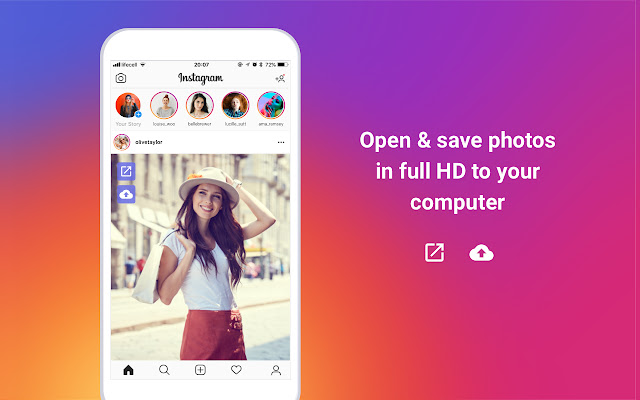 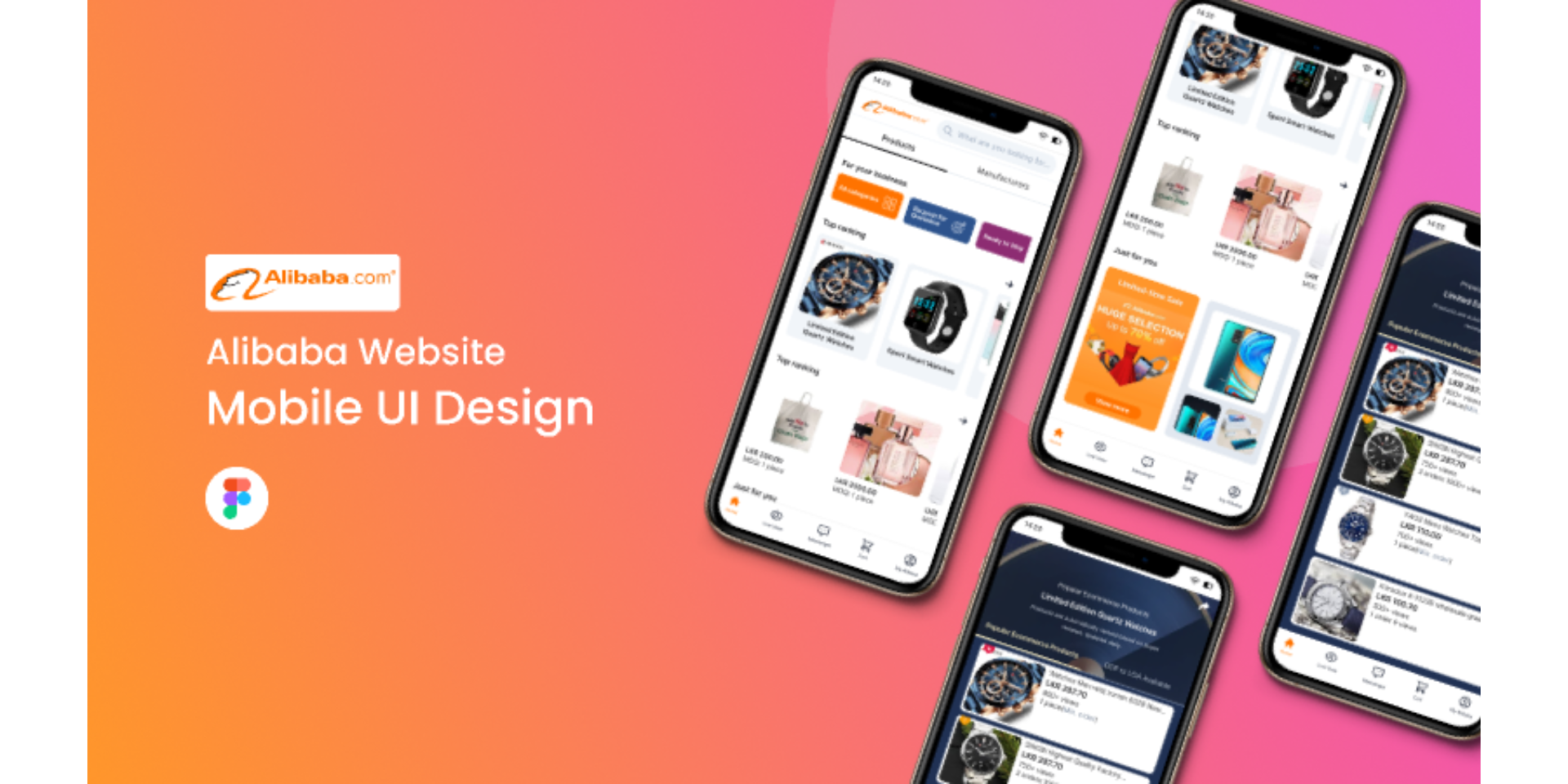 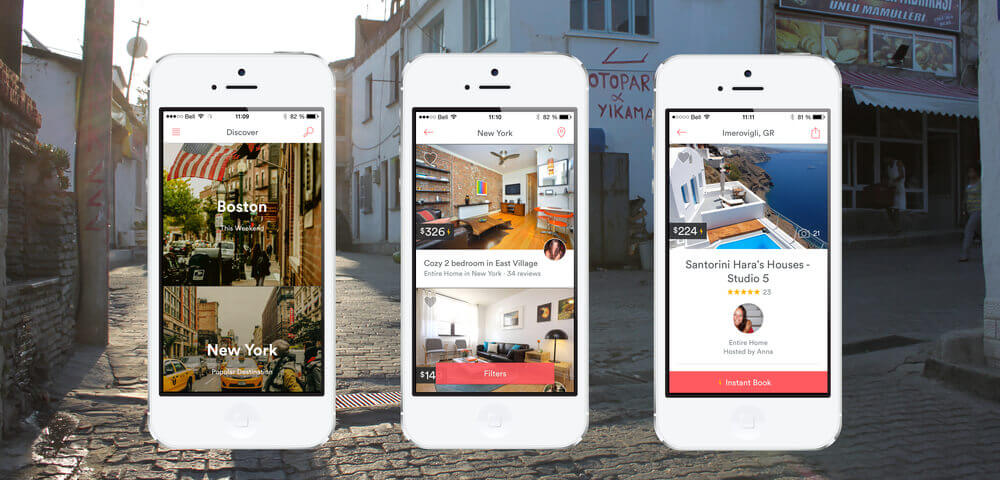 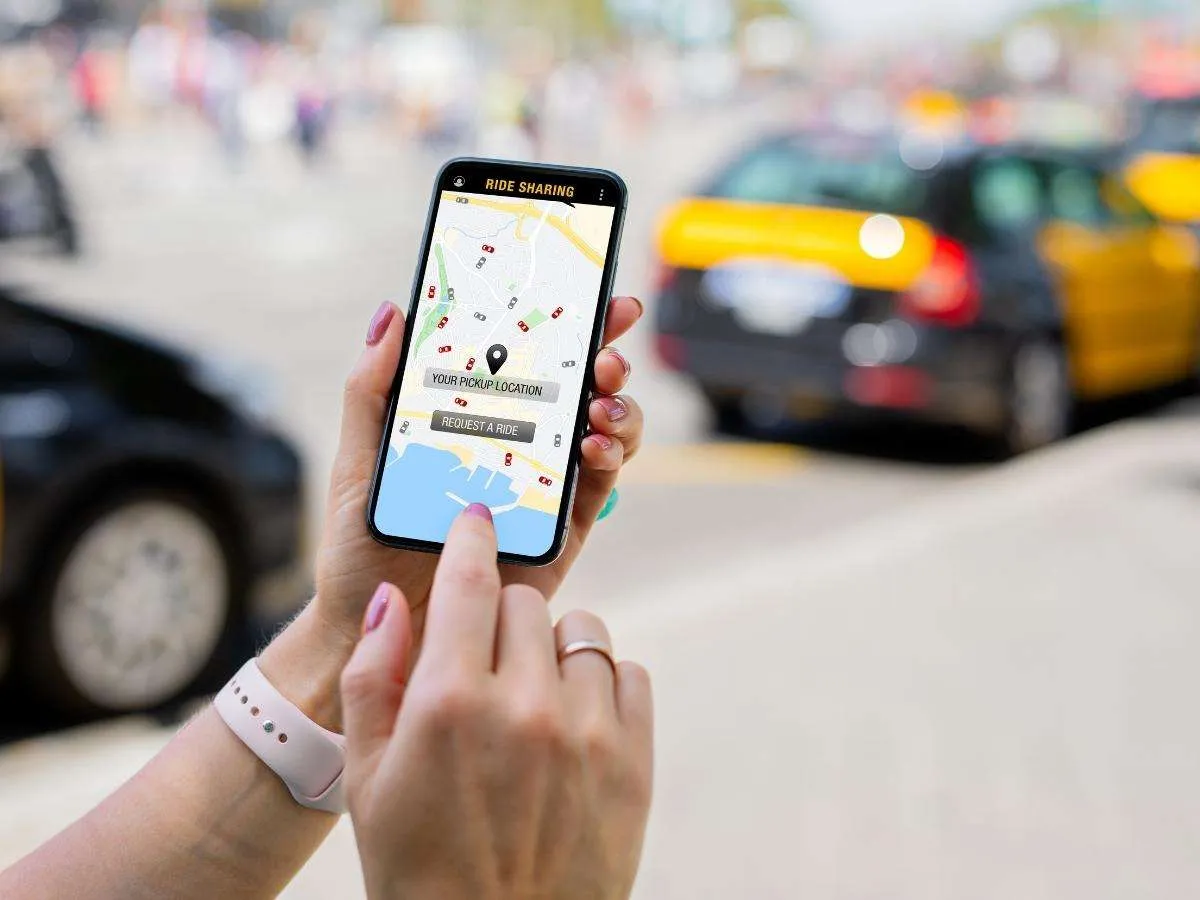 UBER
AIRBNB
ALIBABA
META
The world’s largest taxi company owns no vehicles.
The largest accomodation provider owns no real estate
The world’s largest retailer hasno inventory
The world’s most popular media creates no content
DATA IS THE MOST VALUABLE ASSET
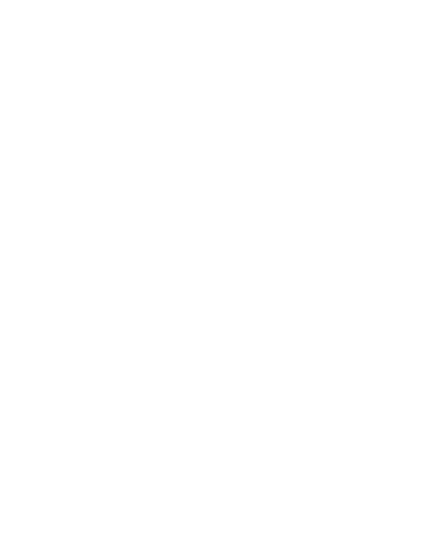 *Confidential
4
HOCKEY HAS FALLEN BEHINDOTHER SPORTS
5
Cycling
4
Soccer
Technologyadoption
3
Am. football
Baseball
2
Basketball
Ice hockey
1
1
2
3
4
5
Transformation intensity
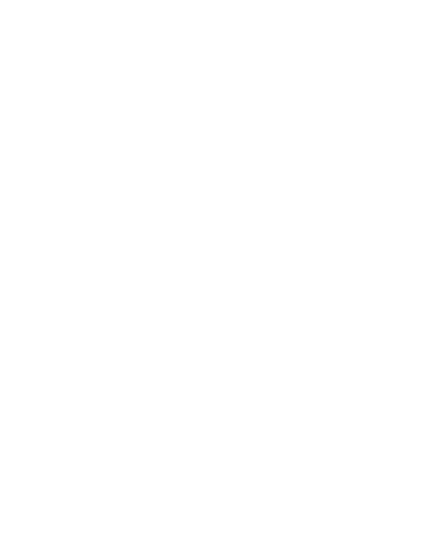 5
*Confidential
NEW SPORTS CONSUMER
Mobile-first
Personality-driven
New influences
New platforms
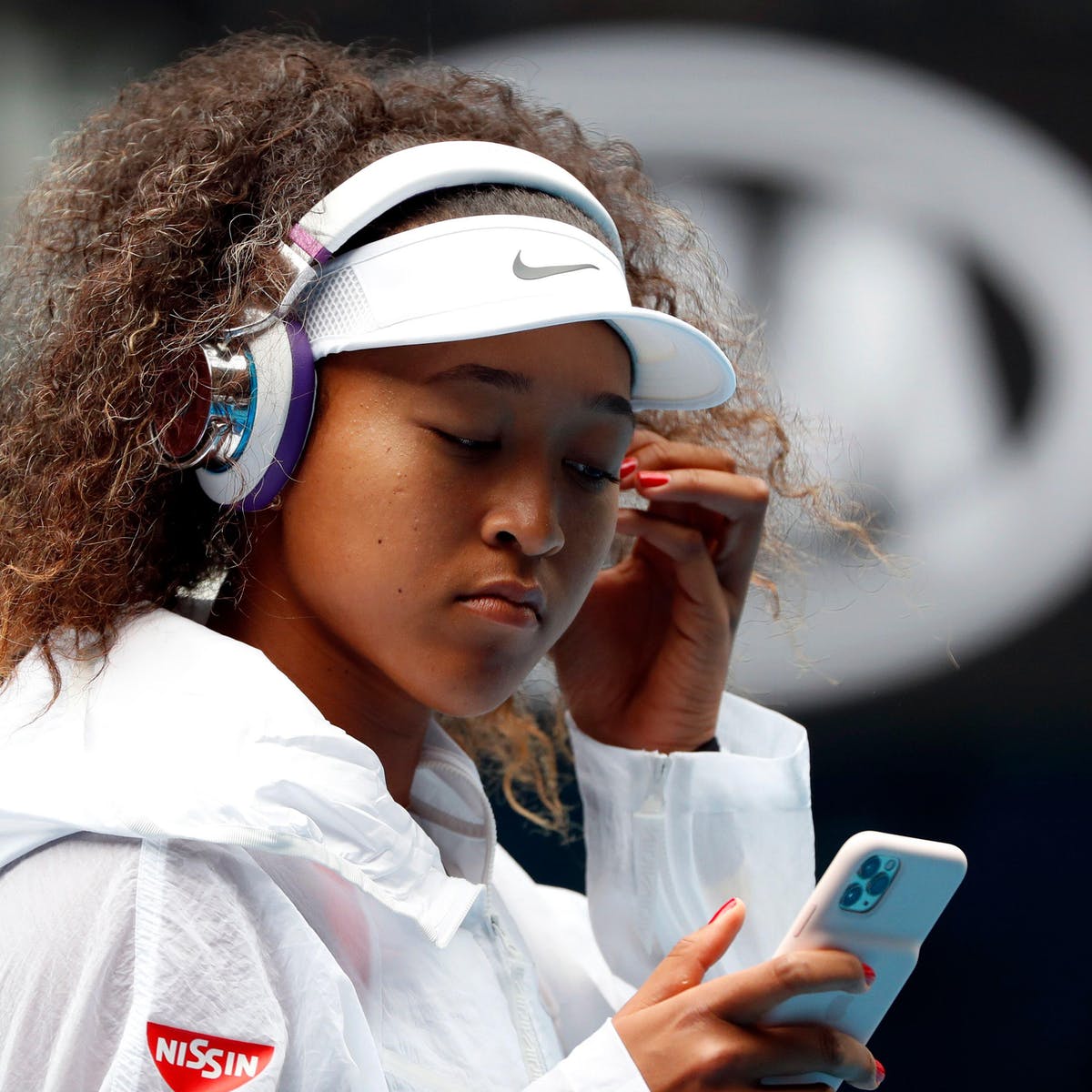 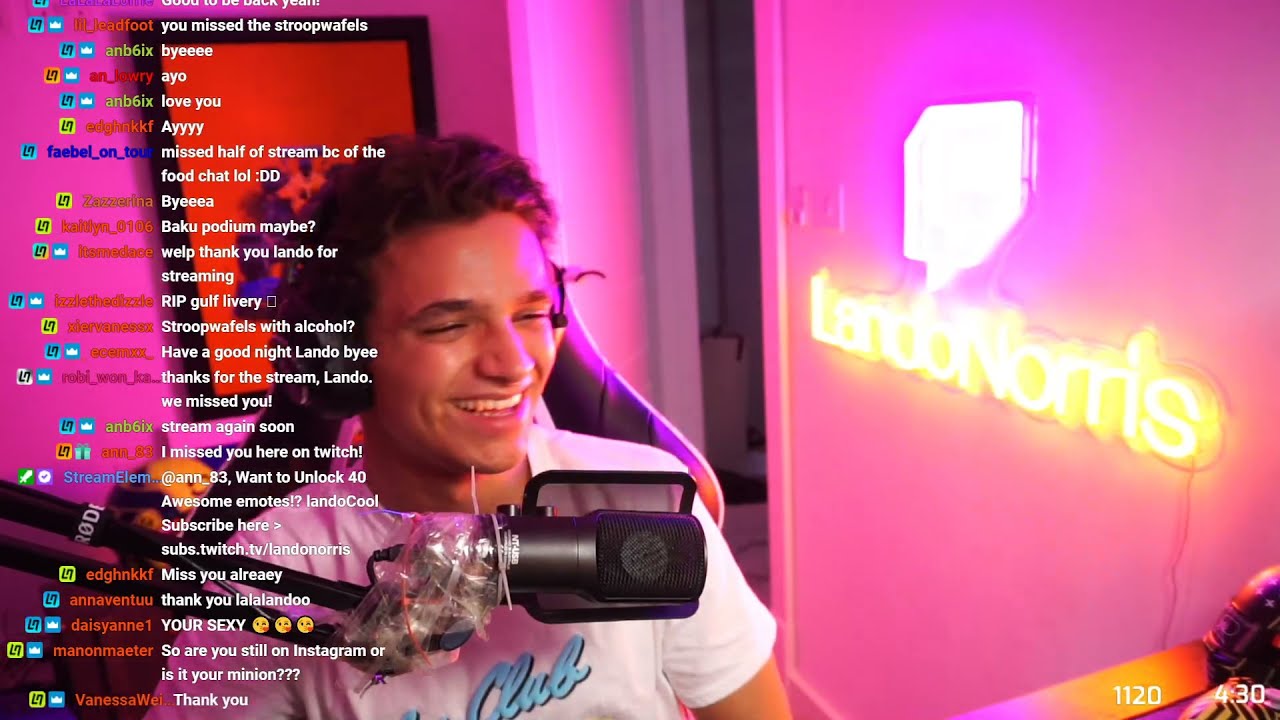 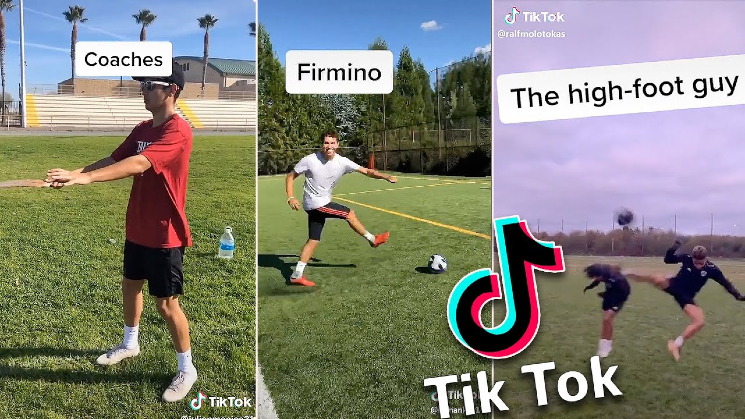 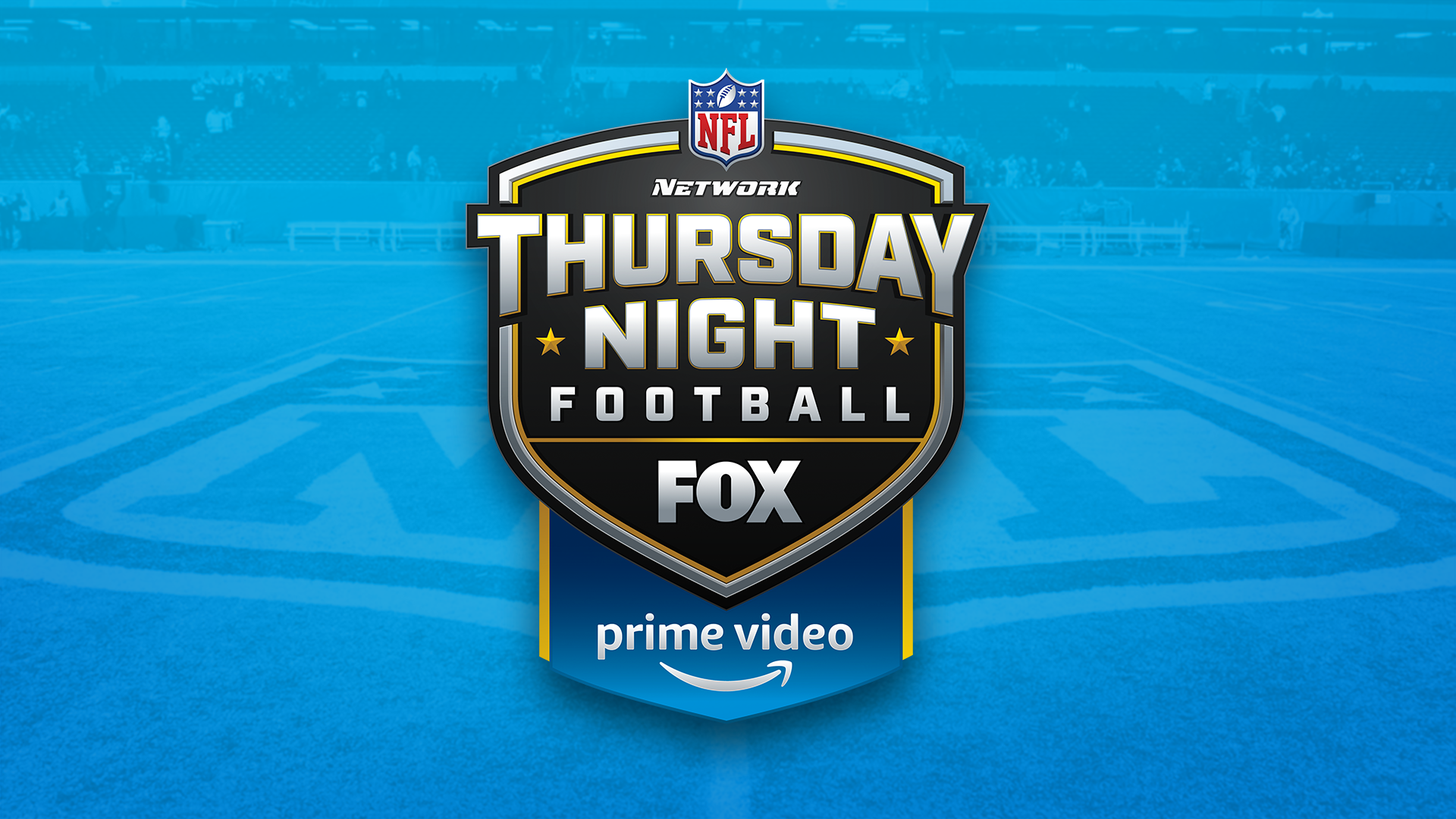 Generation Z has very different expectations for sports but at the same time are willing to spend more than any other consumer group.
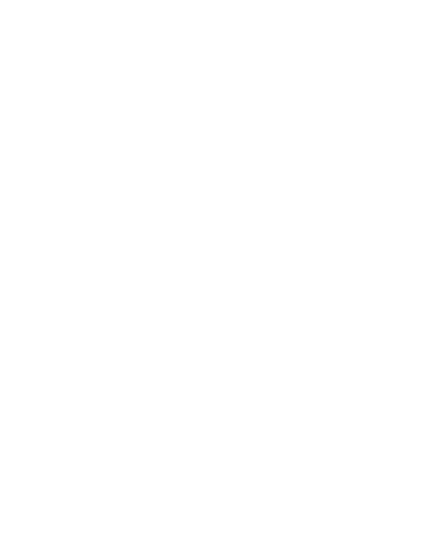 6
*Confidential
MEDIA DISRUPTION OPENS NEW OPPORTUNITIES FOR TEAMS
Formula 1
Kings League
Overtime Elite
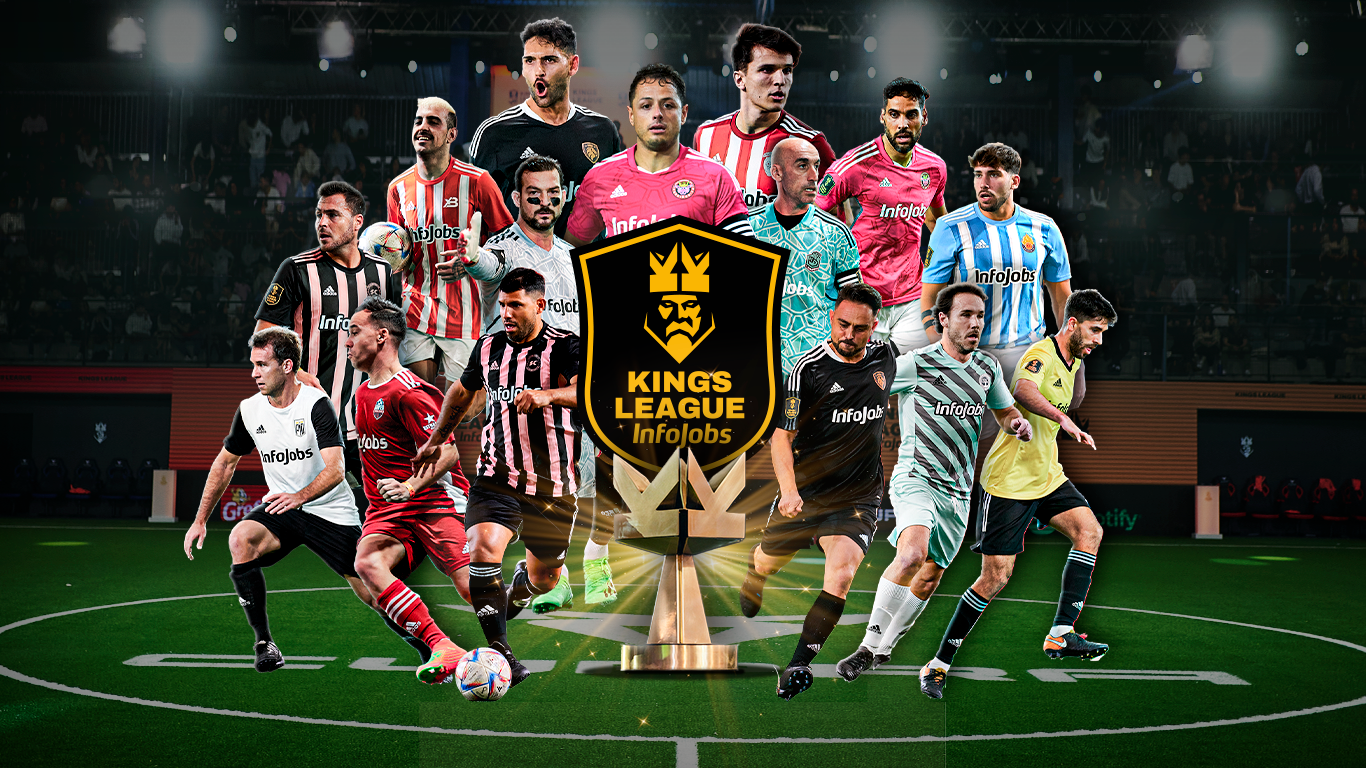 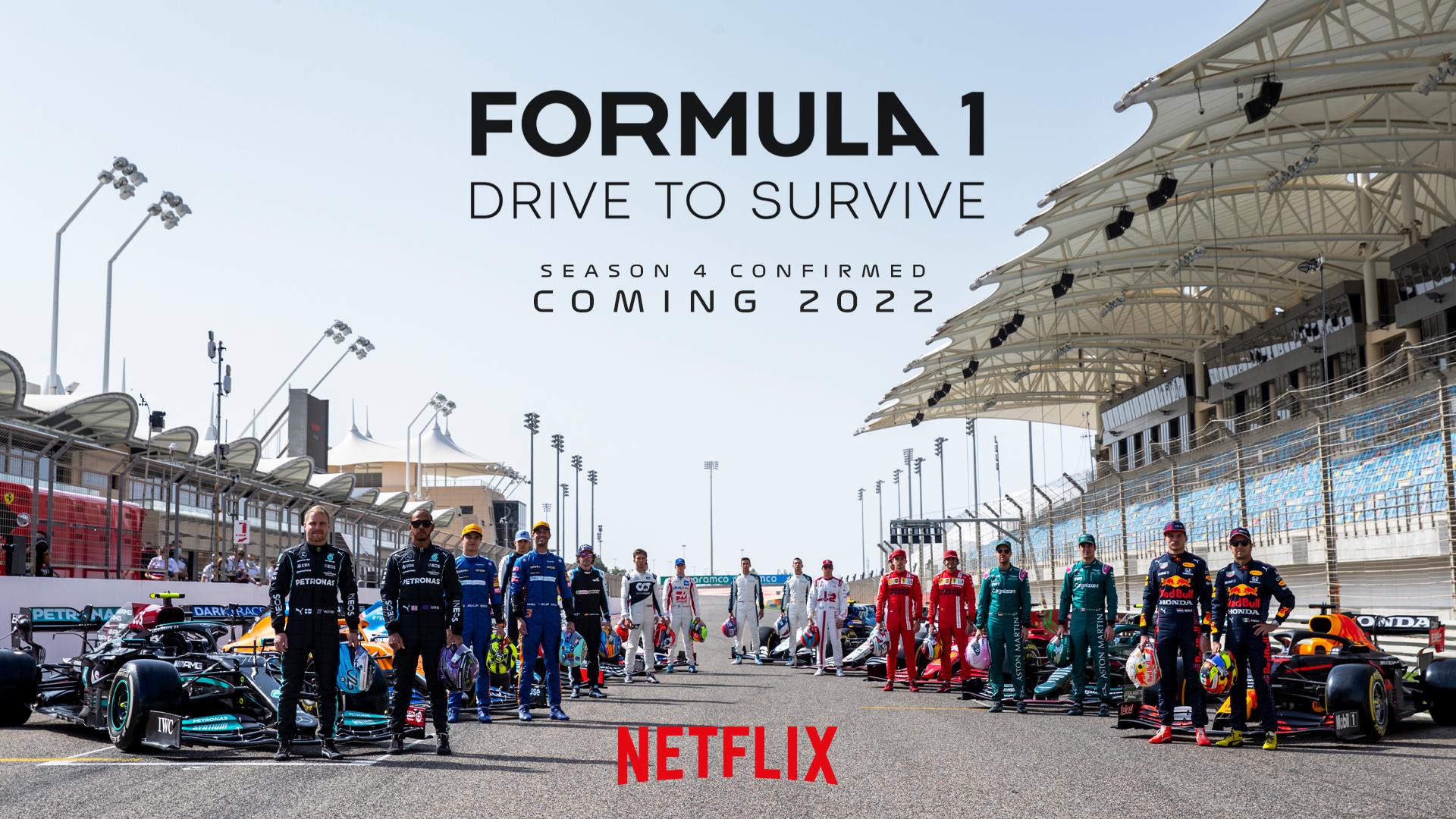 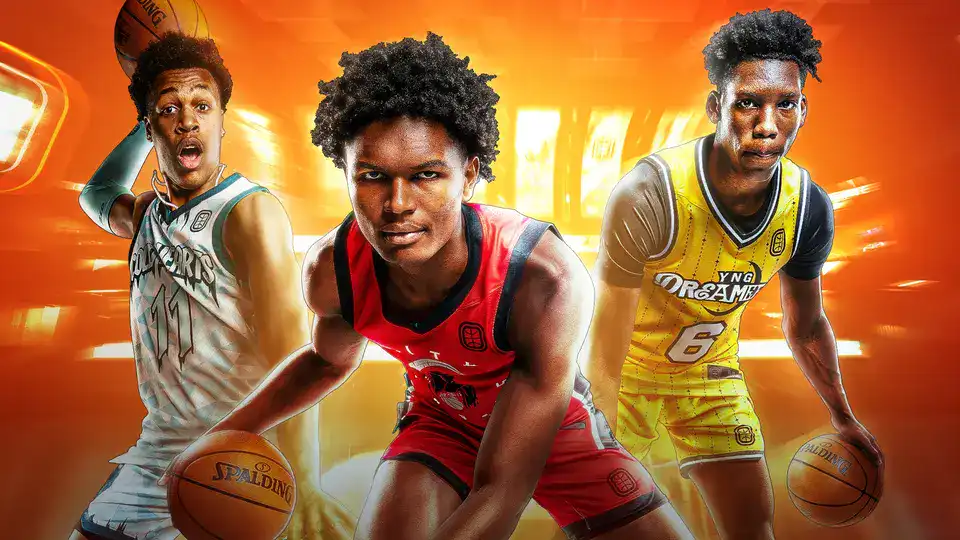 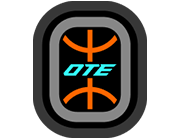 Content with 425 million views across all platforms during inaugural season.
50% of new fans are under 35 years old. 49% of fans visited their first race last year
Over 2 millions viewers online and 92,000 audience for debut season finale.
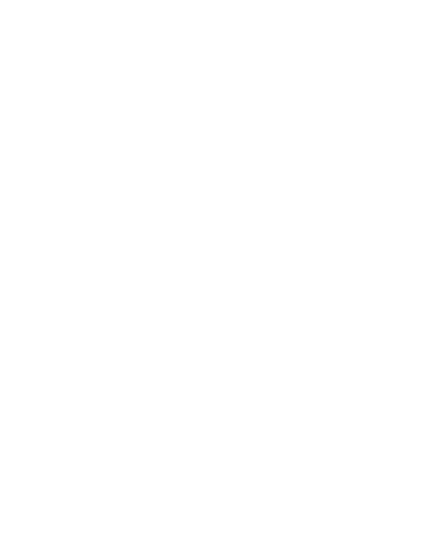 7
*Confidential
NEW TYPES OF OWNERS
Arctos Partners
777Partners
Redbird Capital
MSP Sports Capital
Blueco
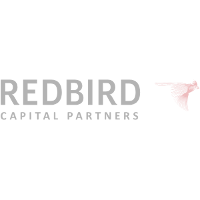 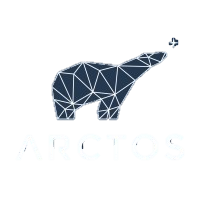 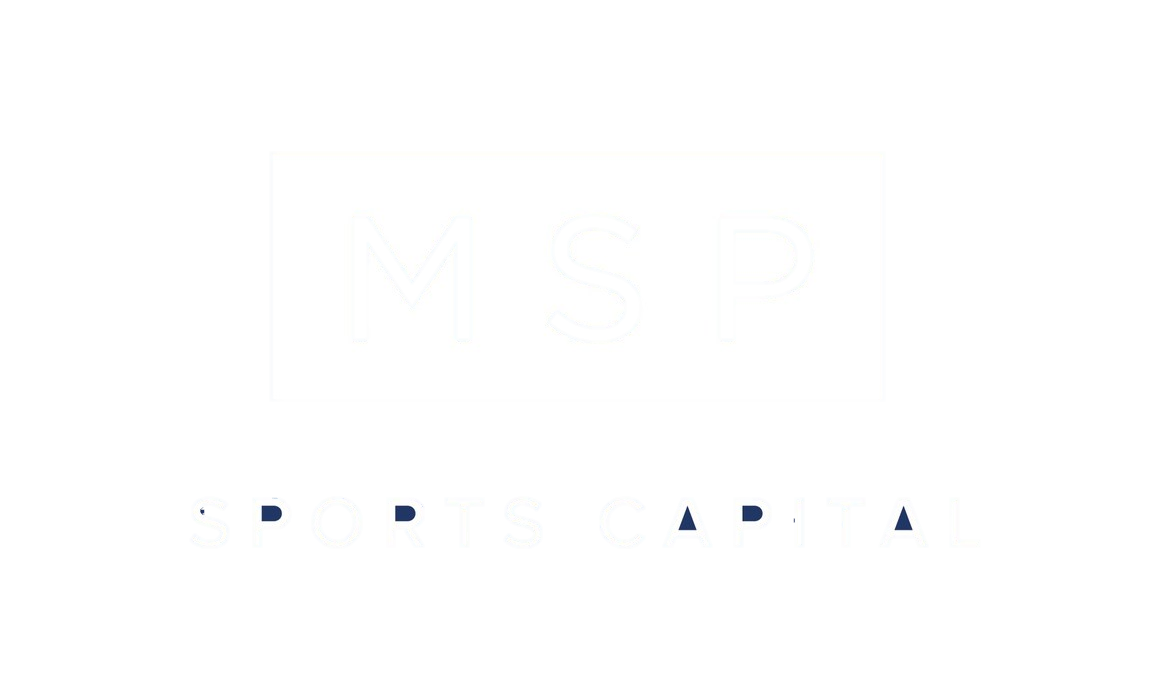 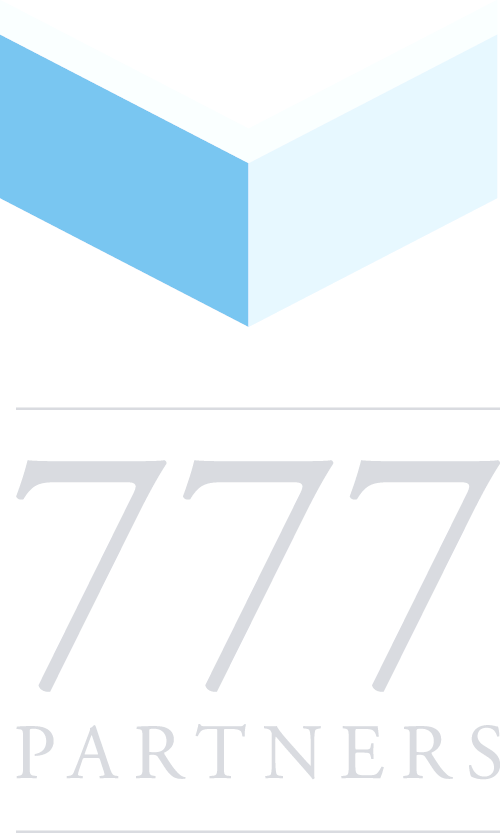 Blueco
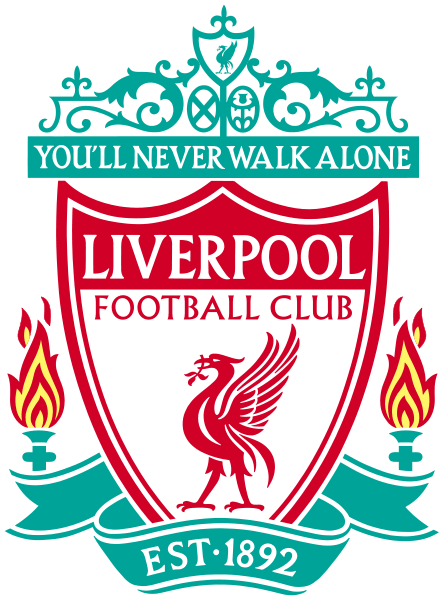 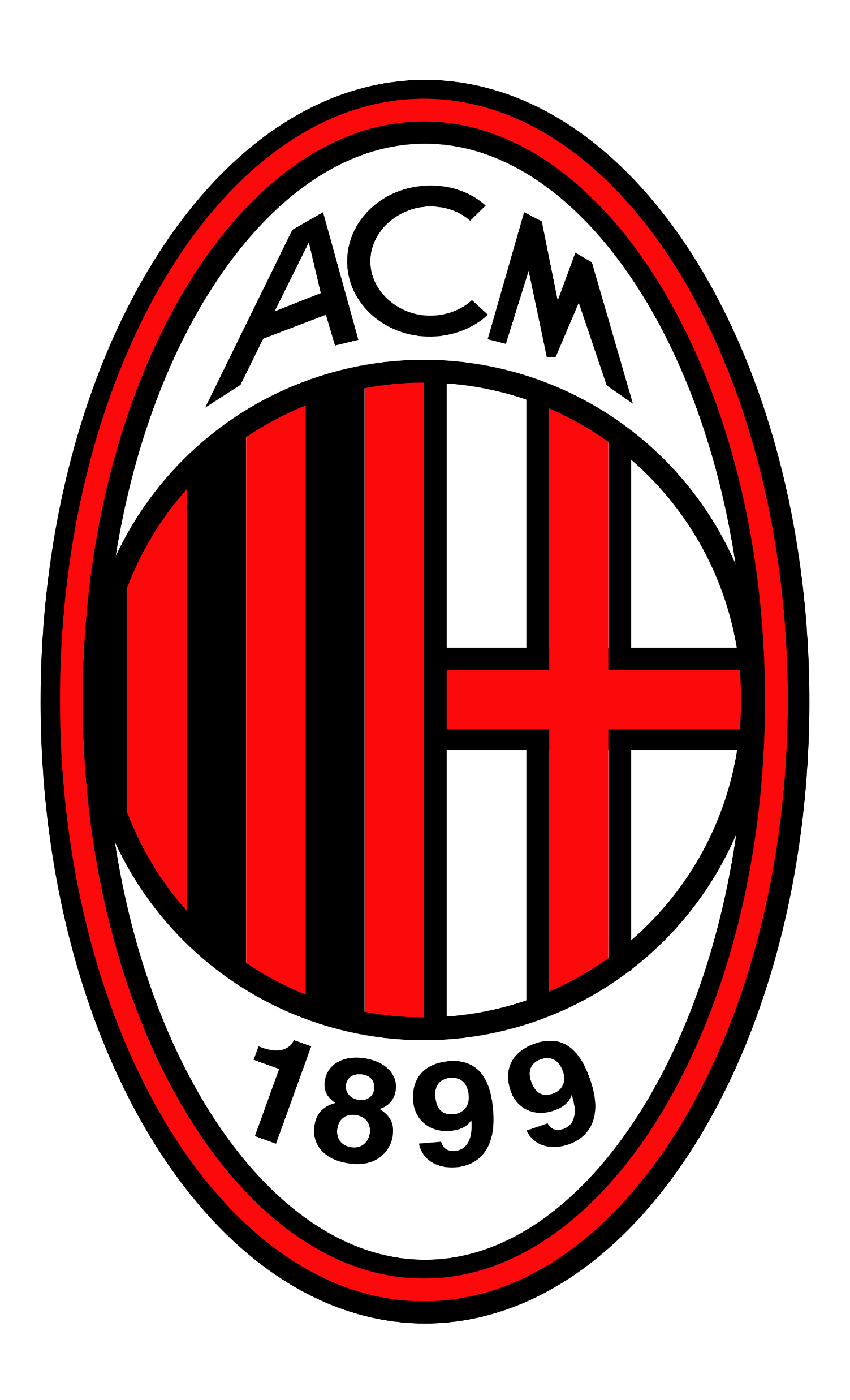 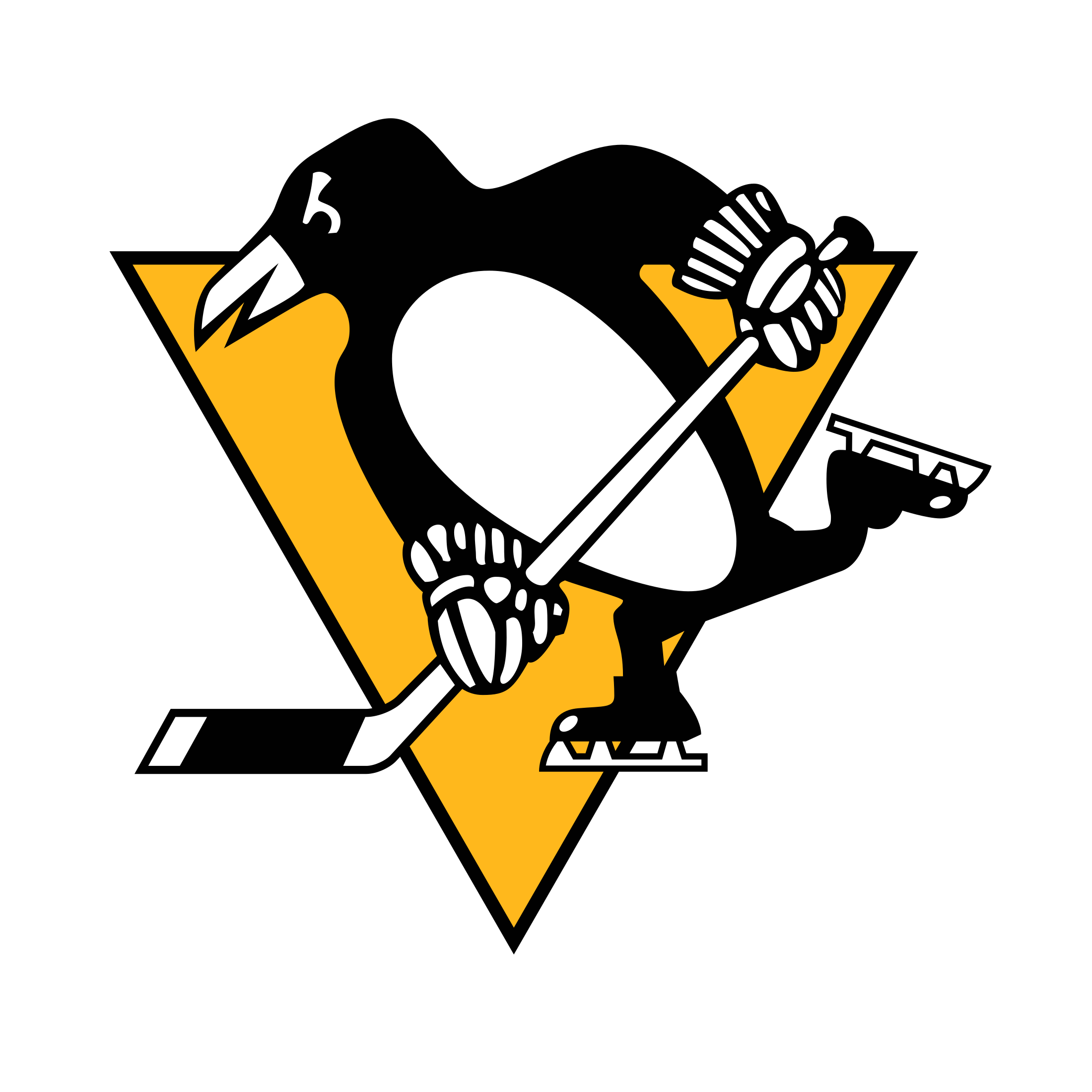 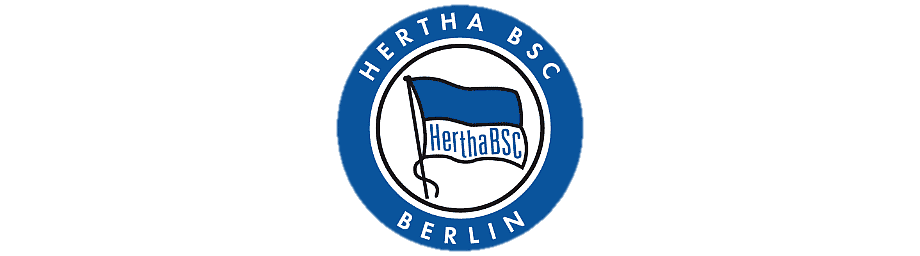 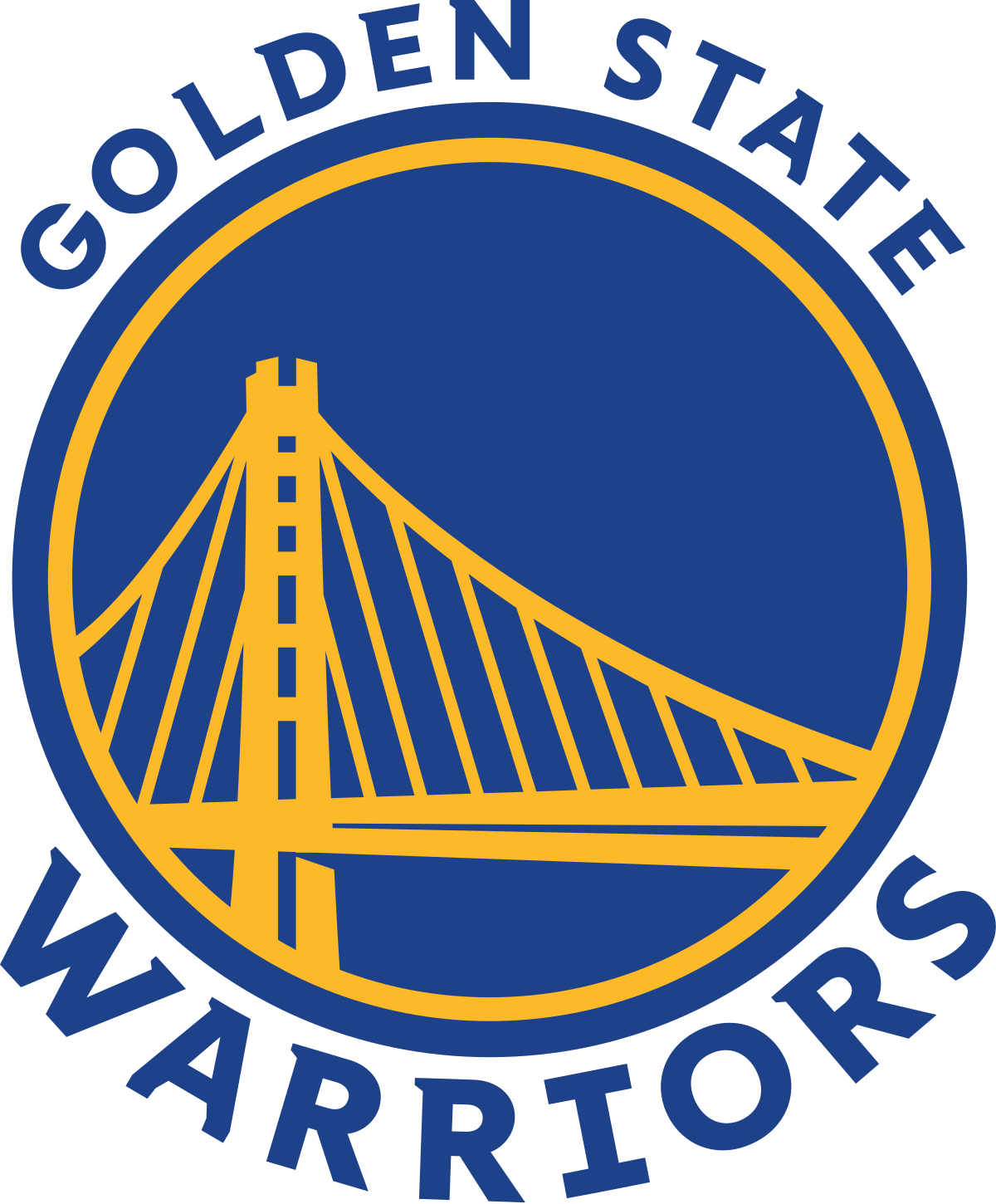 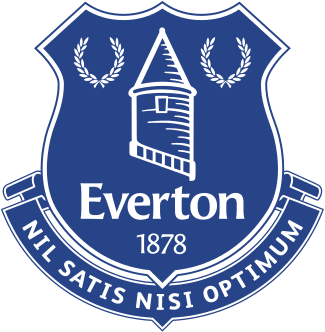 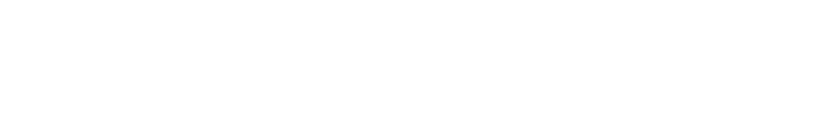 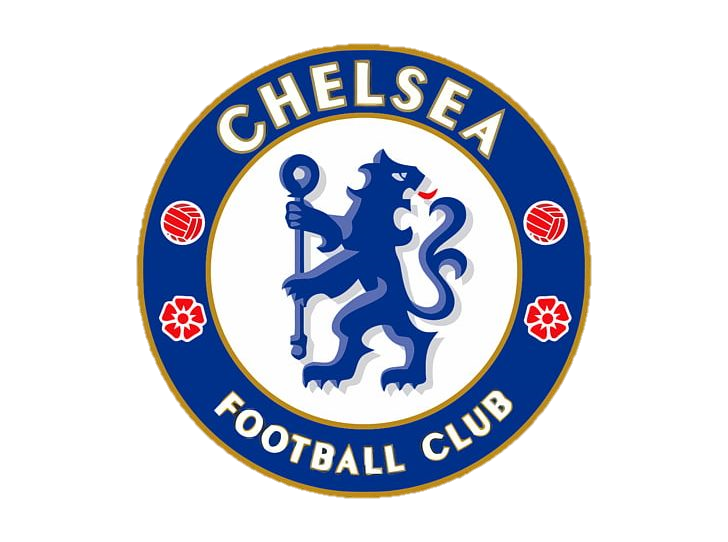 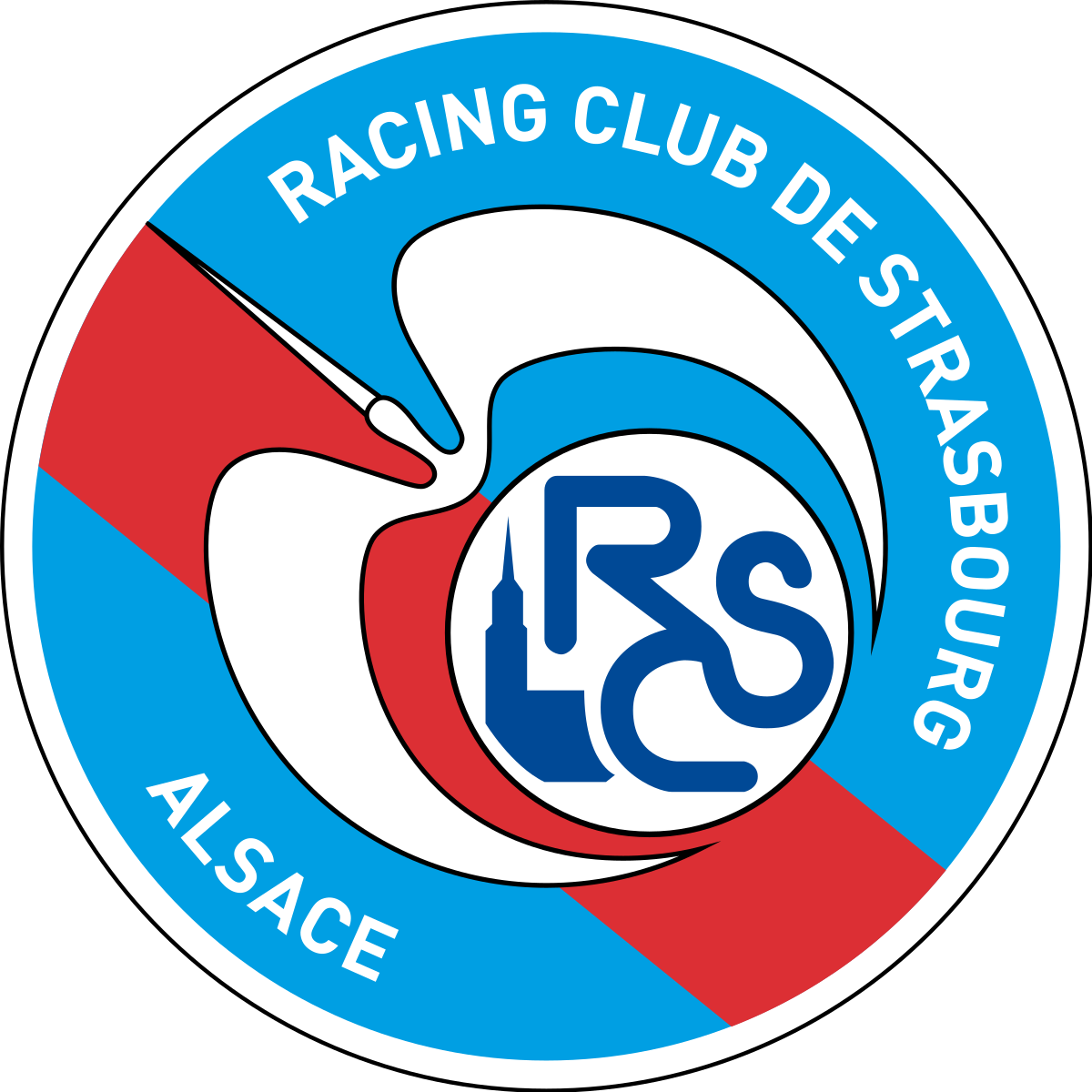 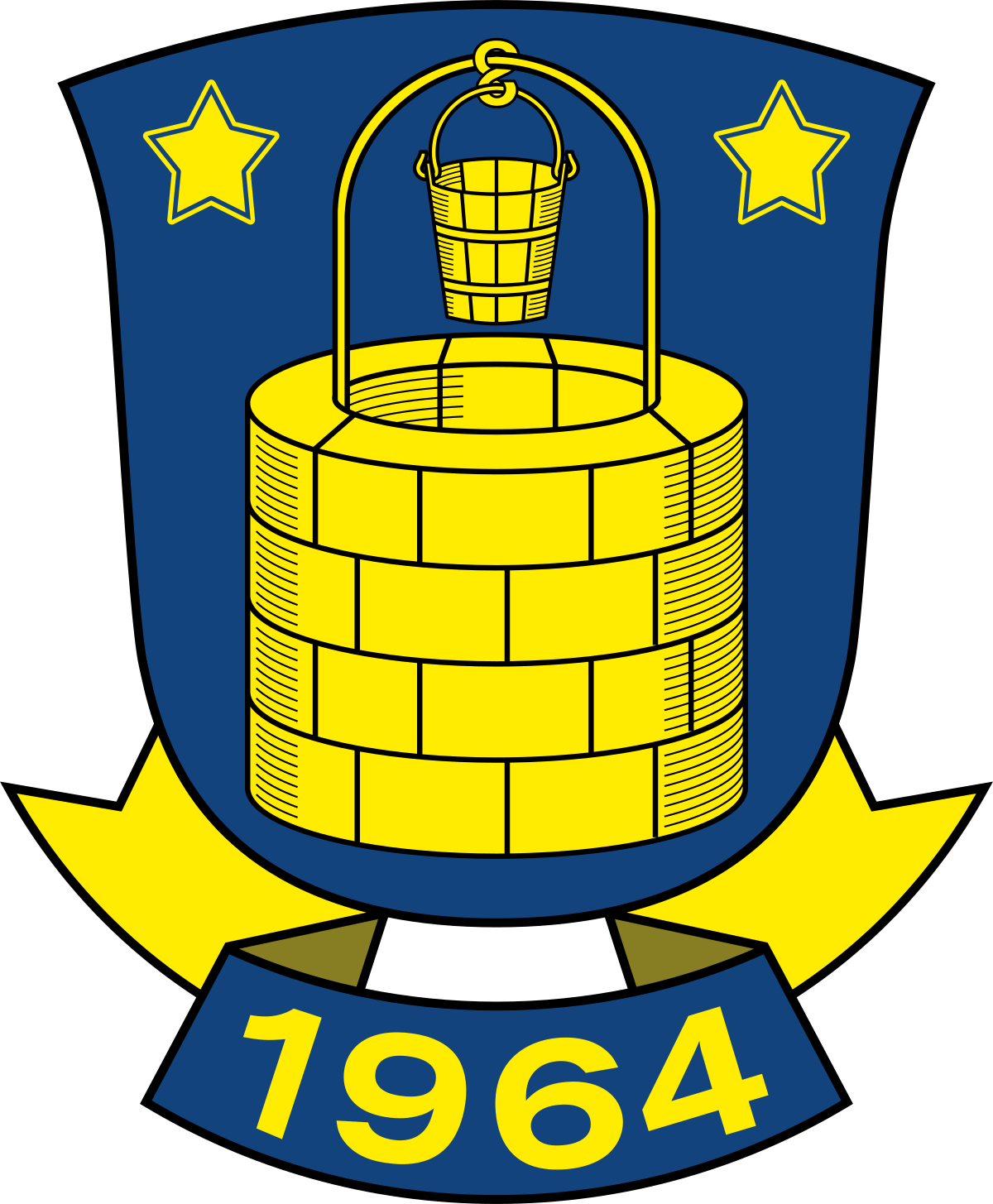 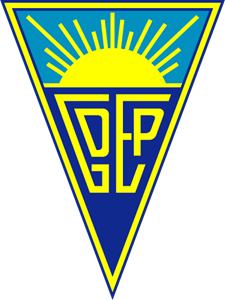 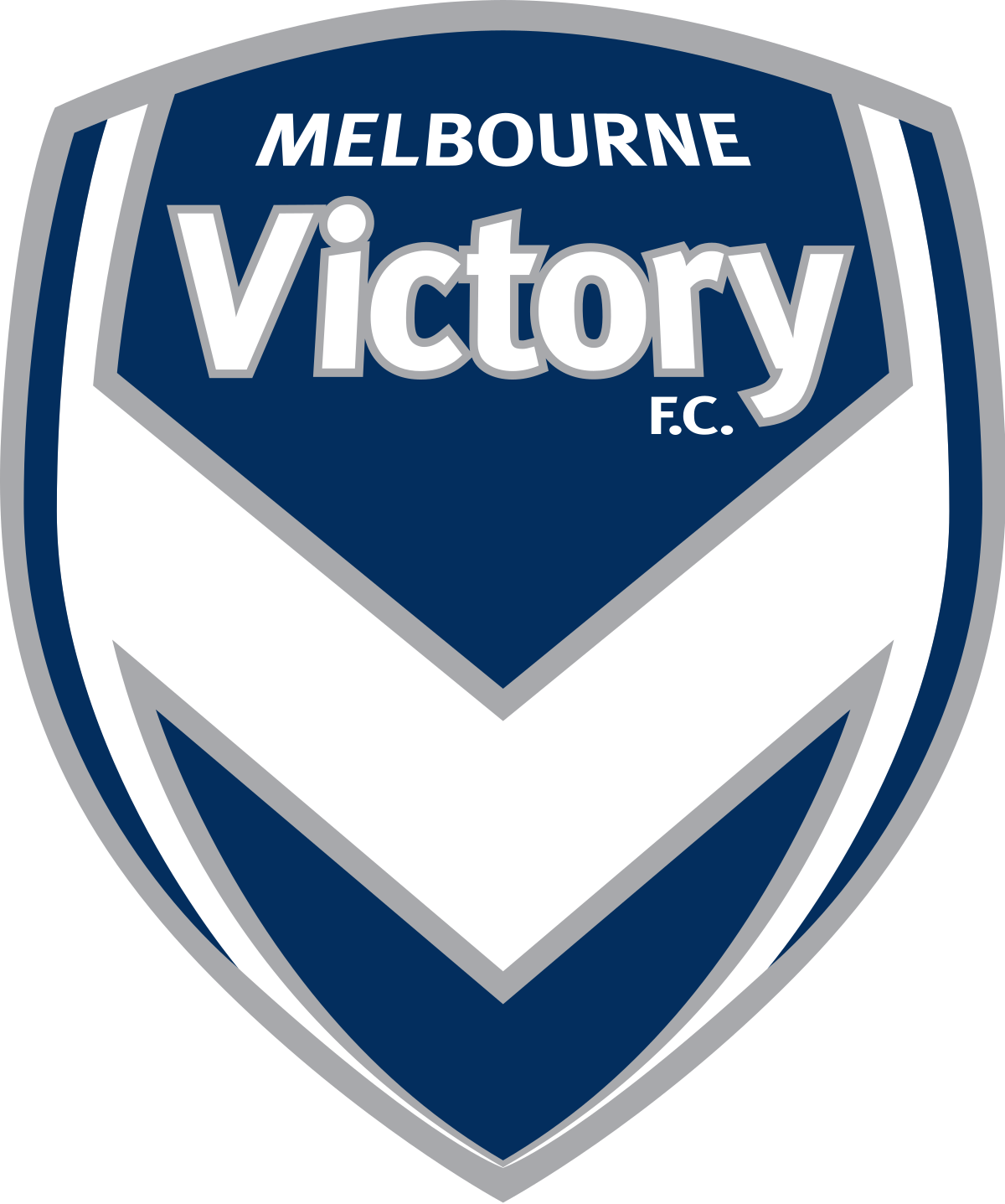 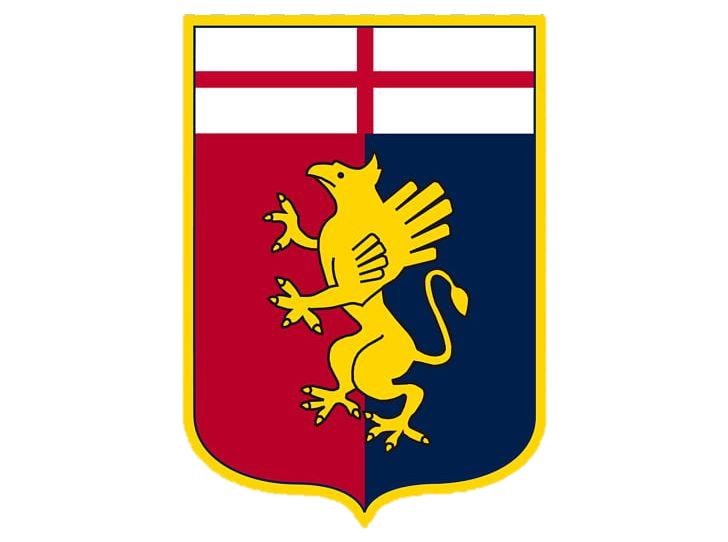 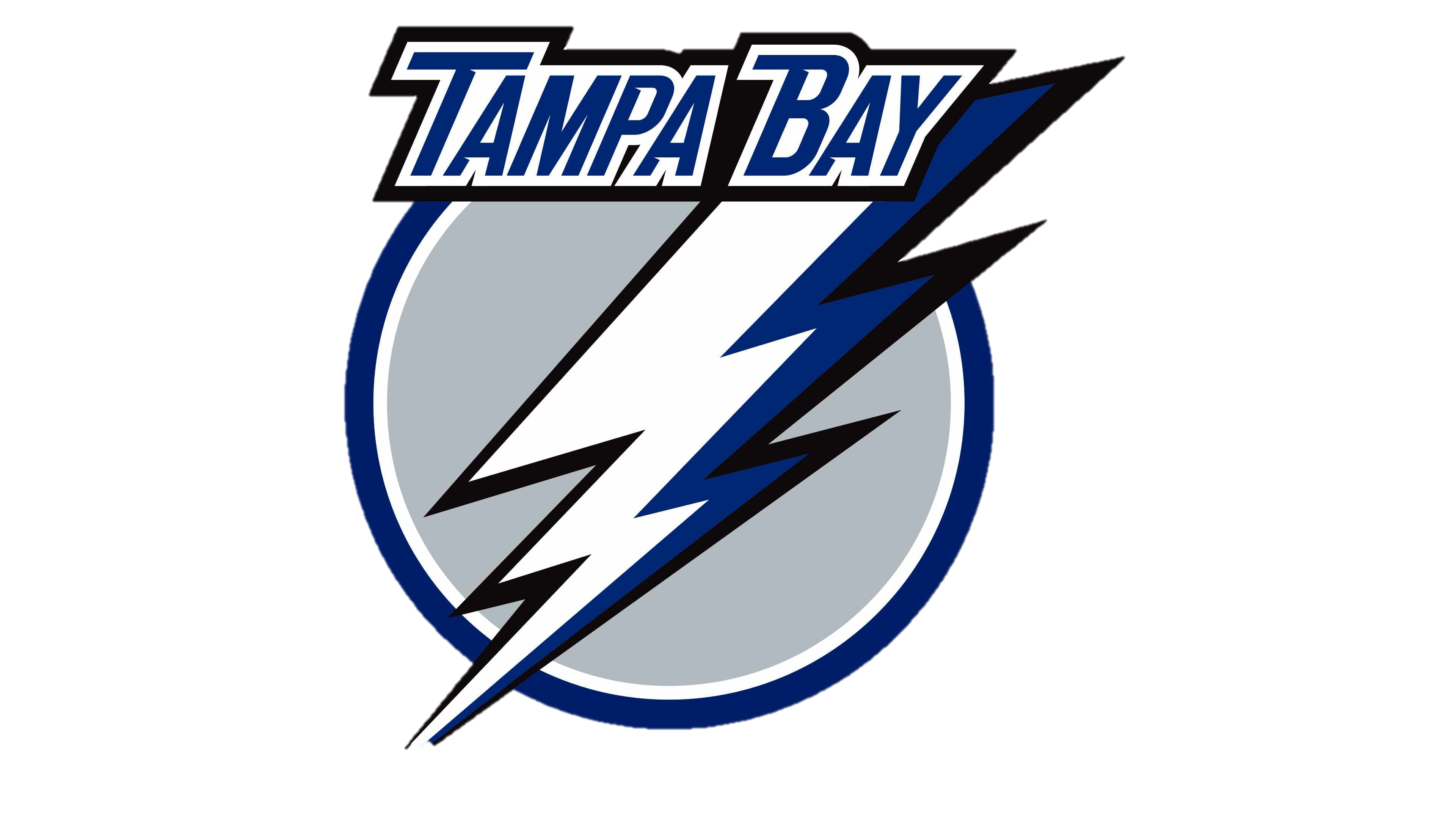 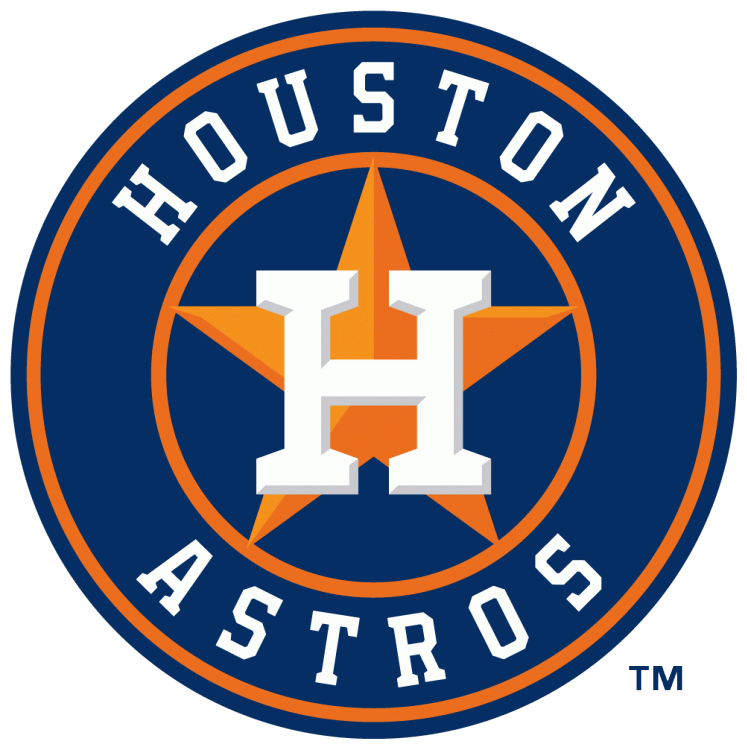 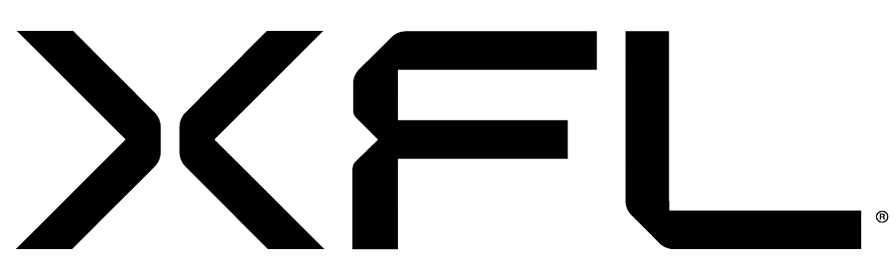 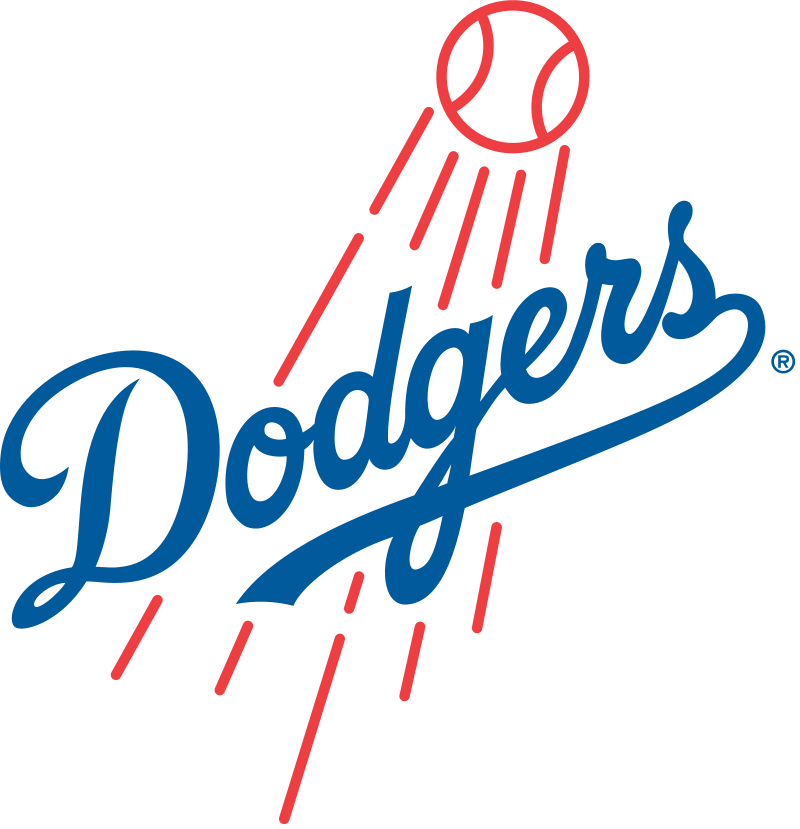 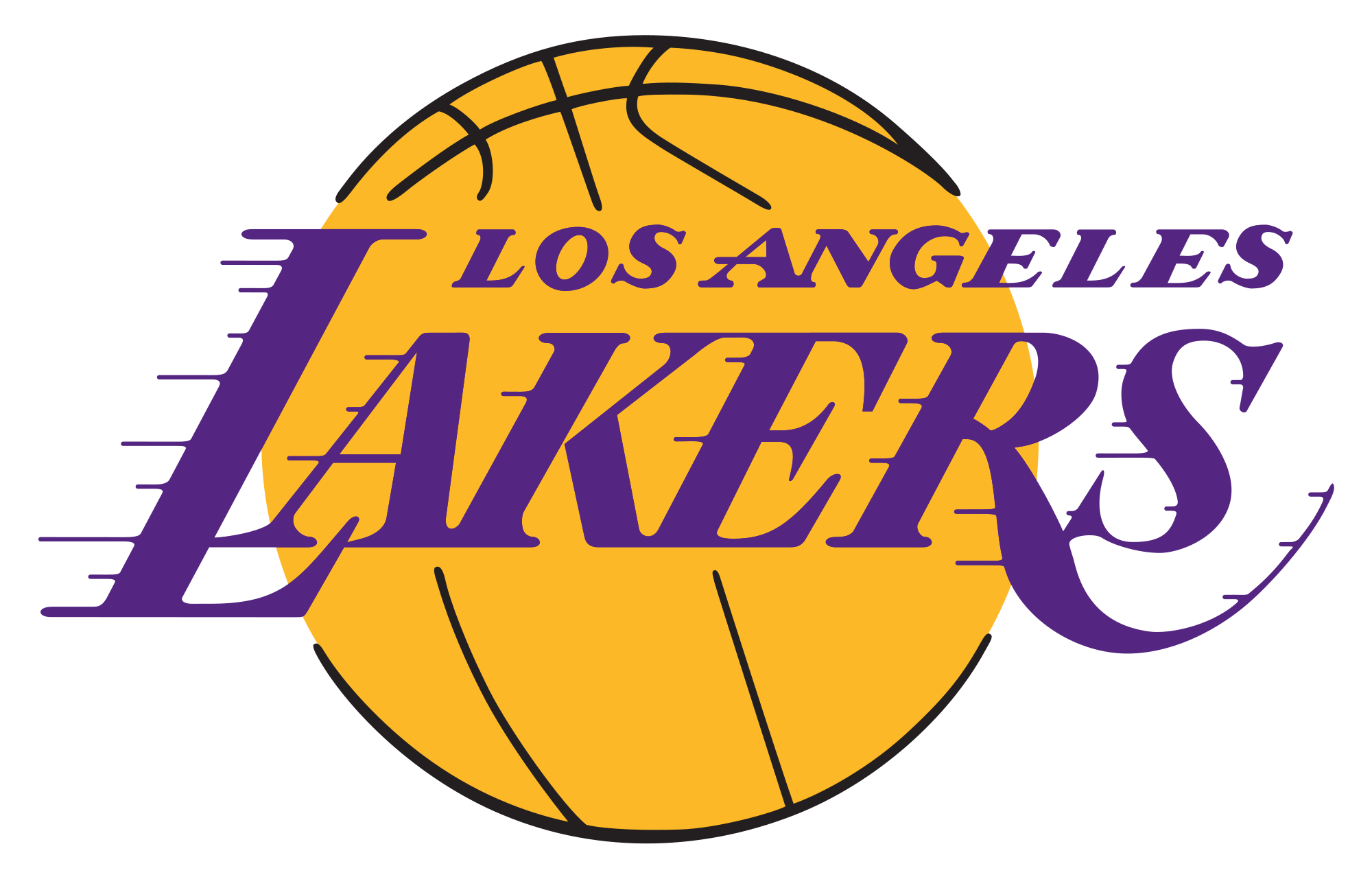 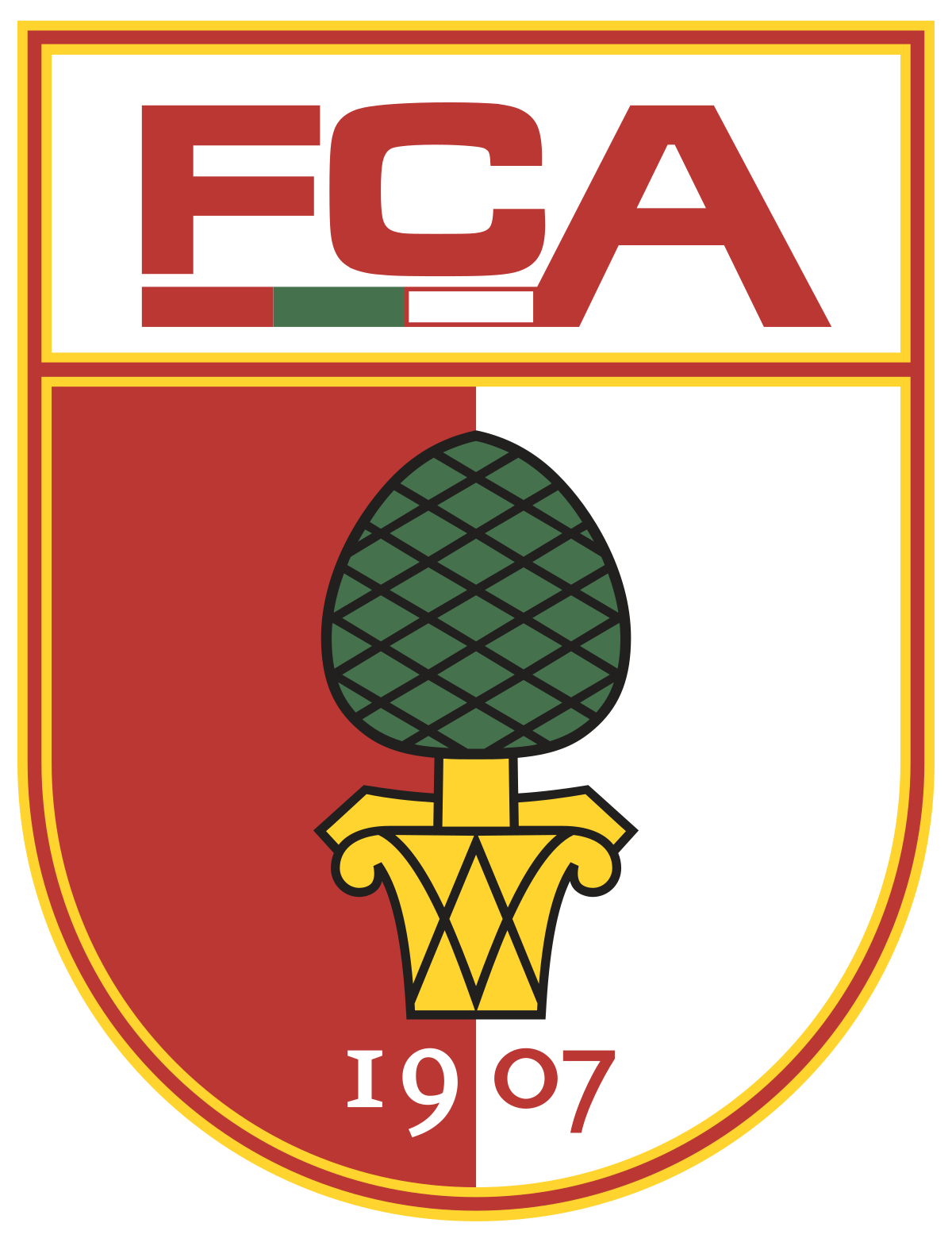 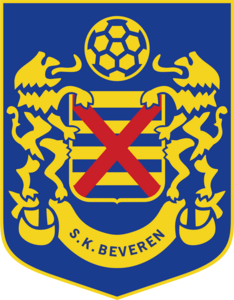 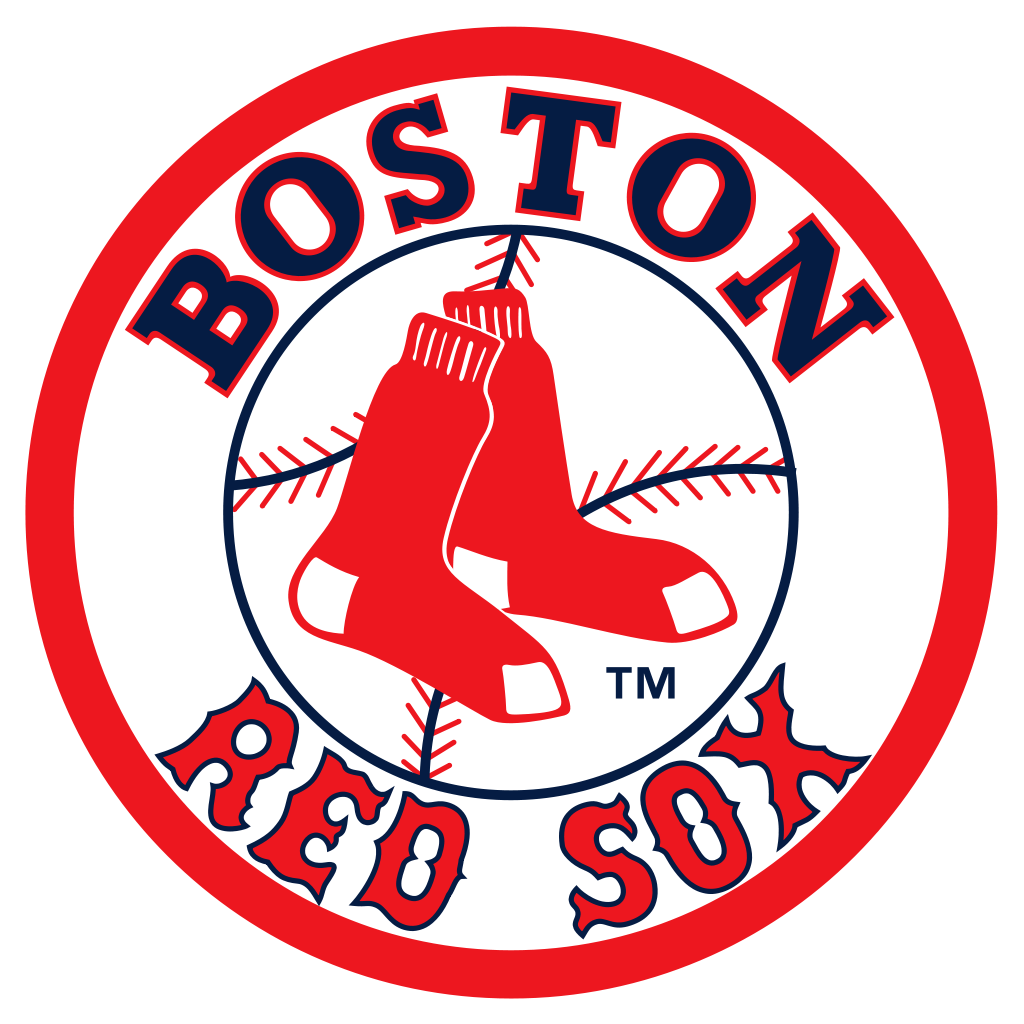 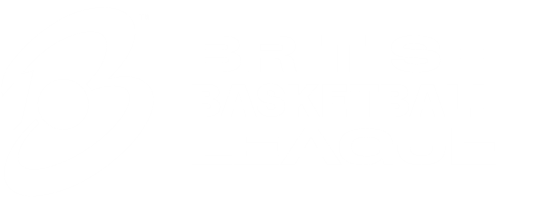 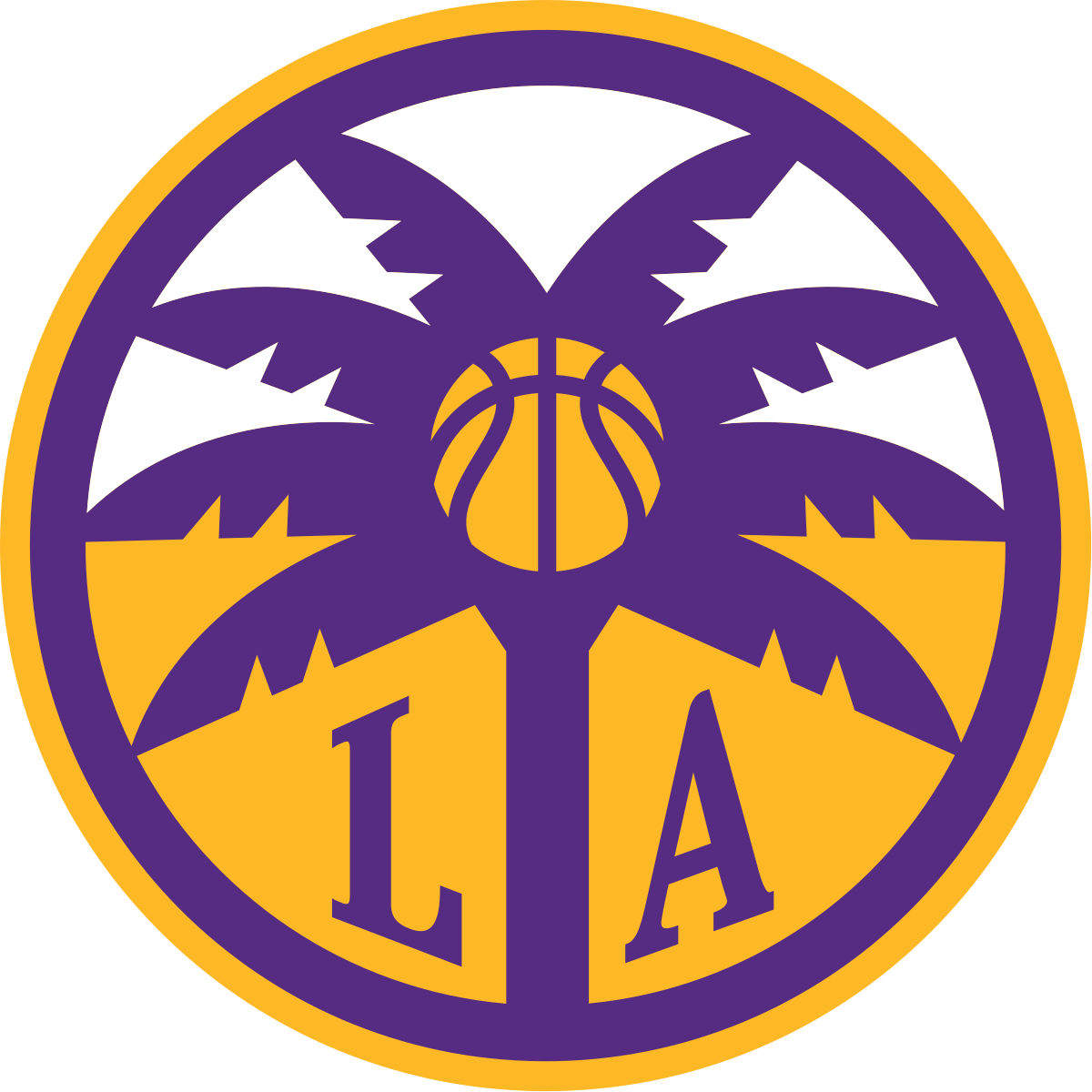 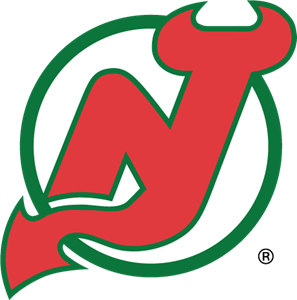 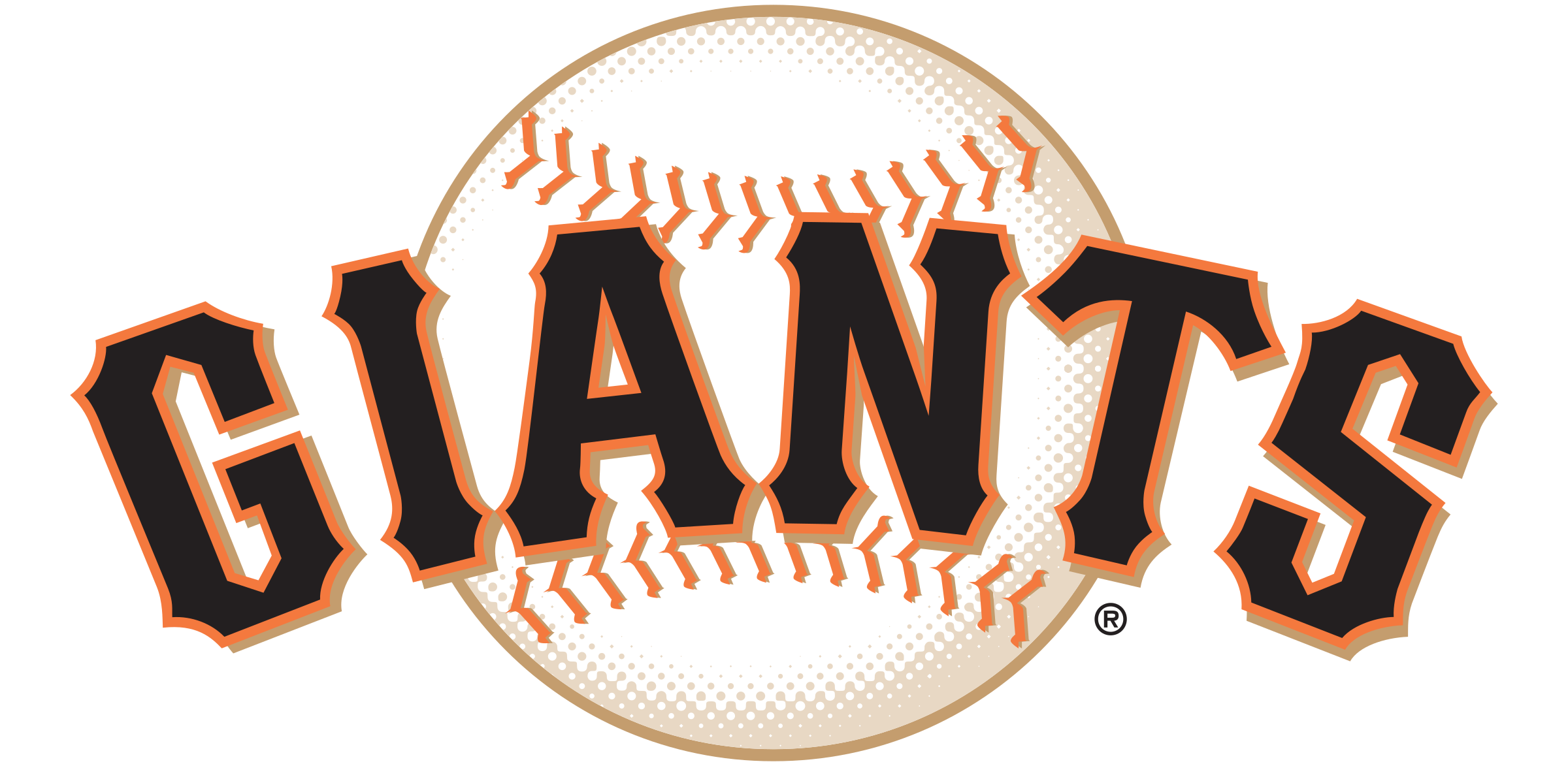 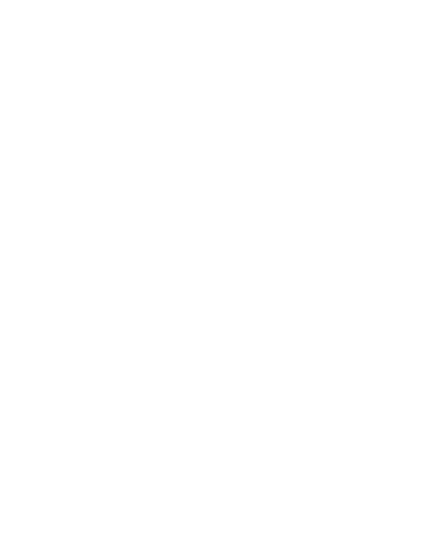 8
*Confidential
AMOUNT OF ATHLETE DATA    GROWING EXPONENTIALLY
Today
In 3 years
9,000%+
Increase in data points per athlete
2.5 million data points per athlete per year
230 million data points per athlete per year
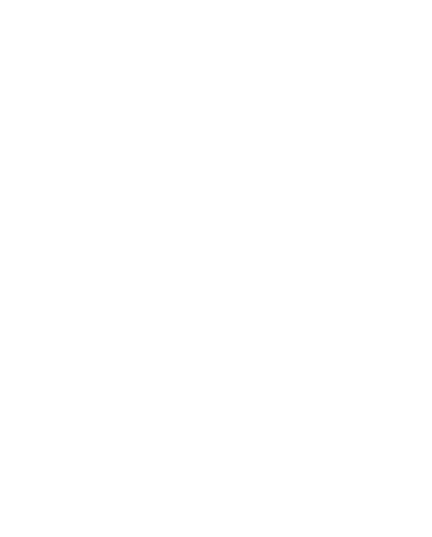 *Confidential
9
AI IS THE NEW GAME-CHANGER
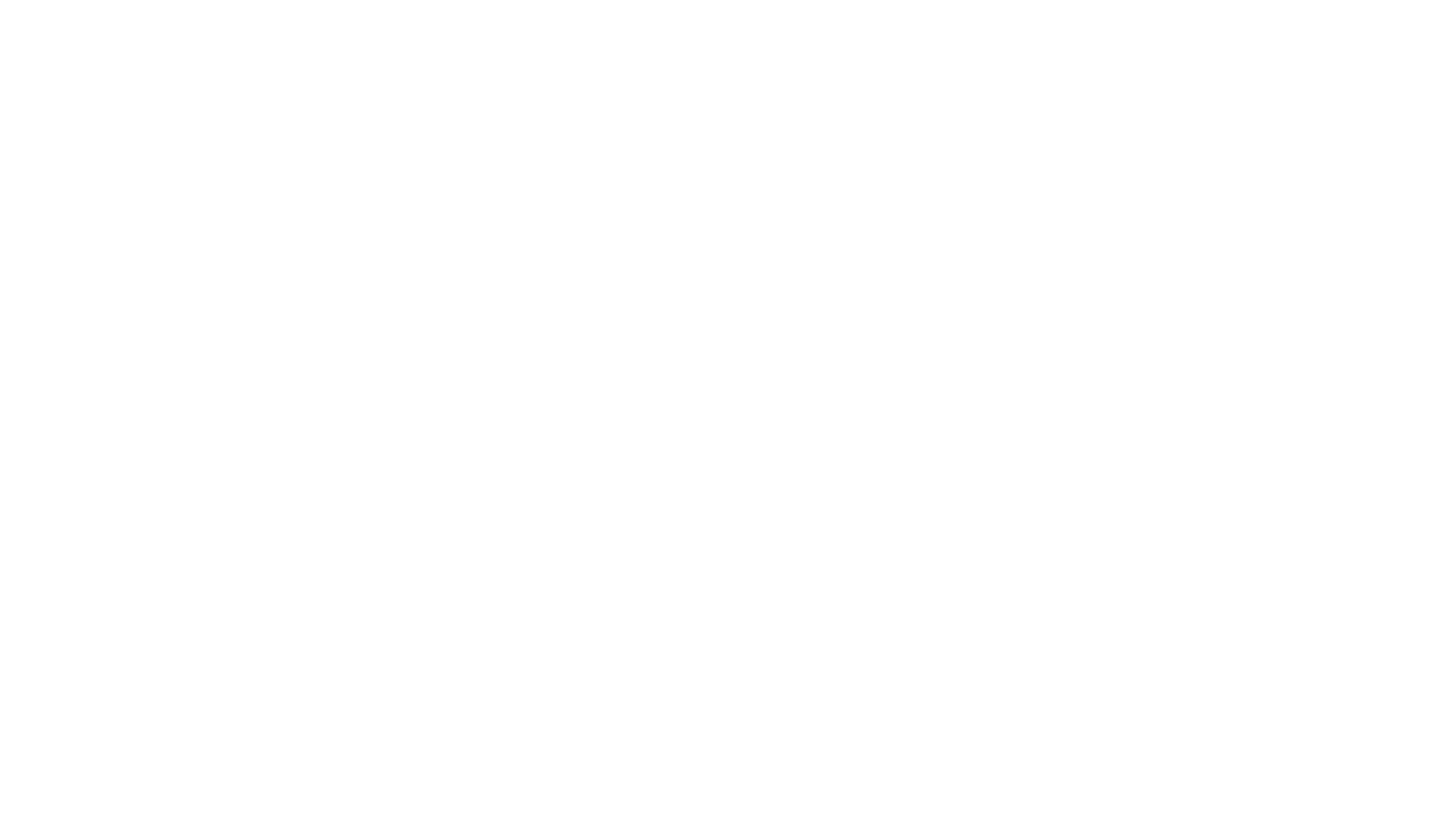 4. Artificial intelligence
3. Data analytics
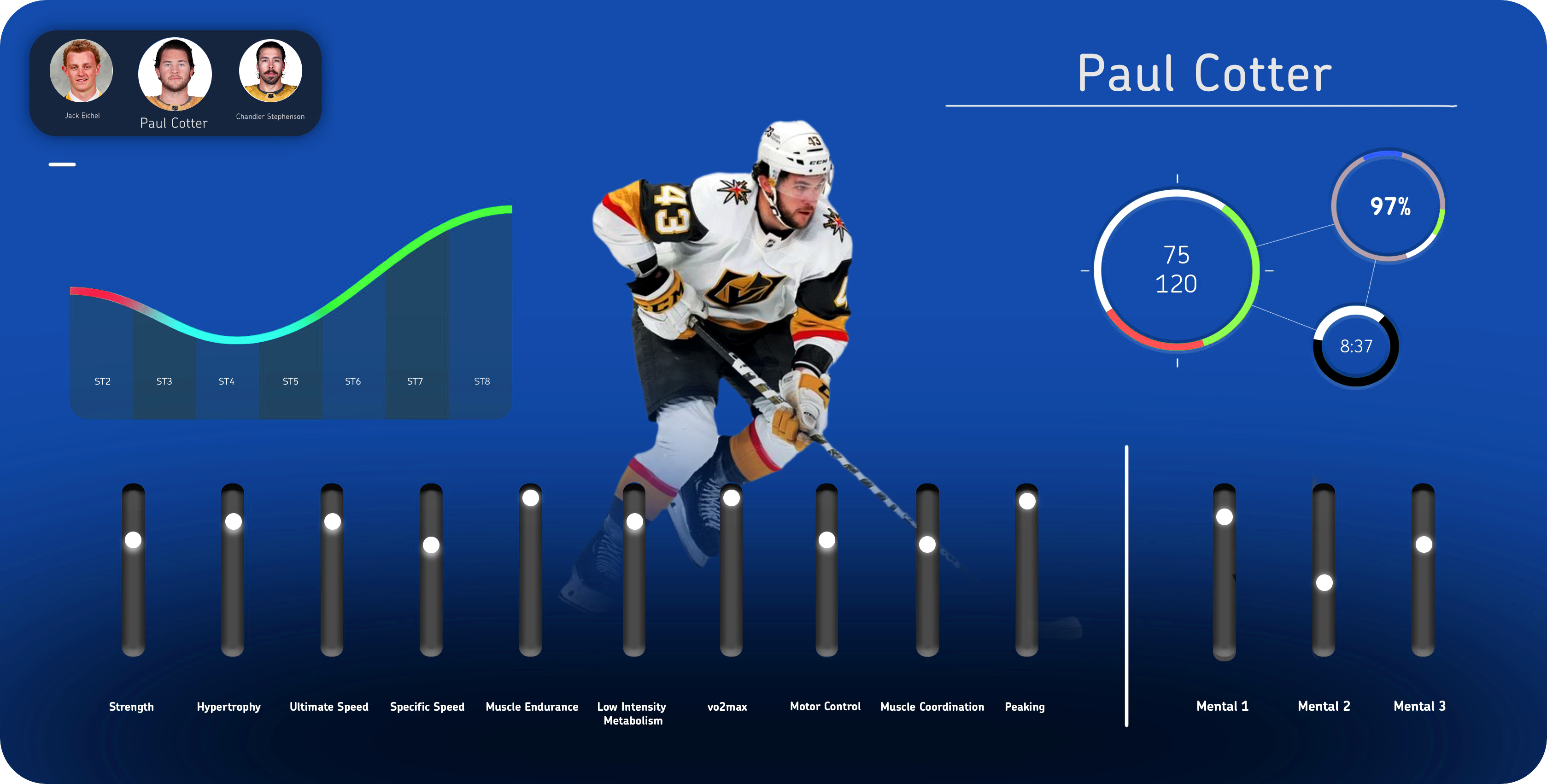 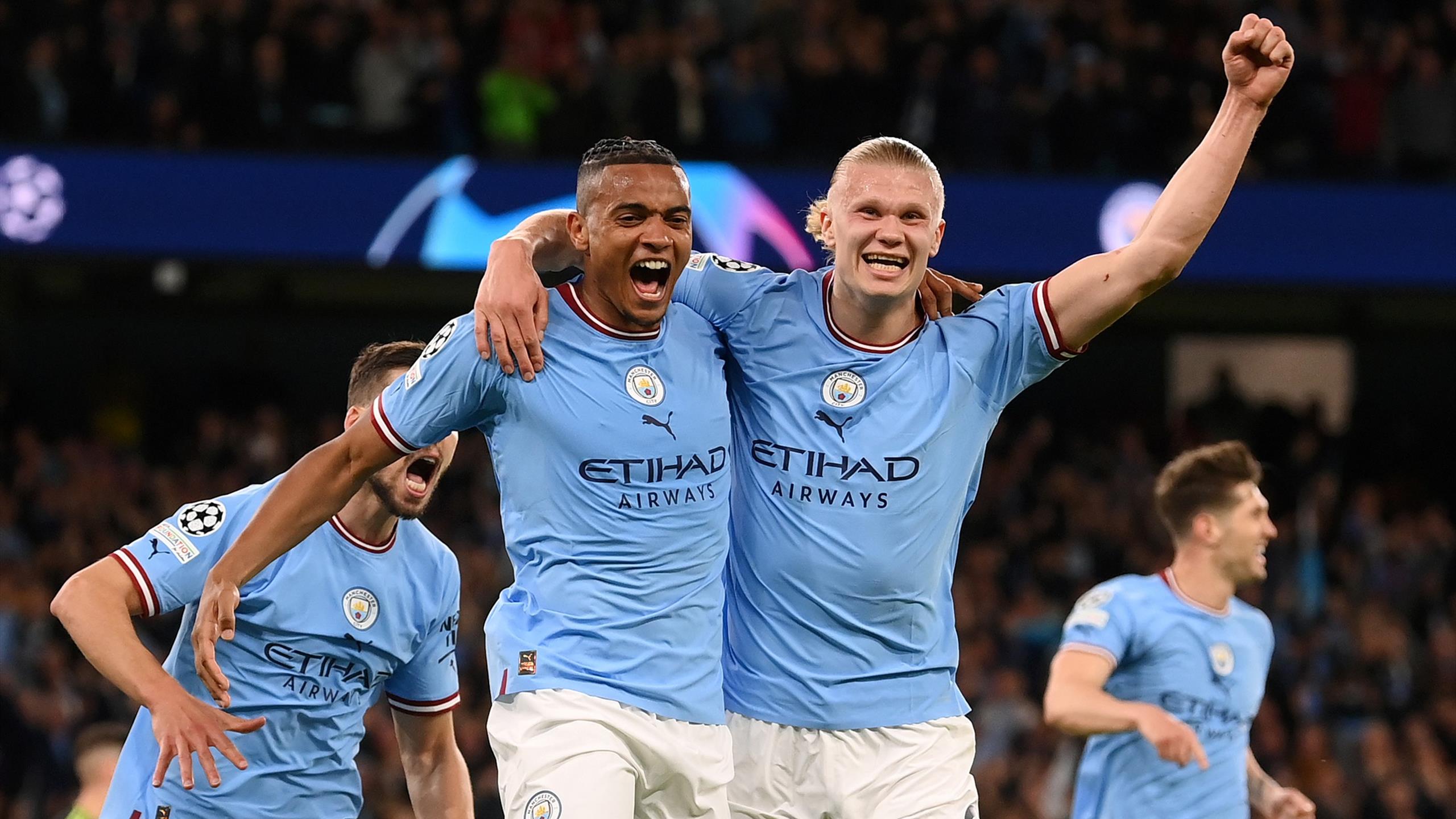 2. Marginal gains
1. Moneyball era
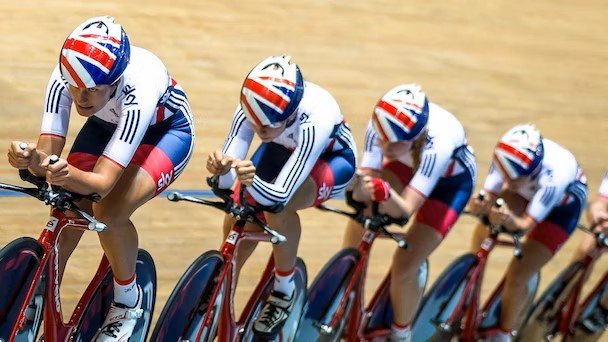 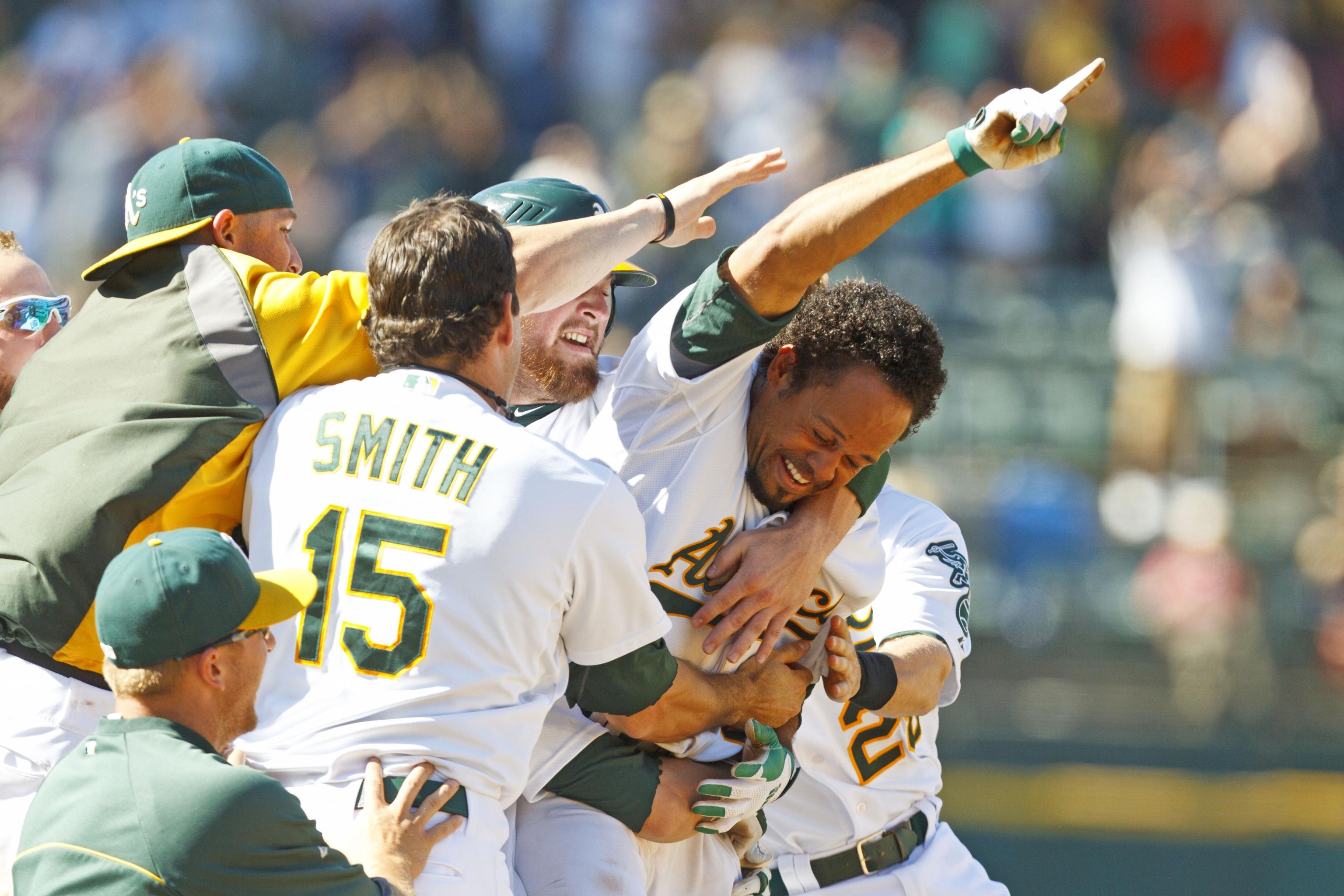 Now
• Able to handle complex analyses
• Complete view of an athlete
• Forward-looking predictions and     insights
• Continuously learns from coaches      creating a foundational data layer
2017
Data scientists become key influencers in sports club decision-making
2010
Manual approach to optimize athlete performance in races
2001
Data-driven approach to player contract evaluation
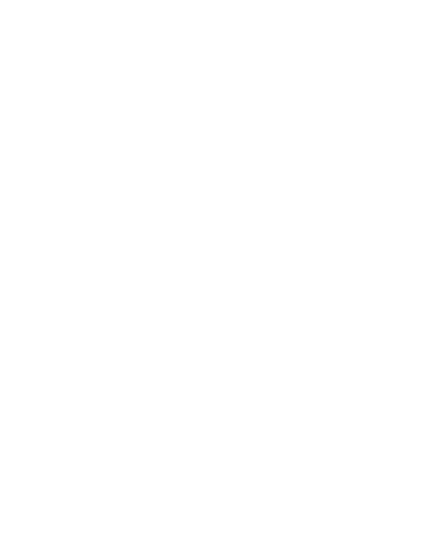 10
*Confidential
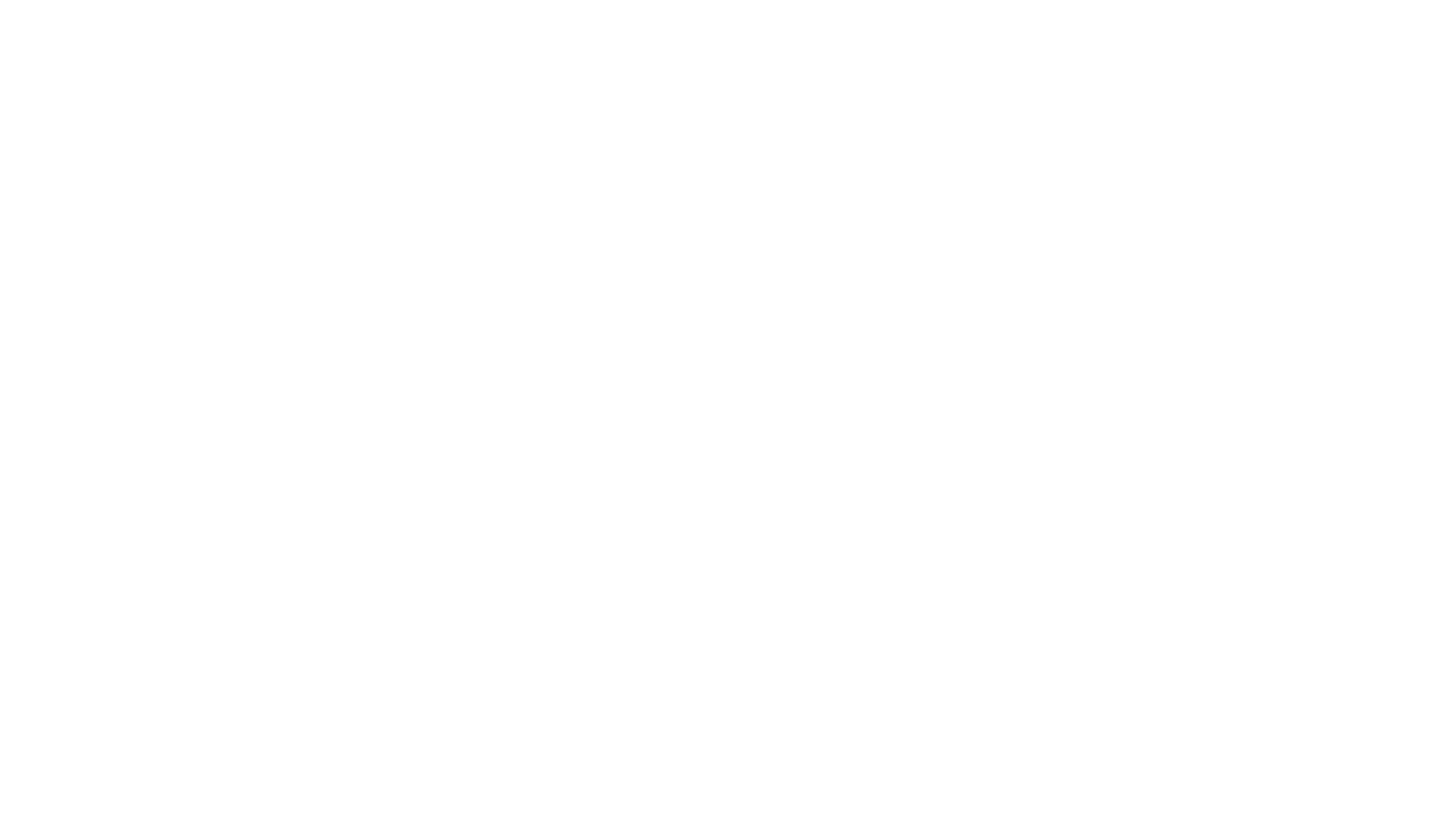 UNLOCK A NEW WAVE OFCAPABILITIES
Athlete performance optimization
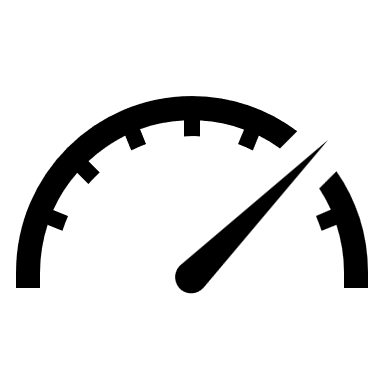 Accelerated player development
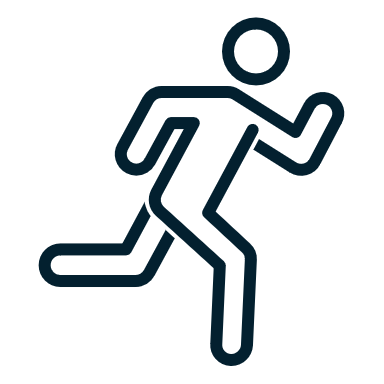 Insights
Talent and future potential identification at scale
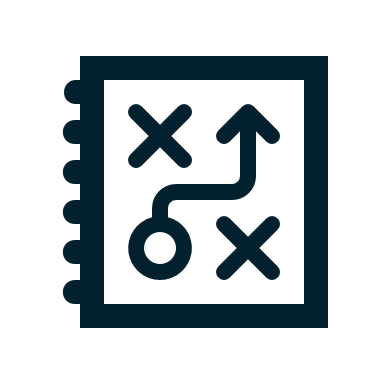 Injury risk detection and prevention
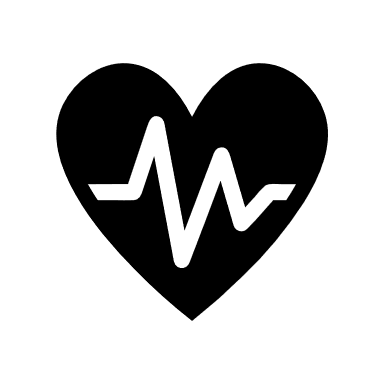 AI
Pen & paper
Spreadsheets
AMS
AI delivers an unprecedented level of insights and precision.
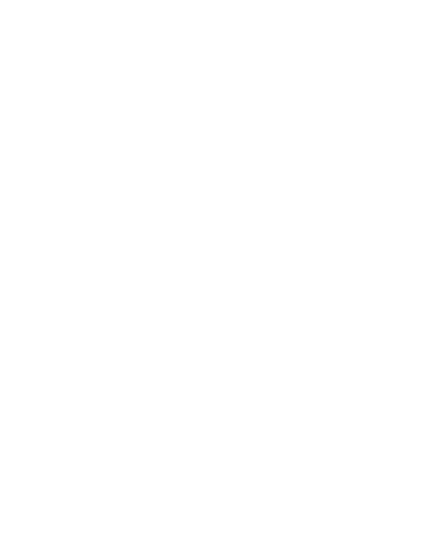 *Confidential
11
OPTIMIZING ON-ICE PERFORMANCE
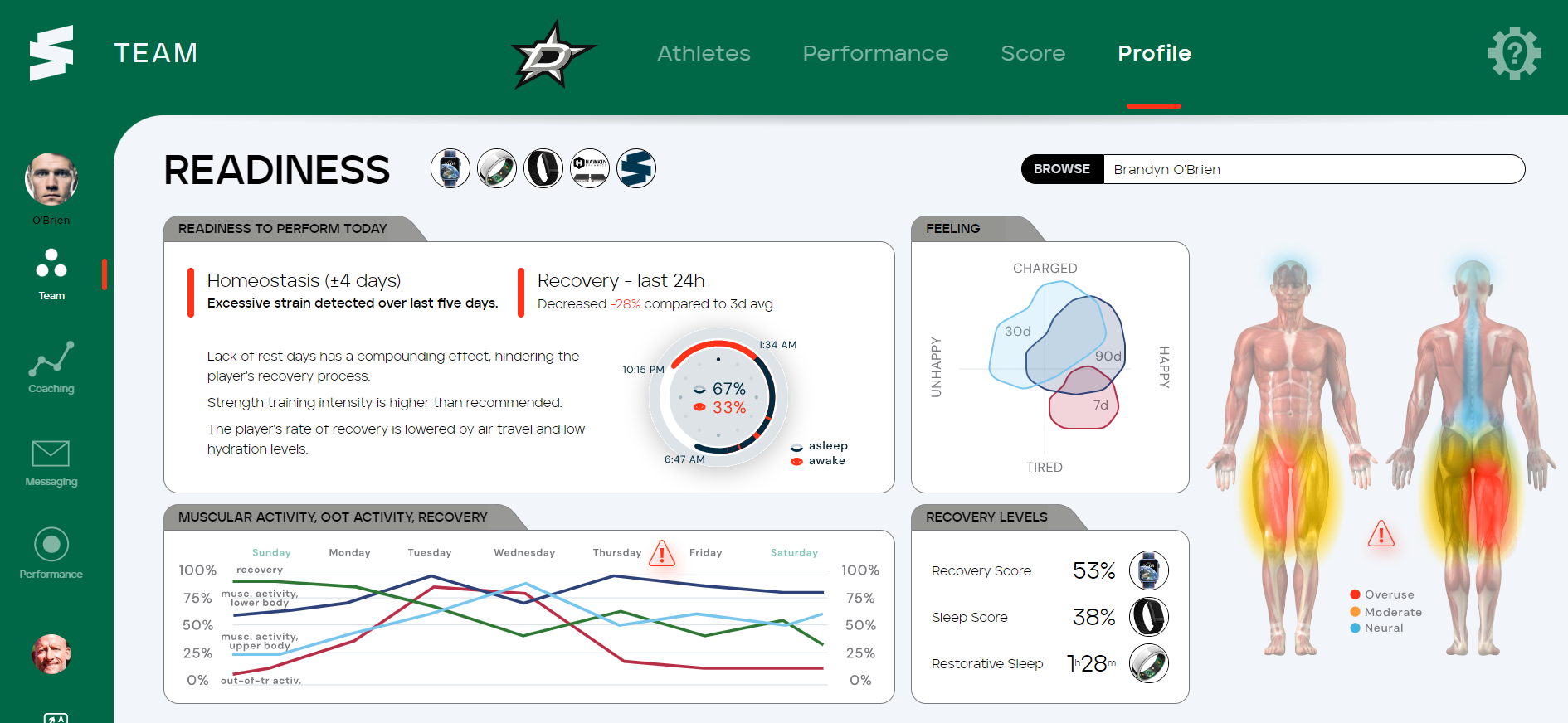 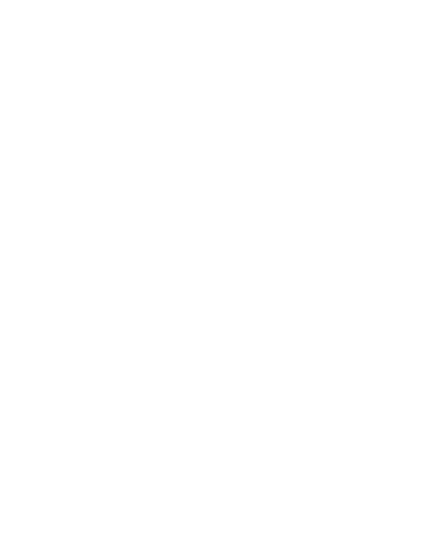 12
*Confidential
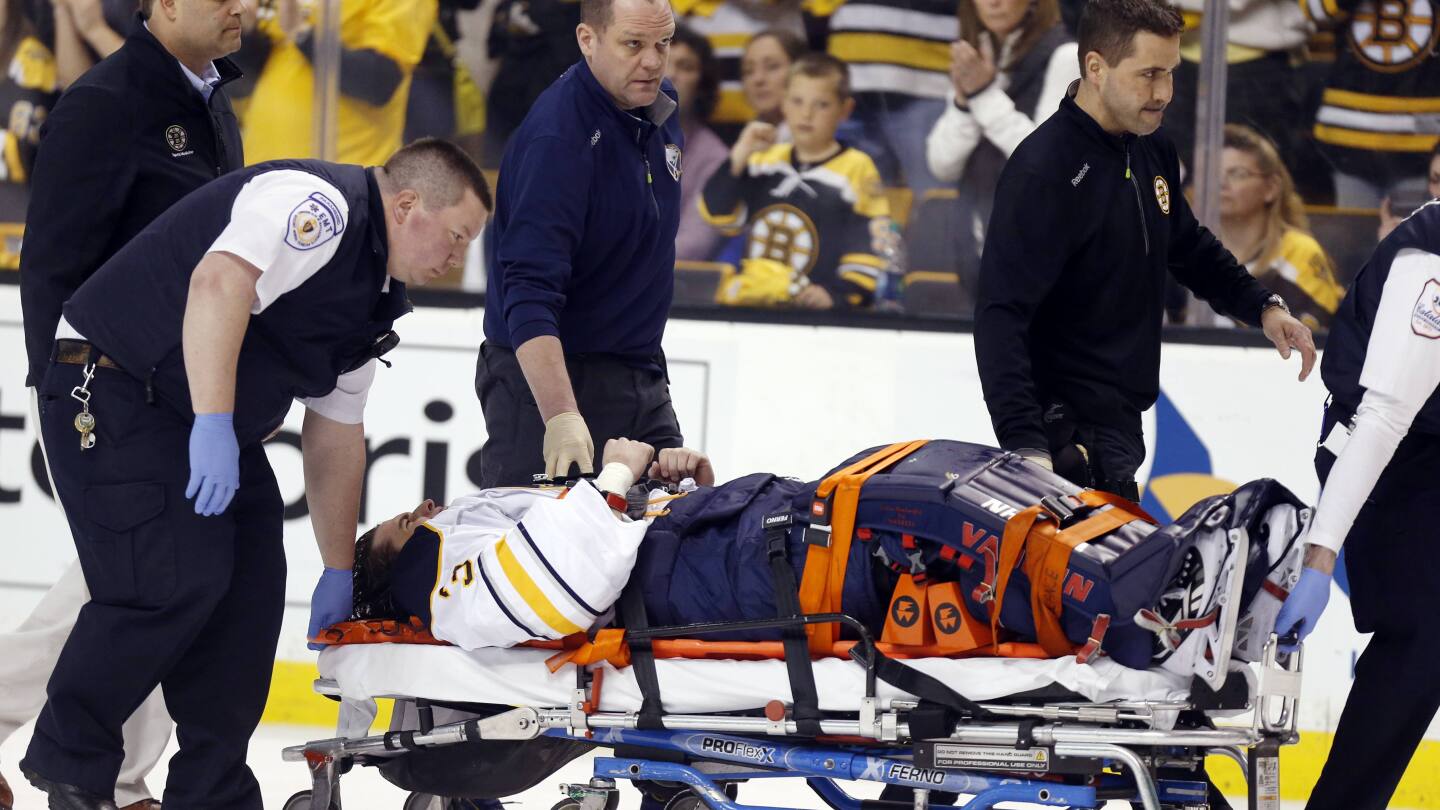 AI CAN SAVE MILLIONS LOSTTODAY ON INJURIES
Salaries of injured players during 
2022-23 season
$400M
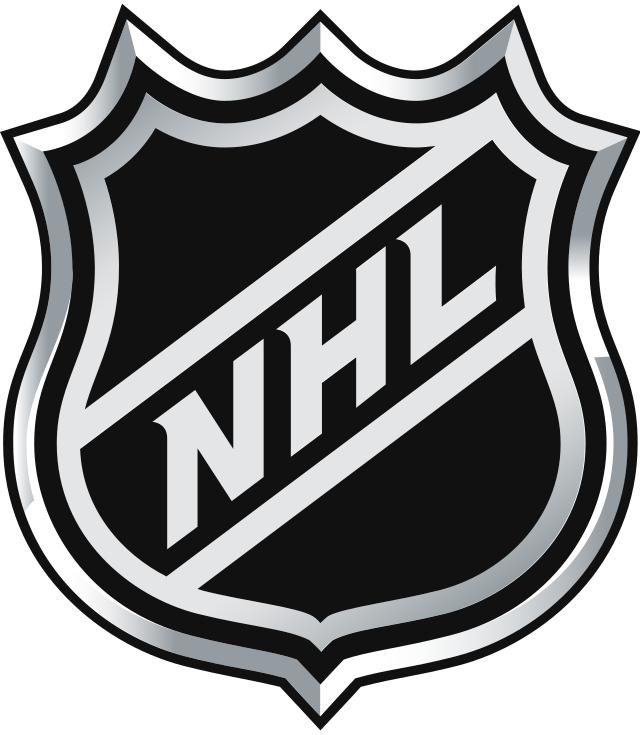 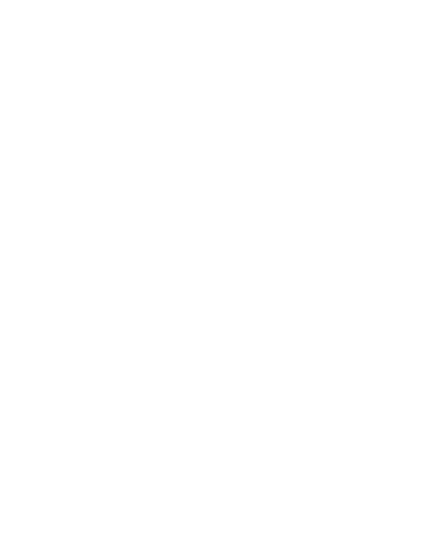 Source: Toronto Sun
*Confidential
13
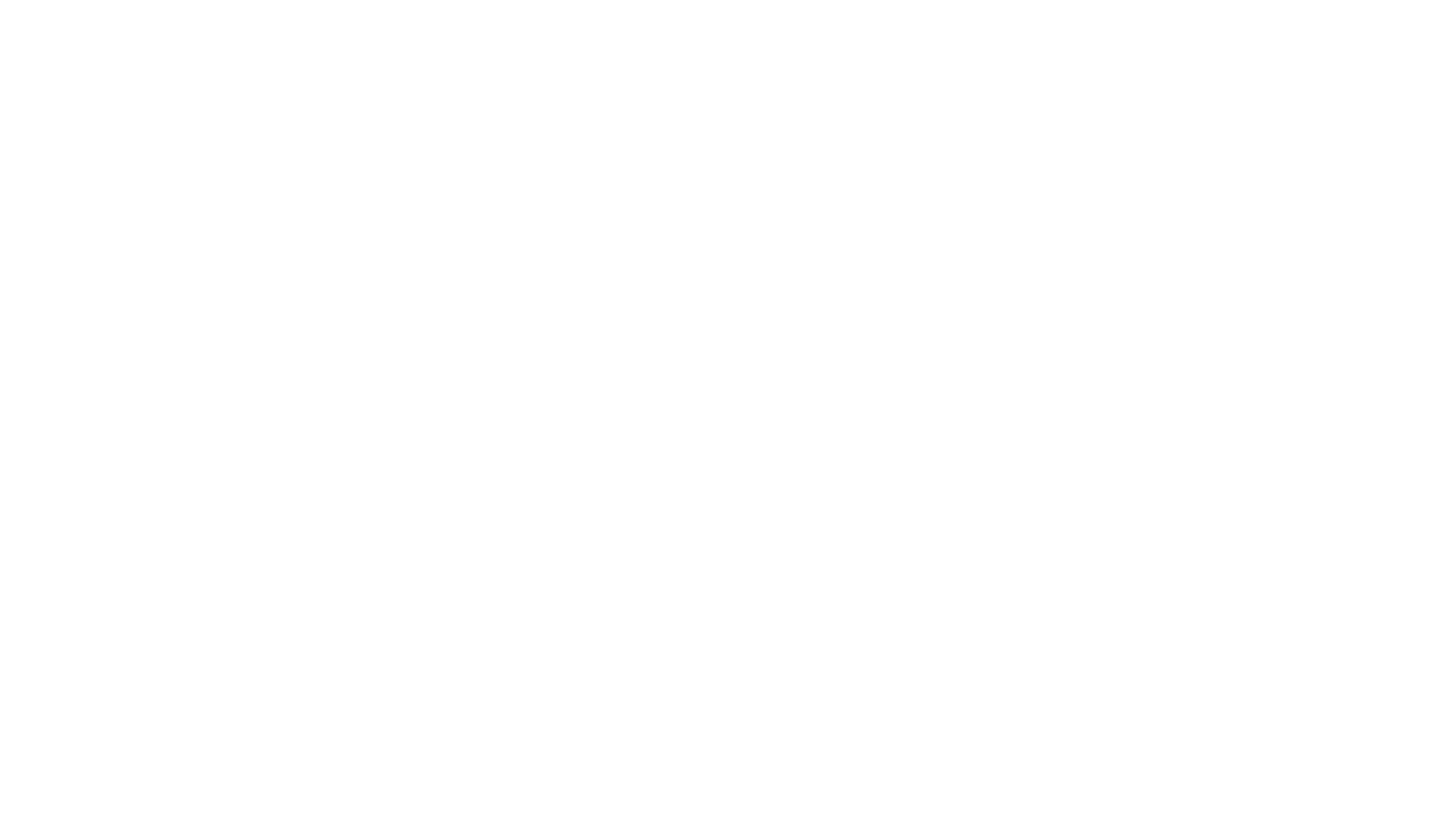 DATA & AI IMPACT EVERY ASPECT OF HOCKEY CLUB OPERATIONS
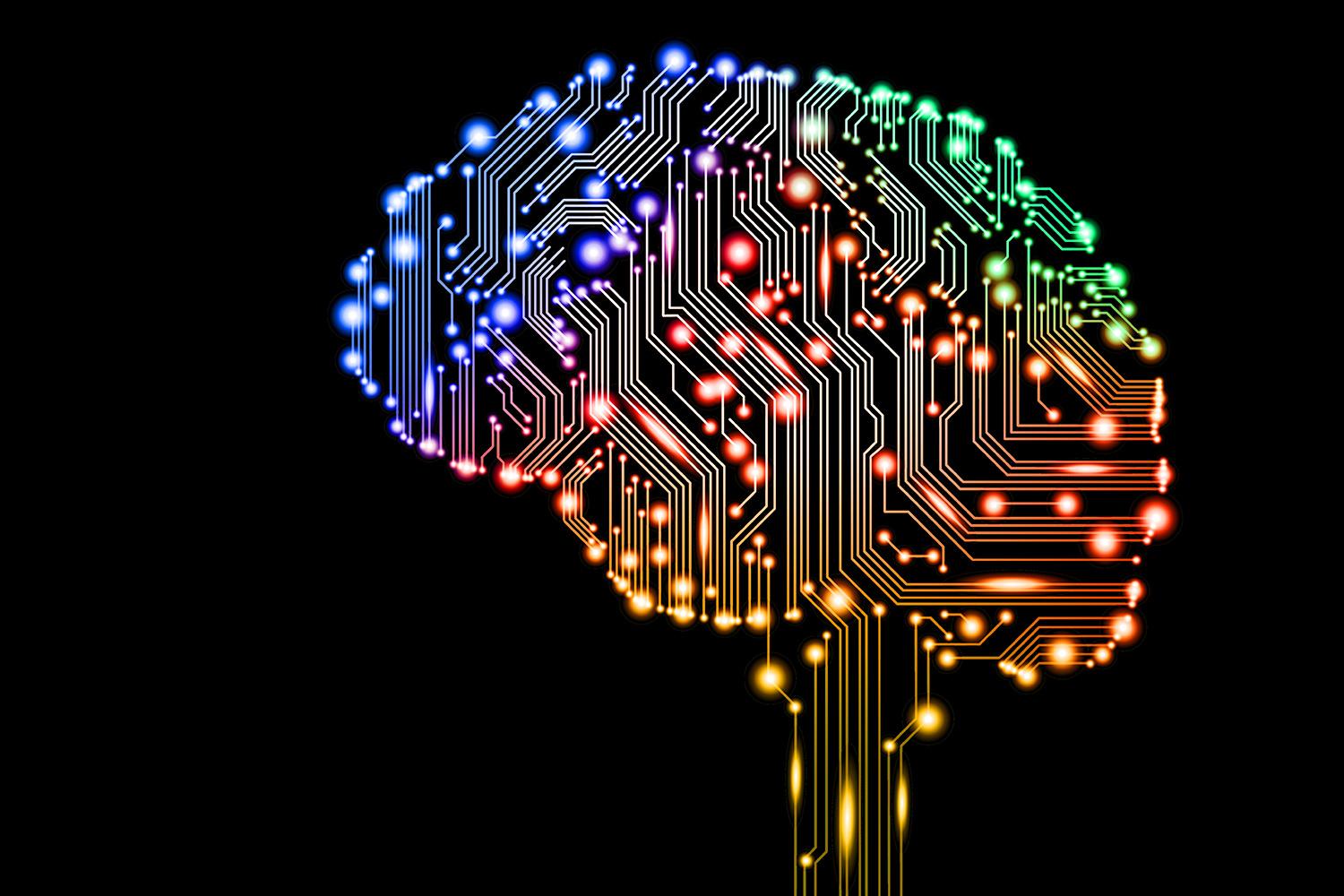 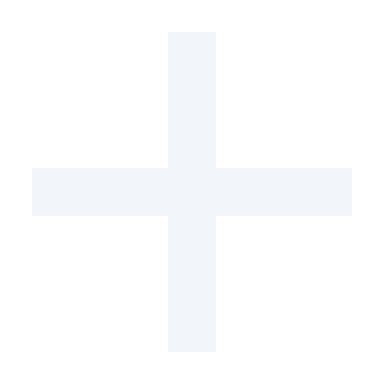 Player performance
Player health & medical
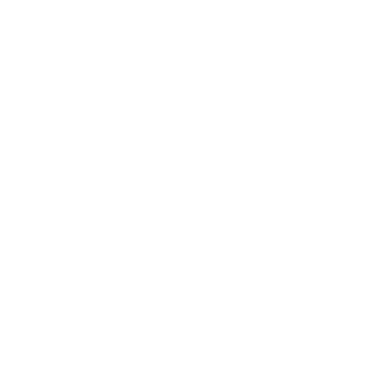 Sponsorships & new revenue
Team game strategy
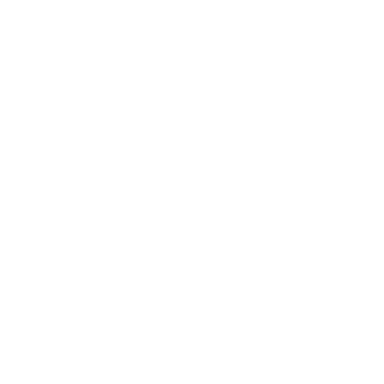 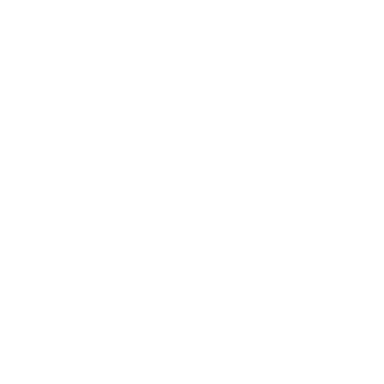 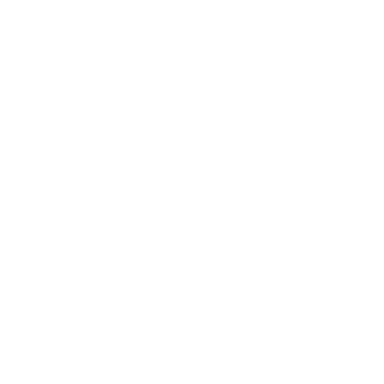 Player scouting & recruitment
Fan engagement
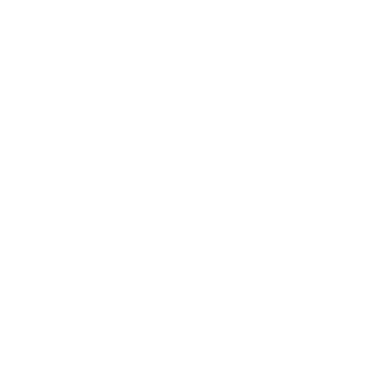 Community relations
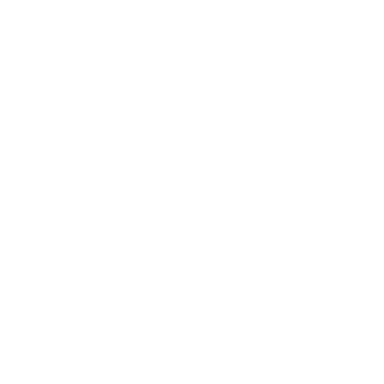 Salary cap management
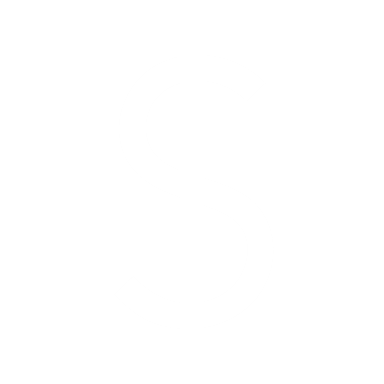 In-stadium experience
Digital media & content
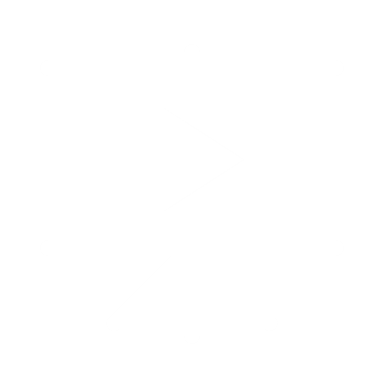 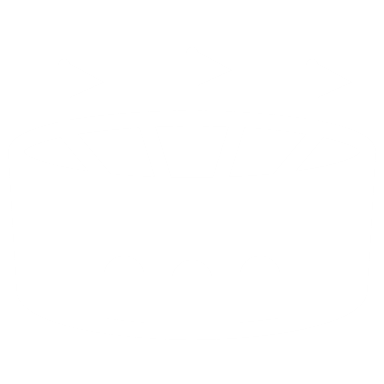 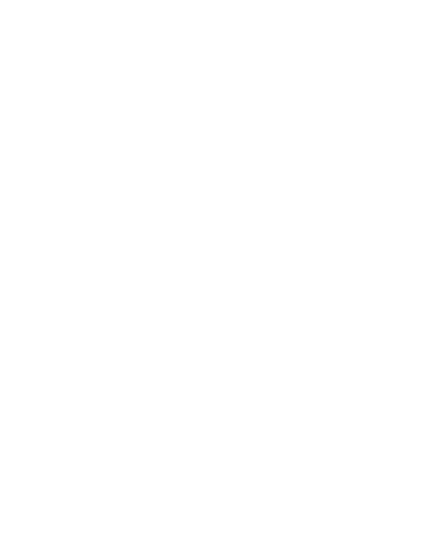 *Confidential
14
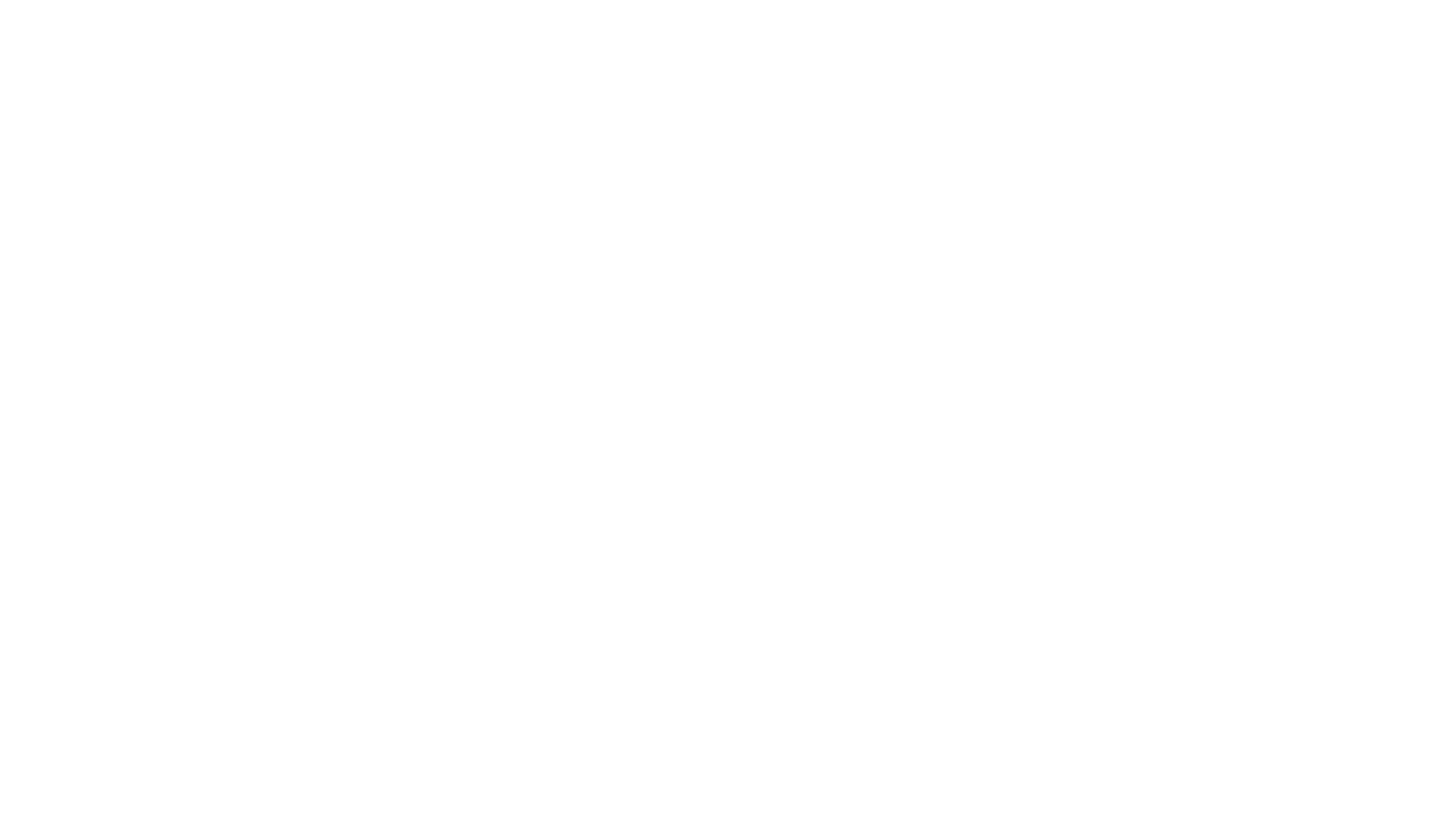 DATA AT CENTER OF ALL NEW BUSINESS OPPORTUNITIES
Traditional business
Digital business
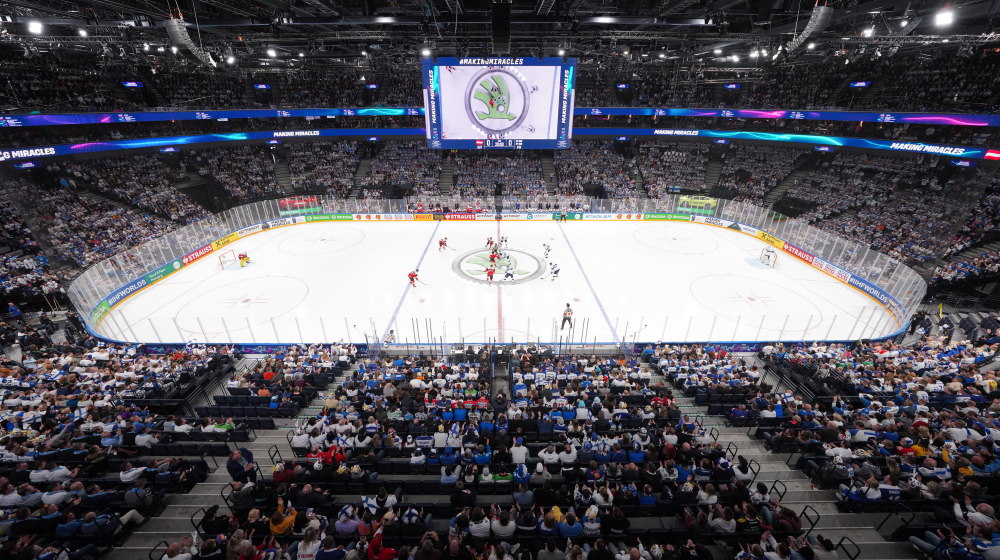 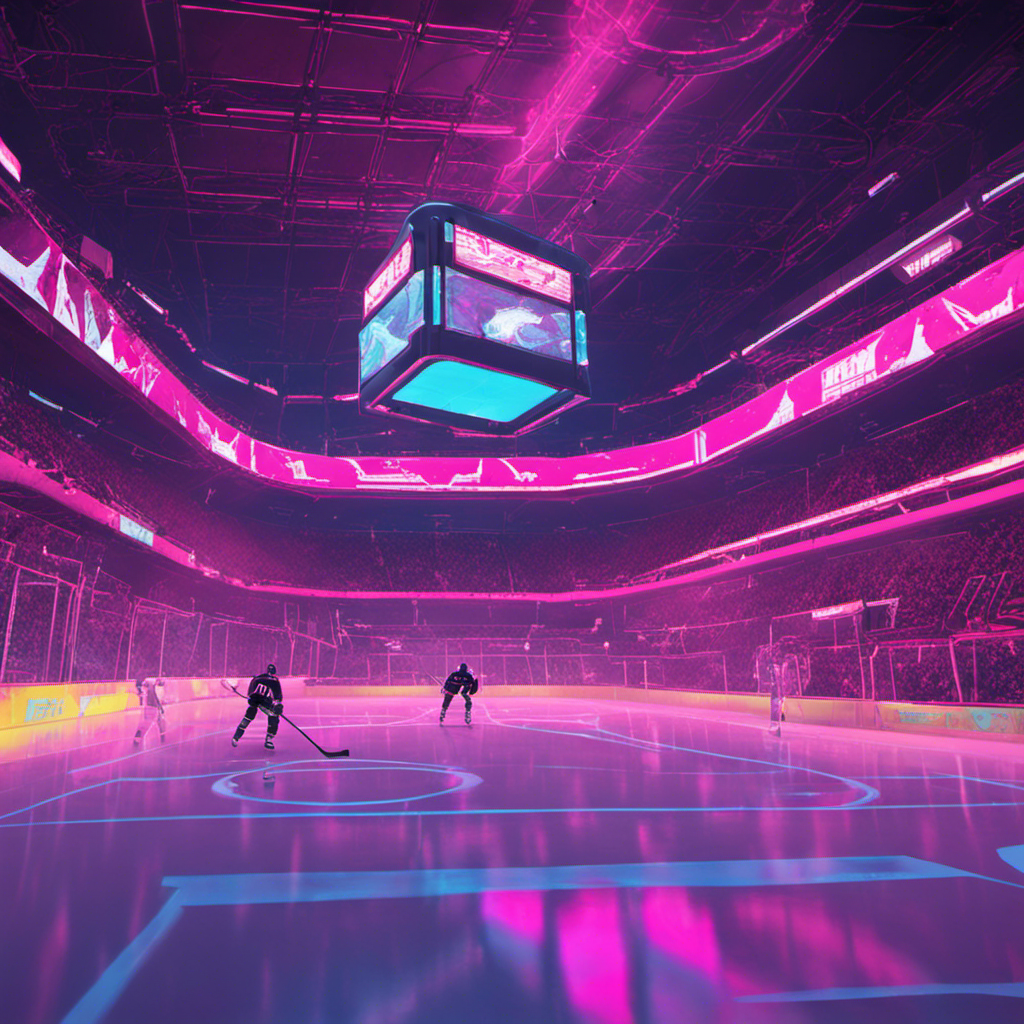 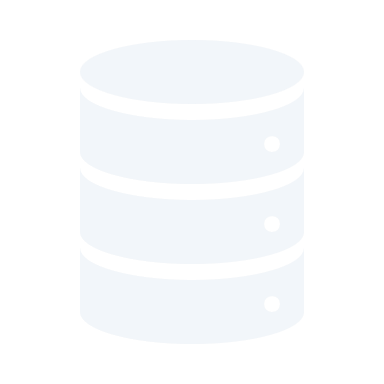 Data
Broadcast rights
Ticketing
Stadium revenue
Concessions & parking
Sponsor brand visibility
Digital content & media
Data-driven sponsorship models
Data licensing
Name, Image, Likeness
Virtual experiences
Digital merchandise
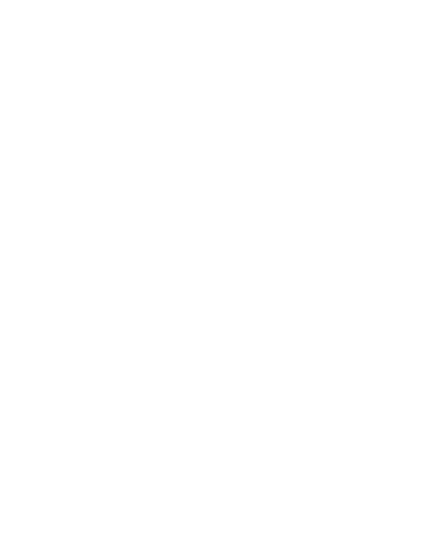 Source: McKinsey
*Confidential
15
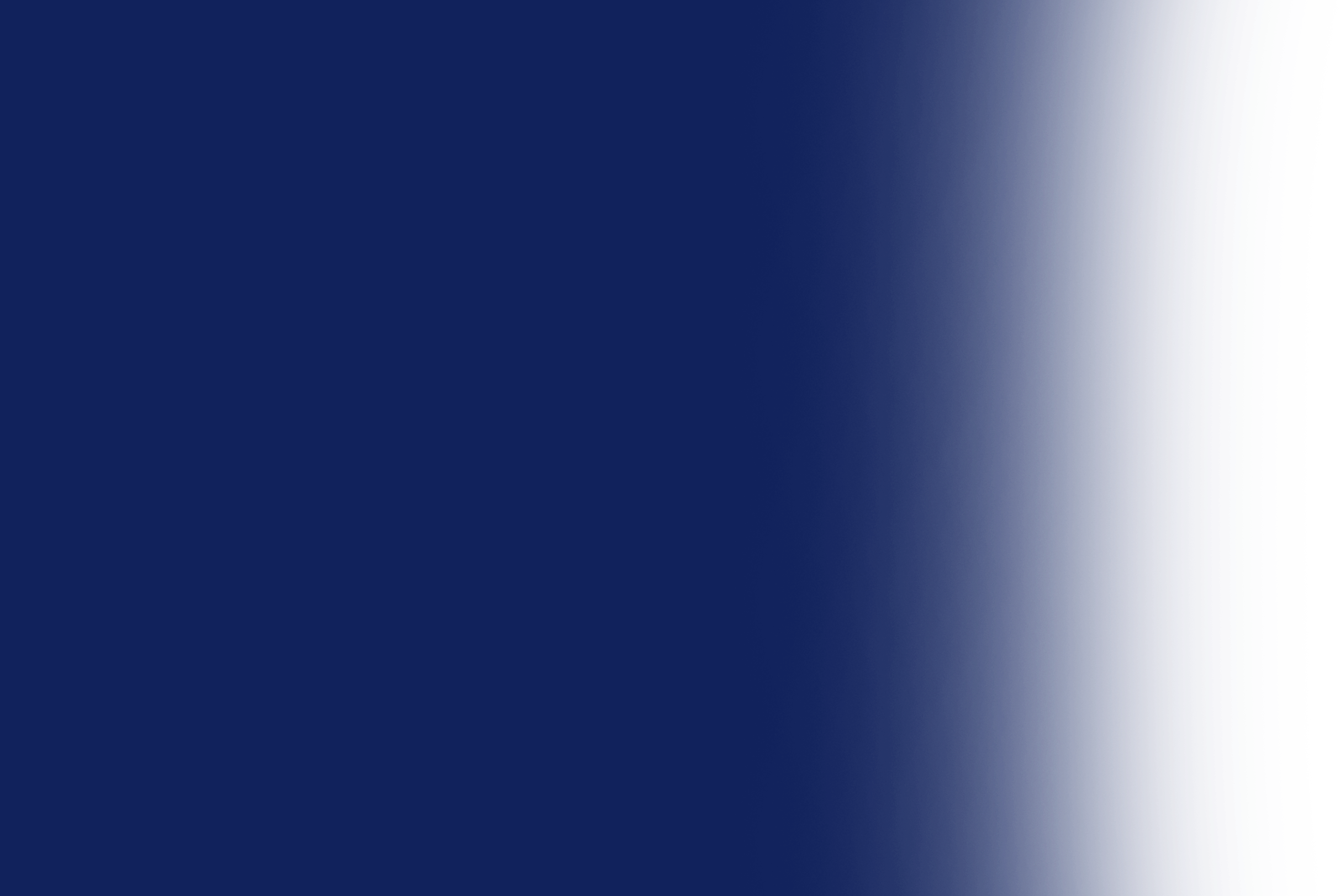 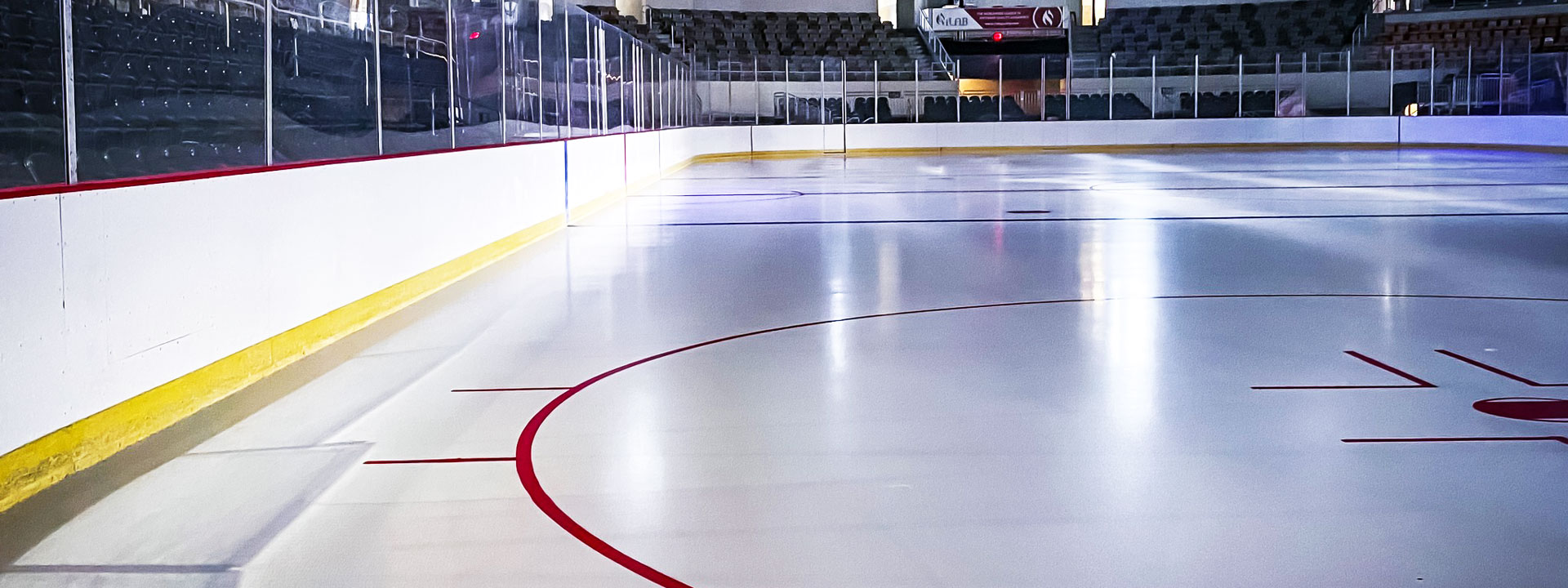 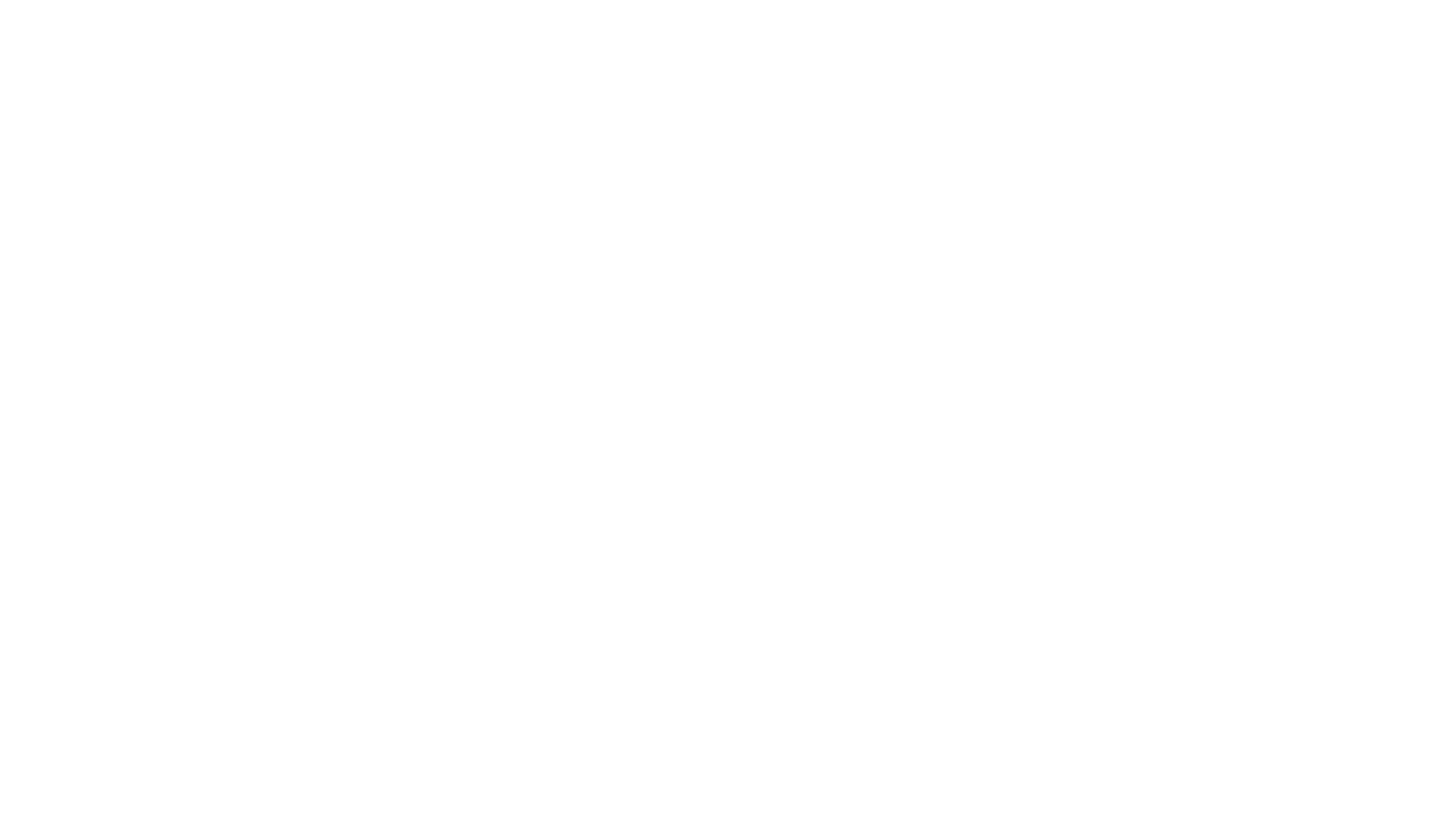 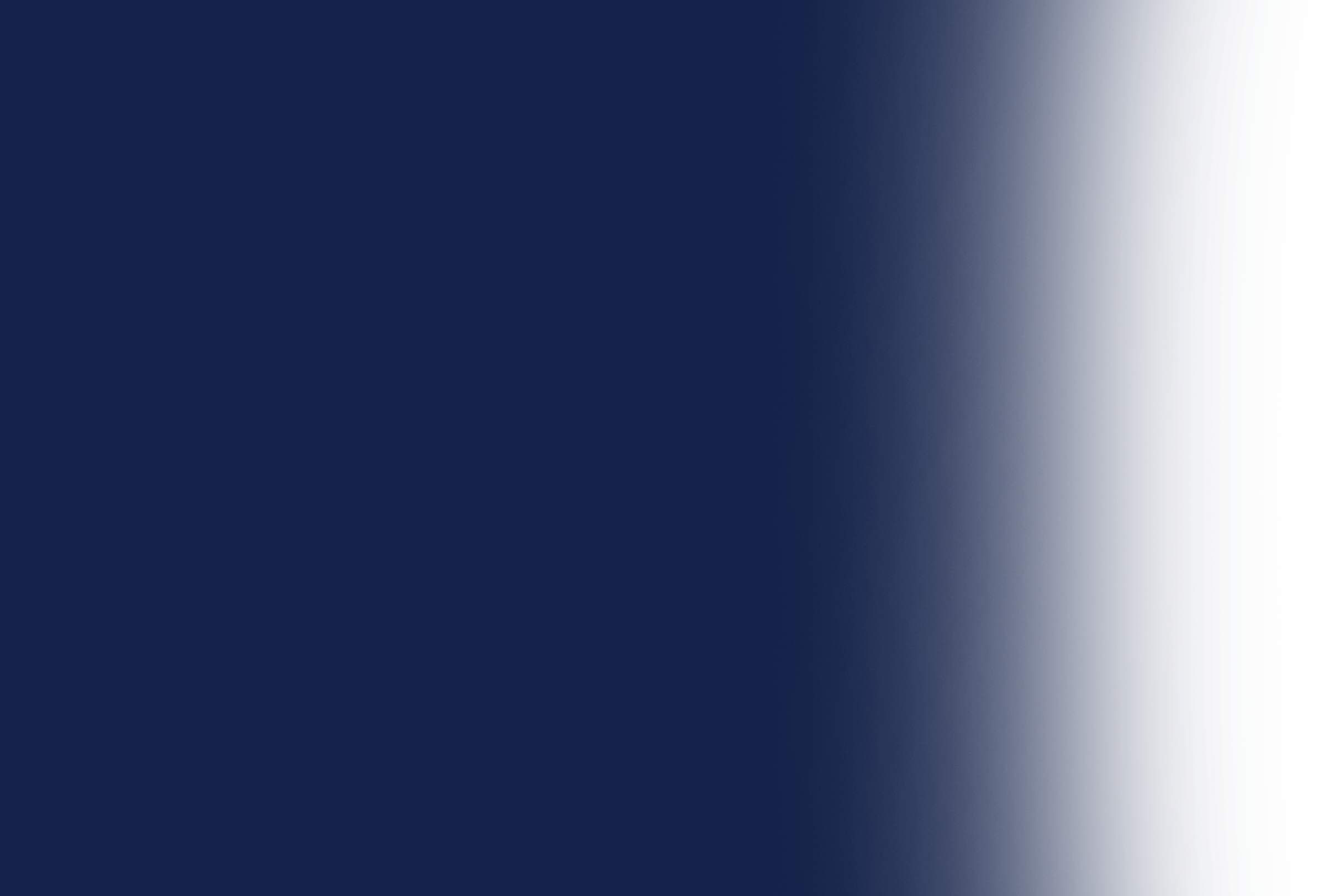 BUILD FOUNDATION FOR OPERATIONAL EXCELLENCE
Revenue growth
Competitive advantage
Time savings
Long-term sustainability
Cost reduction
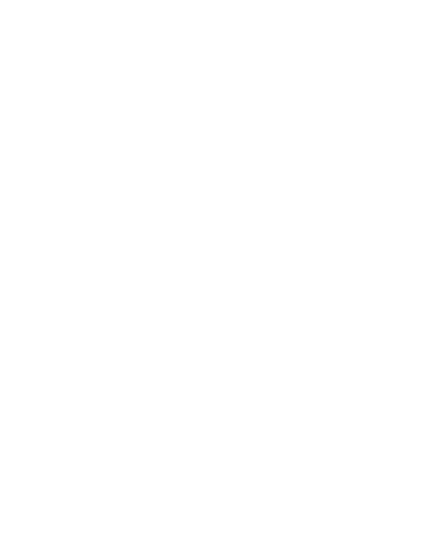 *Confidential
16
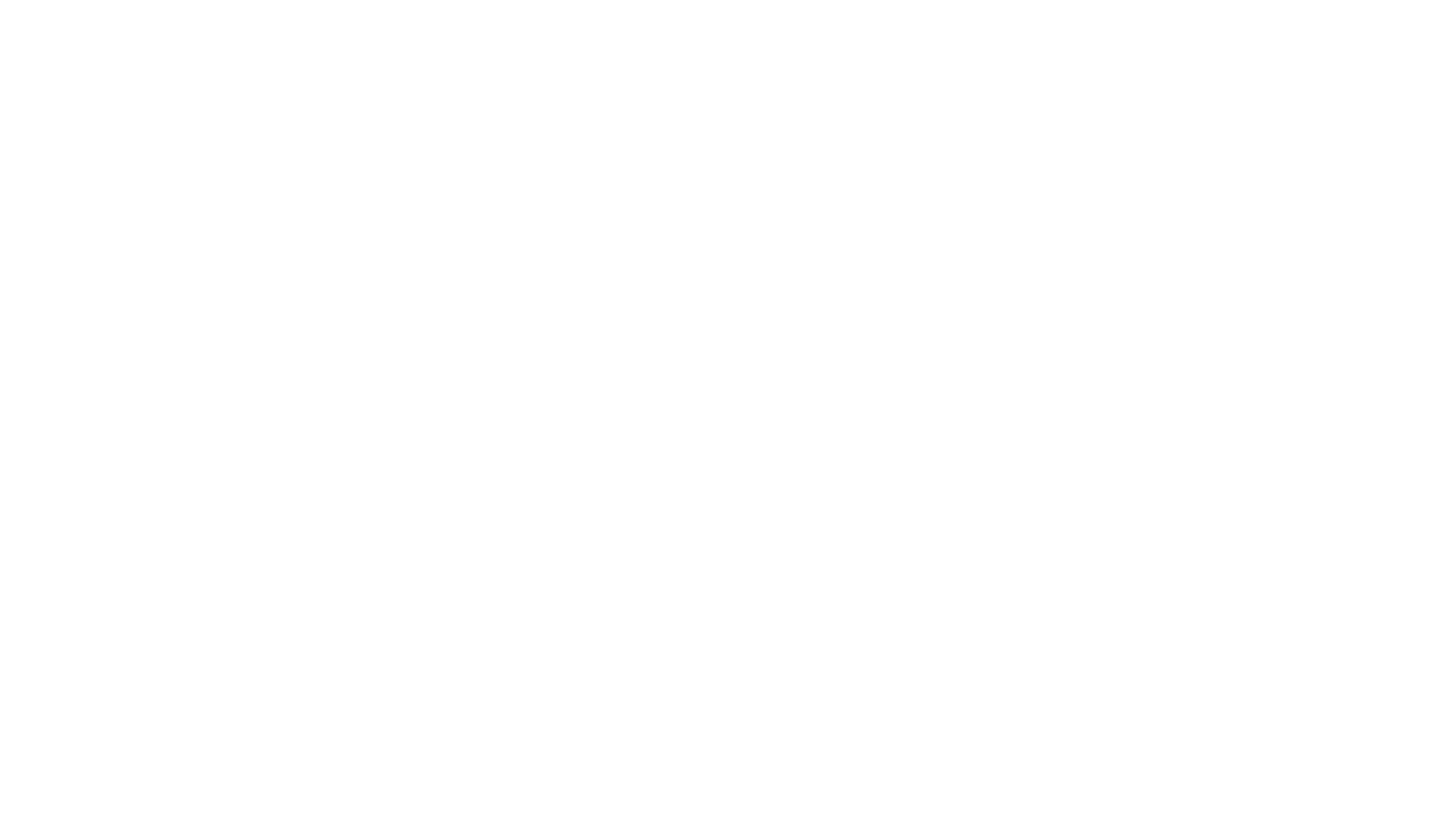 DATA IS AT THE CORE OF NEWWAY OF WORKING
OLD WAY
TODAY
Predictive
Objective and impartial
Continuous monitoring
Holistic and integrated
Automated
Efficient and real-time
Holistic
Proactive
Agile
Global
Backwards-looking
Human bias
Spot checking
Segment-based
Manual
Time-consuming
Siloed
Reactive
Static
Local
Bring your business practices to the next level with future-proof technology
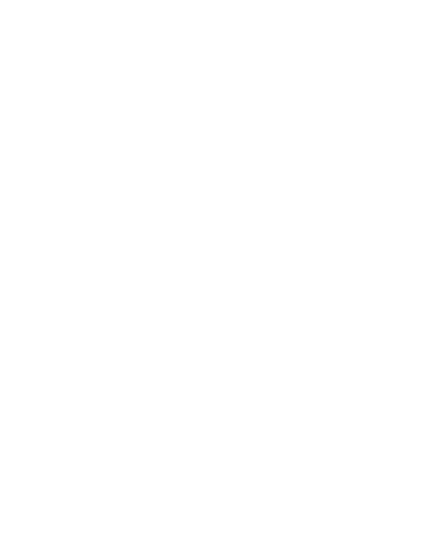 17
*Confidential
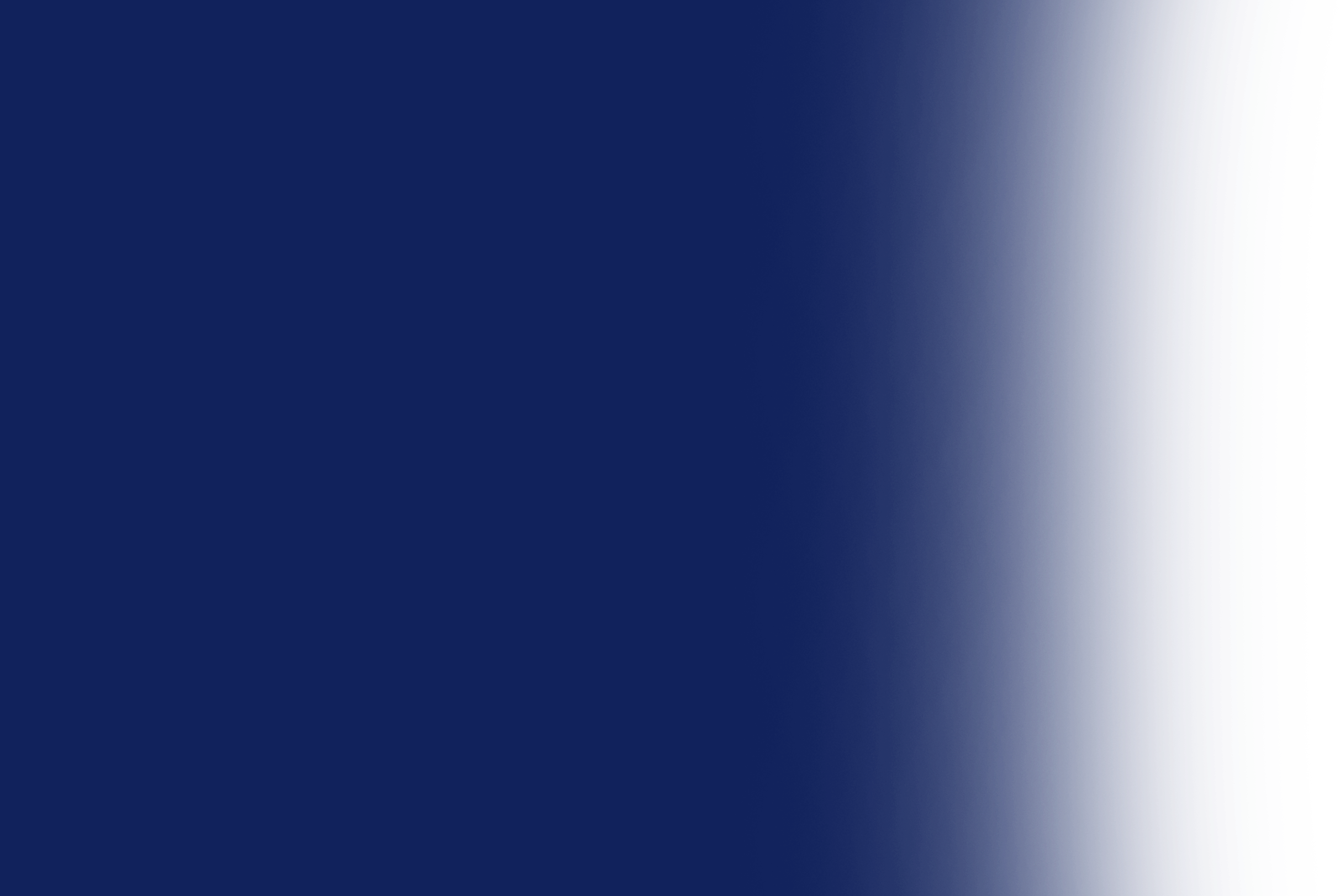 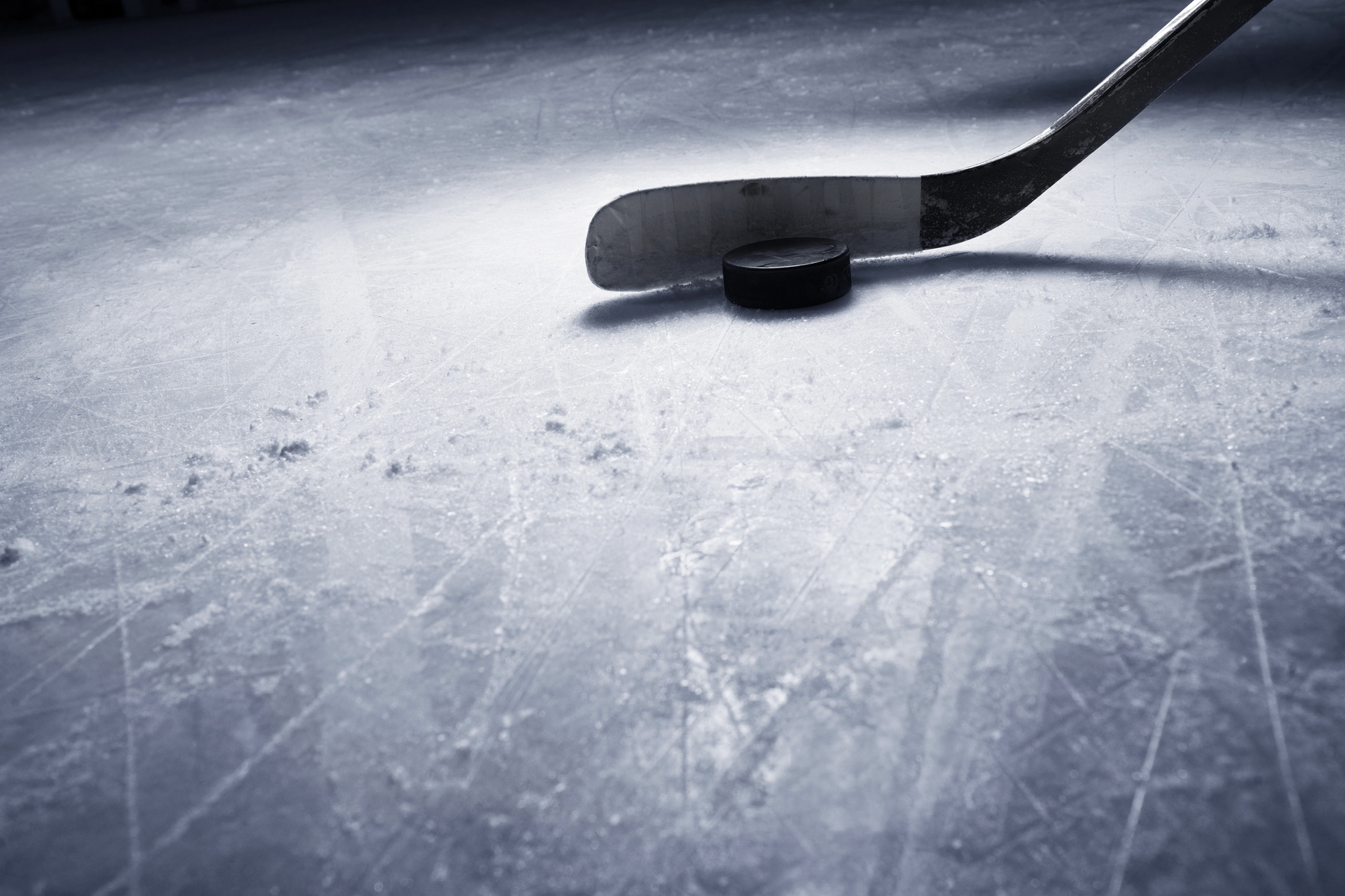 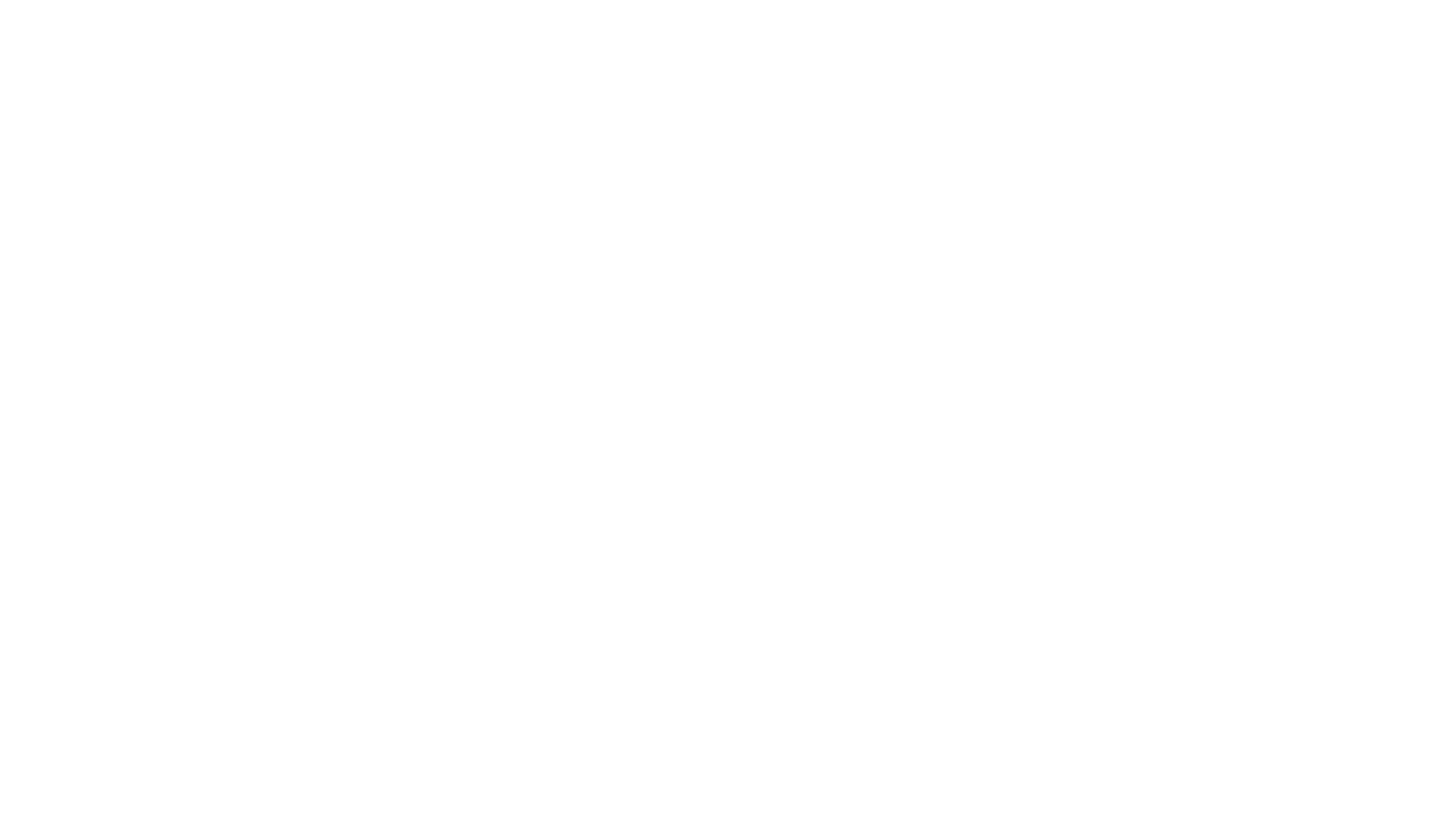 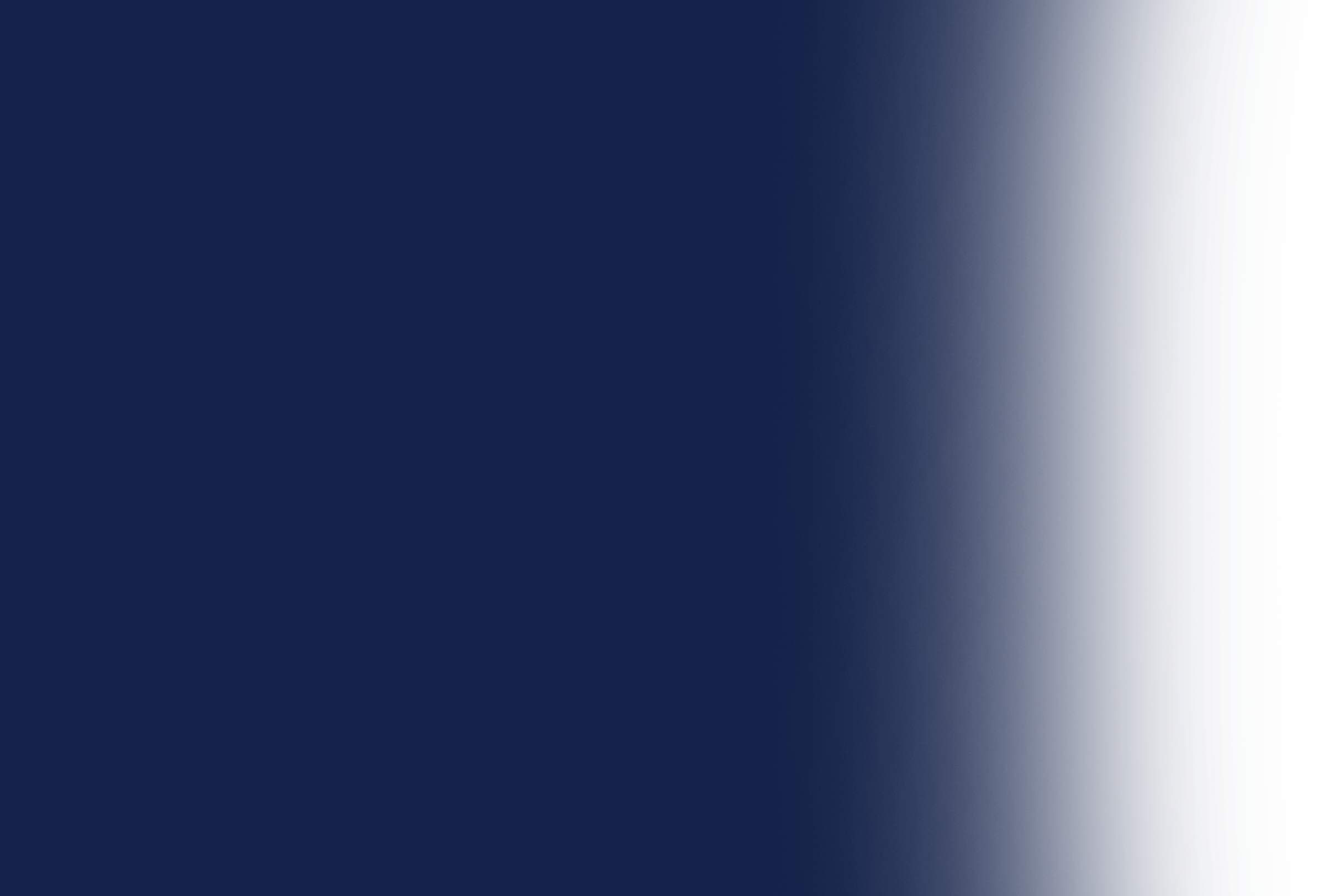 ROADMAP TO SUCCESS
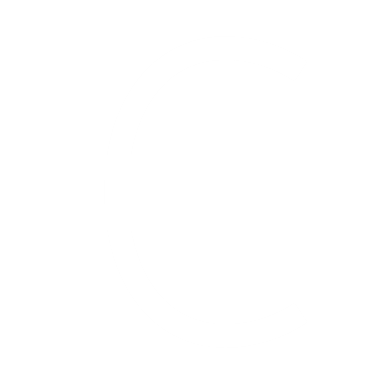 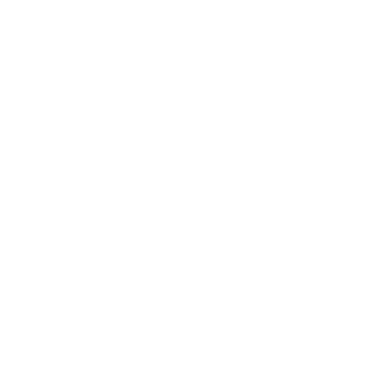 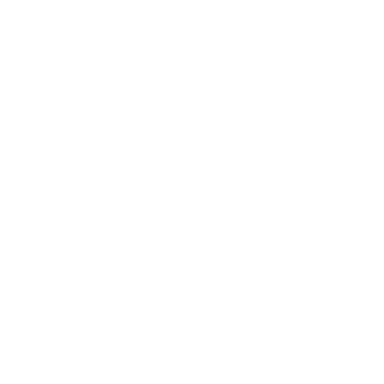 New business around data
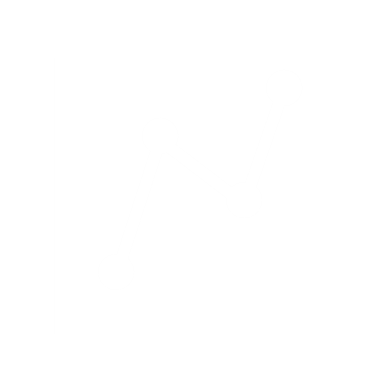 Predictive artificial intelligence
Quickwins
Foundational data layer
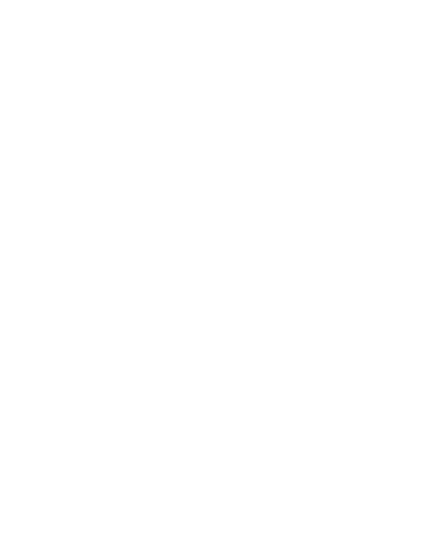 *Confidential
18
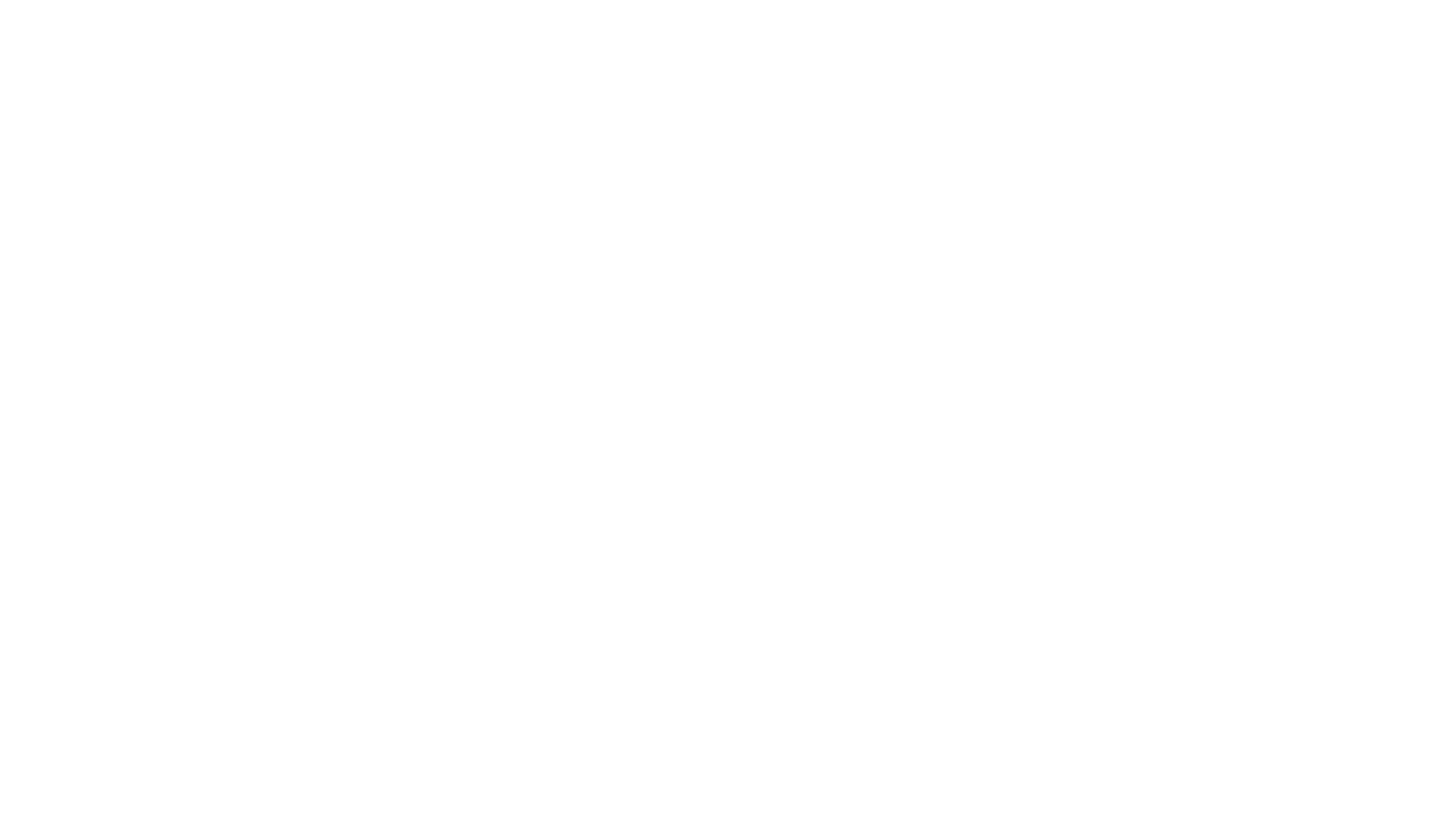 NEW OPERATING SYSTEM OF SPORTS
Actionable recommendations
Forward-lookingAI insights
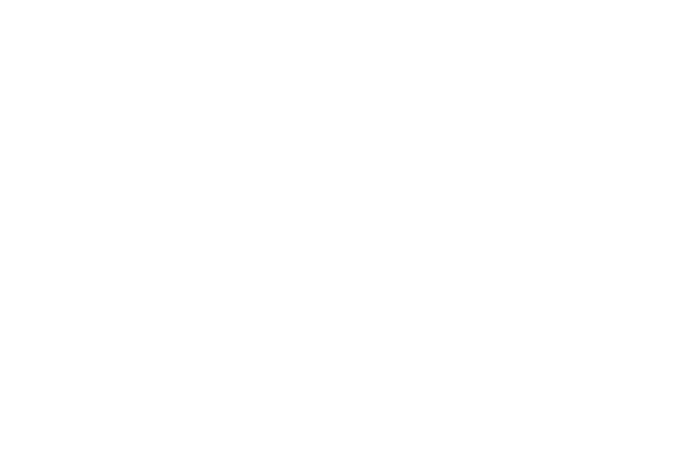 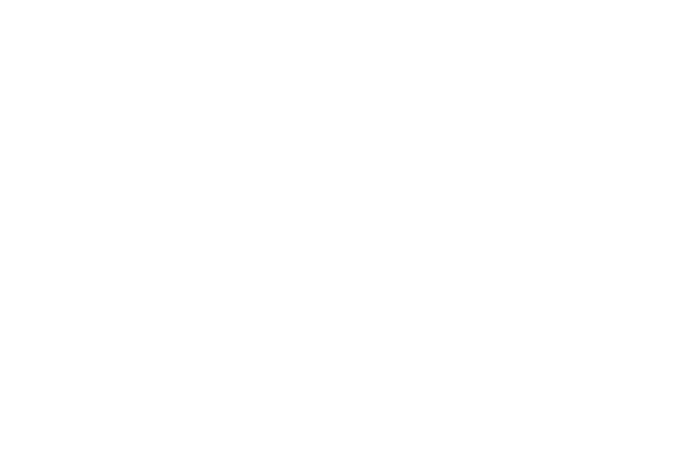 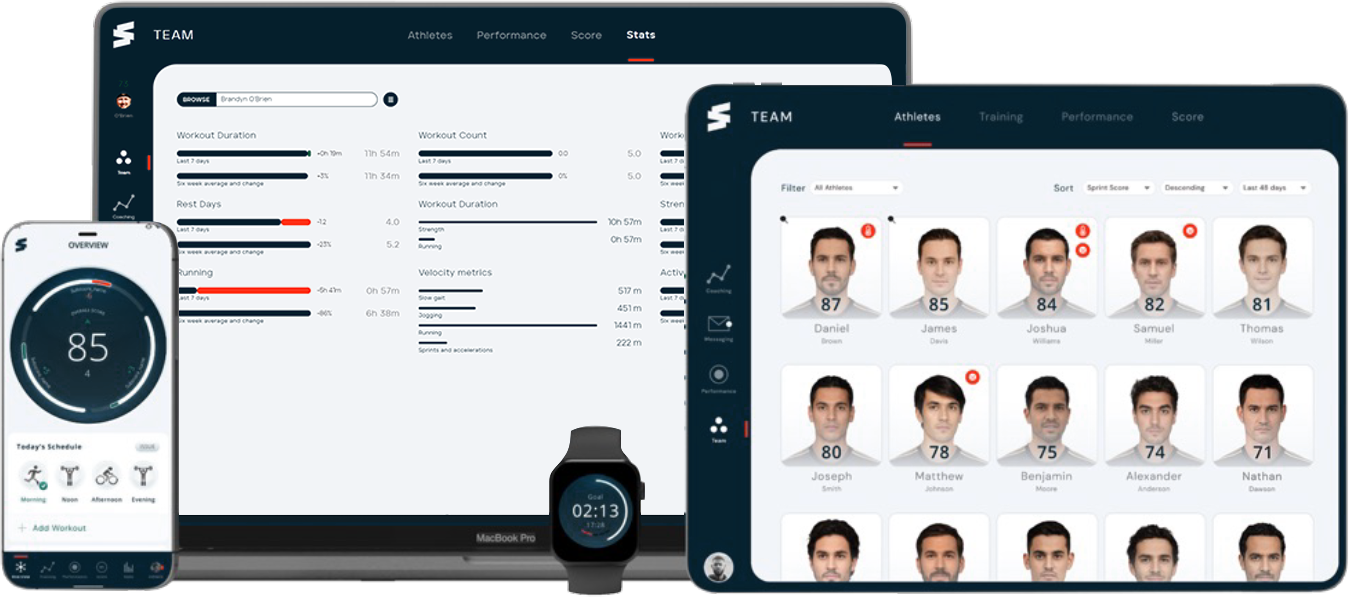 Custom KPIs& diagnostics
Device & datasource agnostic
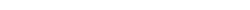 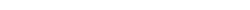 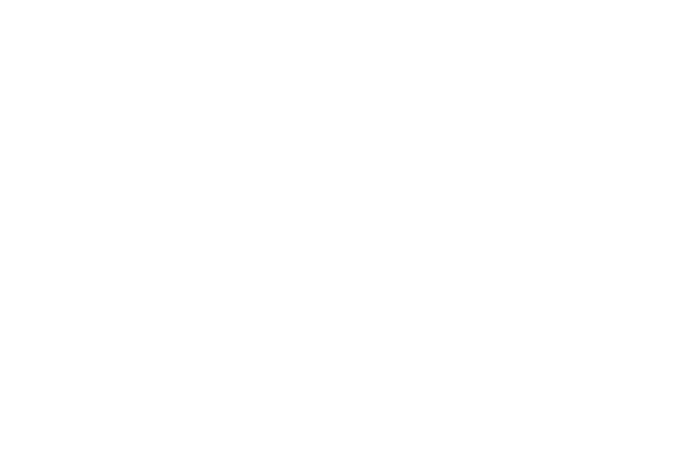 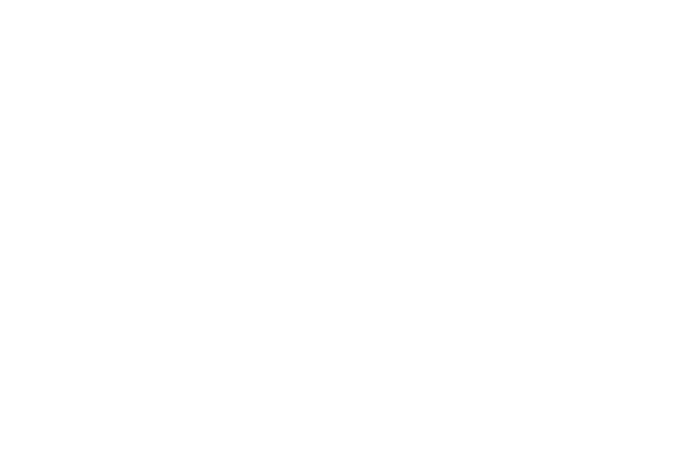 Best-in-class
coaching tools
Real-time holistic 
athlete status
SprintAI applies proprietary artificial intelligence to your data andturns it into actionable insights that maximize your success.
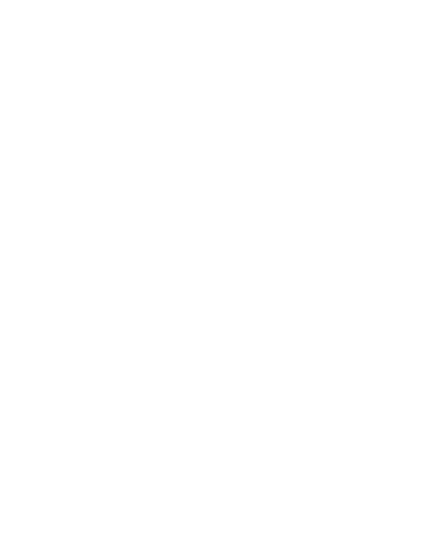 *Confidential
19
VISION FOR E.H.C. SPORTS DATA HUB
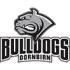 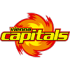 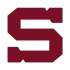 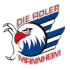 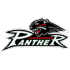 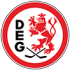 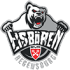 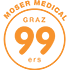 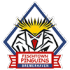 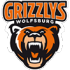 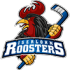 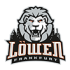 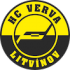 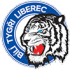 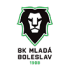 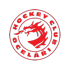 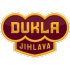 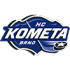 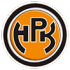 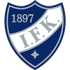 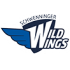 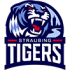 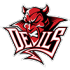 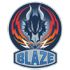 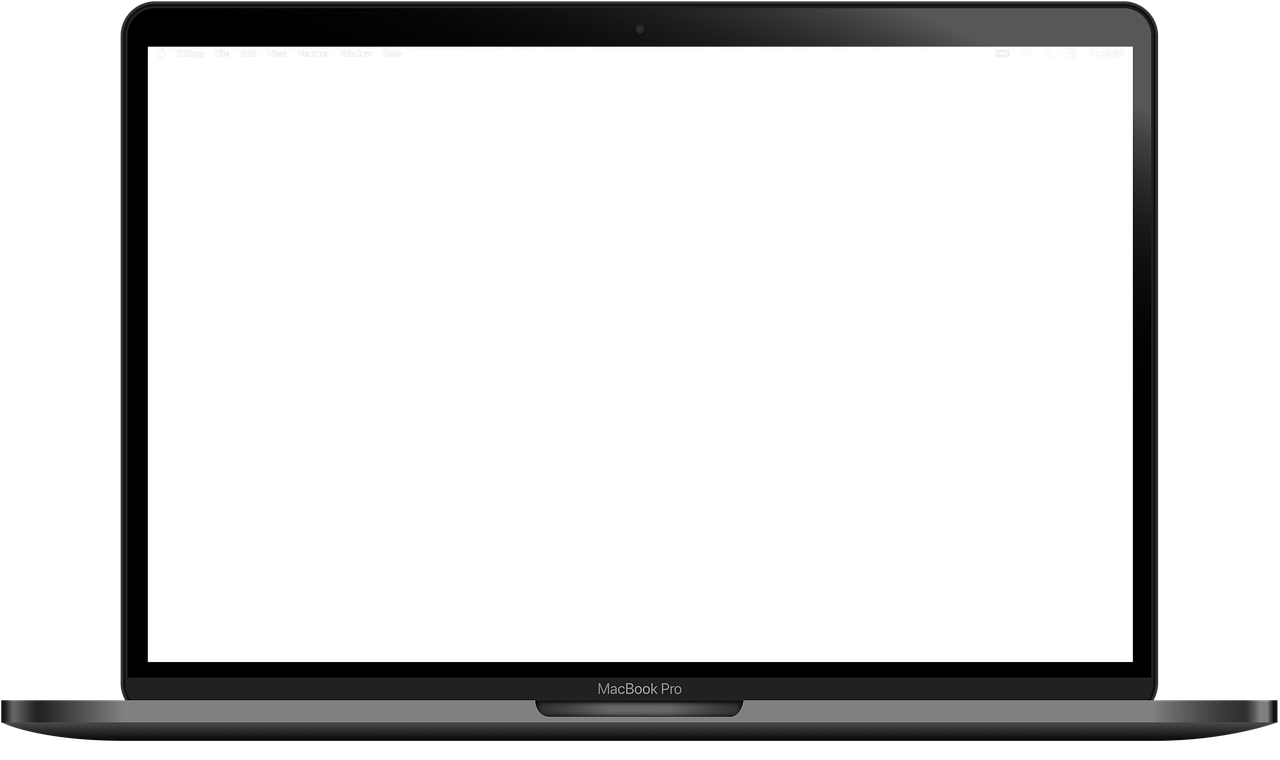 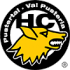 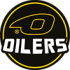 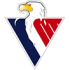 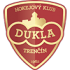 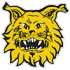 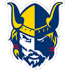 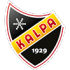 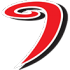 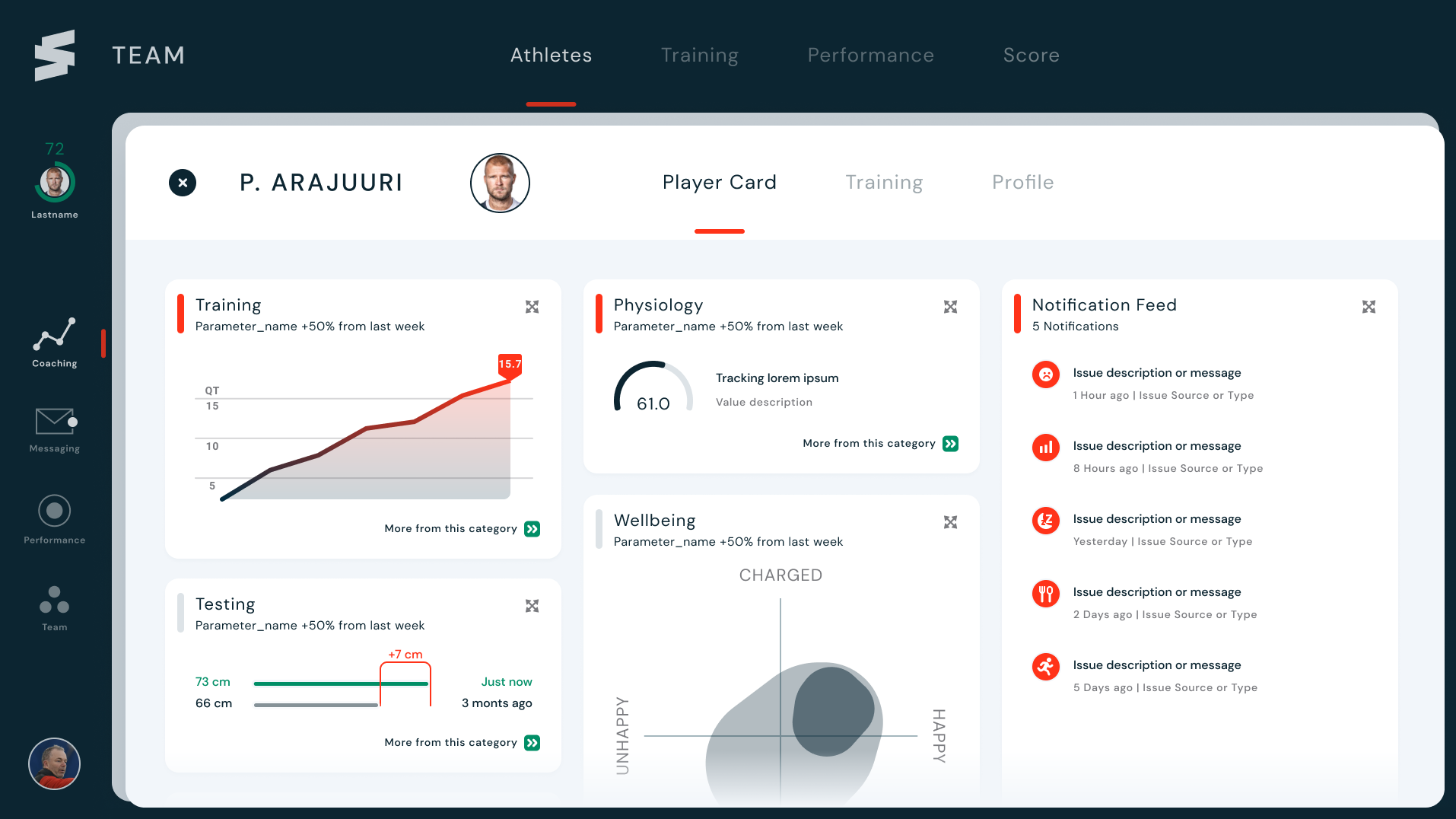 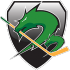 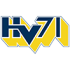 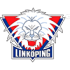 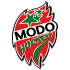 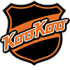 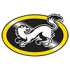 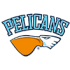 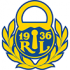 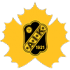 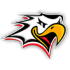 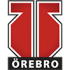 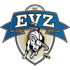 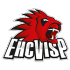 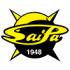 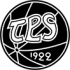 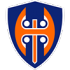 Centralized data hub to collectively create competitive advantageand position European ice hockey for future success
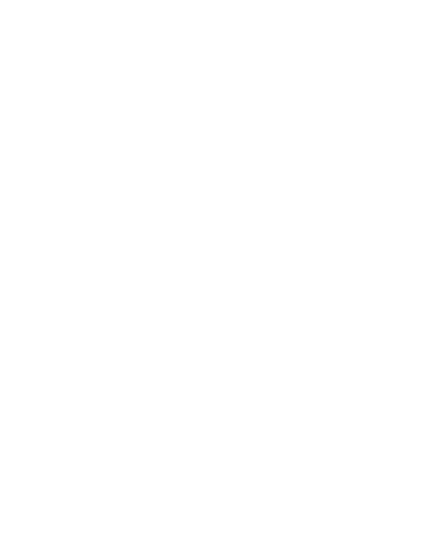 20
*Confidential
AI FOR SPORTS IS AT A TIPPING POINT
ORGANIZATIONSUCCESS
NEW MODEL
Adopt AI
New growth
Deny change
Slowly slide intoirrelevance
Strategicturning point
OLD MODEL
Every hockey team will be impacted by AI. It is time to adapt now or get left behind.
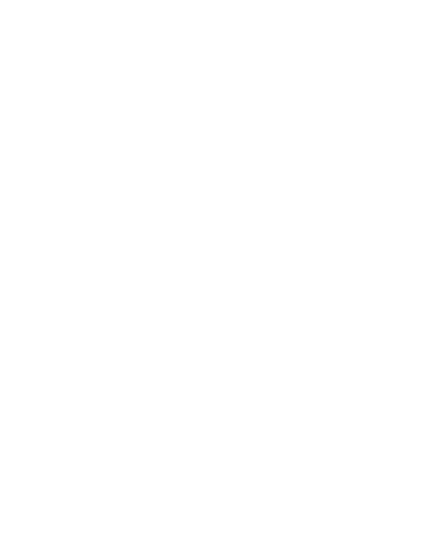 21
*Confidential
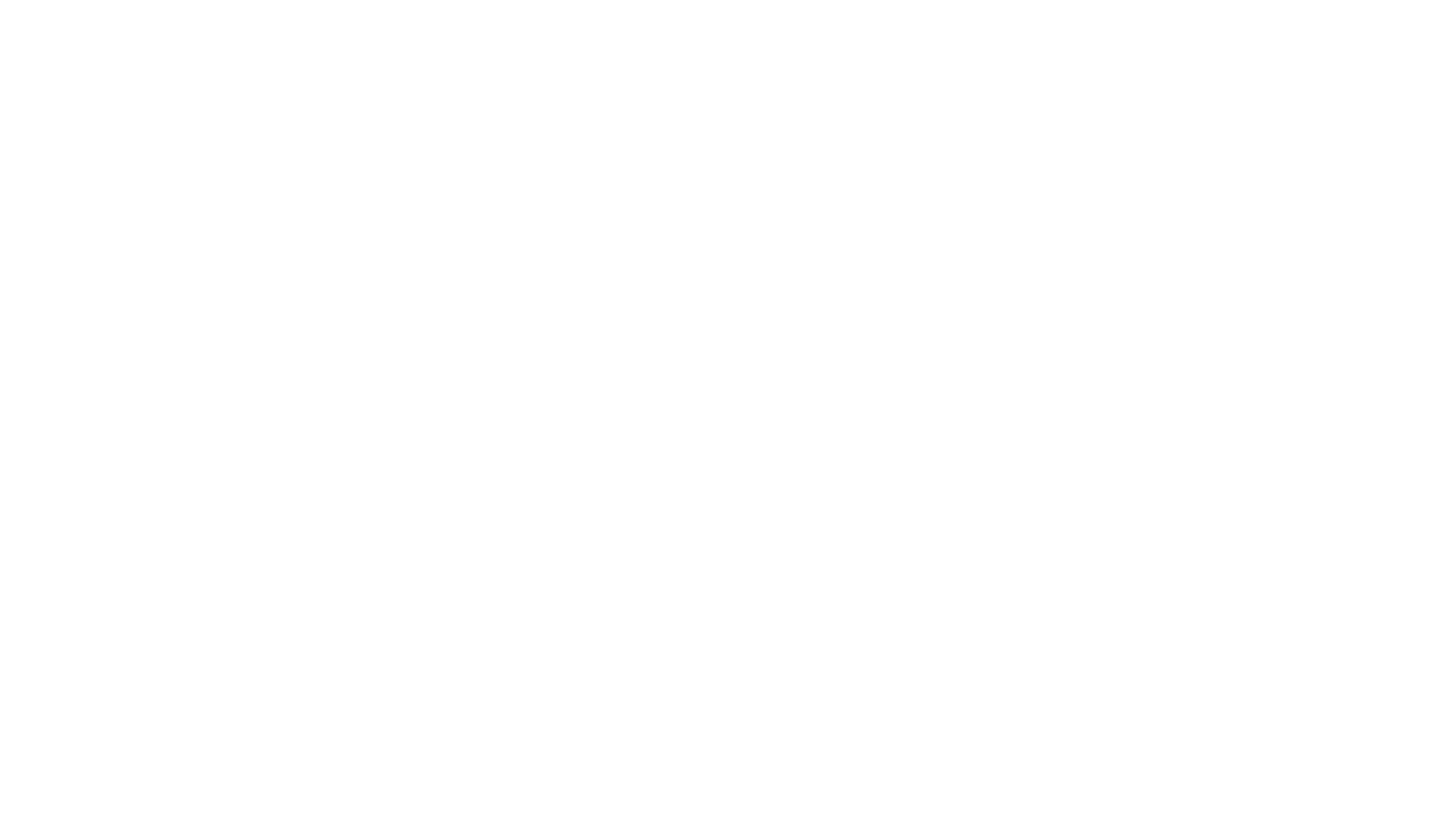 IMPOSSIBLE TO IGNORE 
IMPACT OF ARTIFICIAL INTELLIGENCE
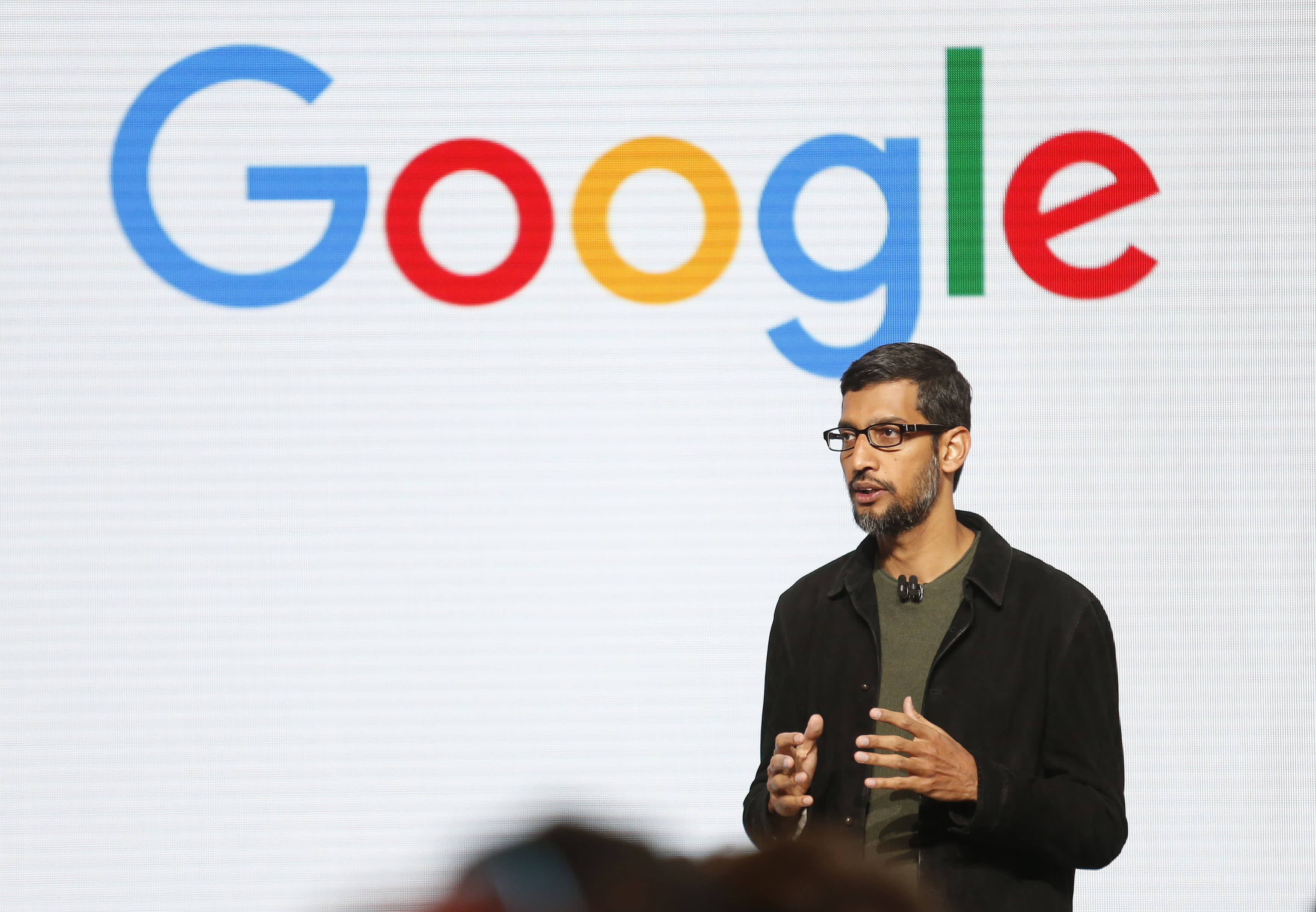 “Every product of every company will be impacted by the quick development of AI… it’s not for the company to decide.” 

Sundar Pichai
CEO of Google
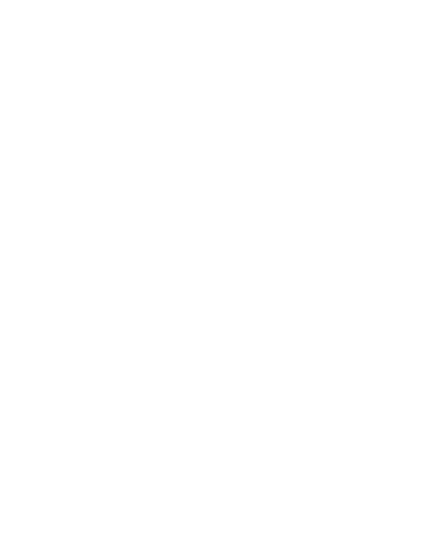 *Confidential
22
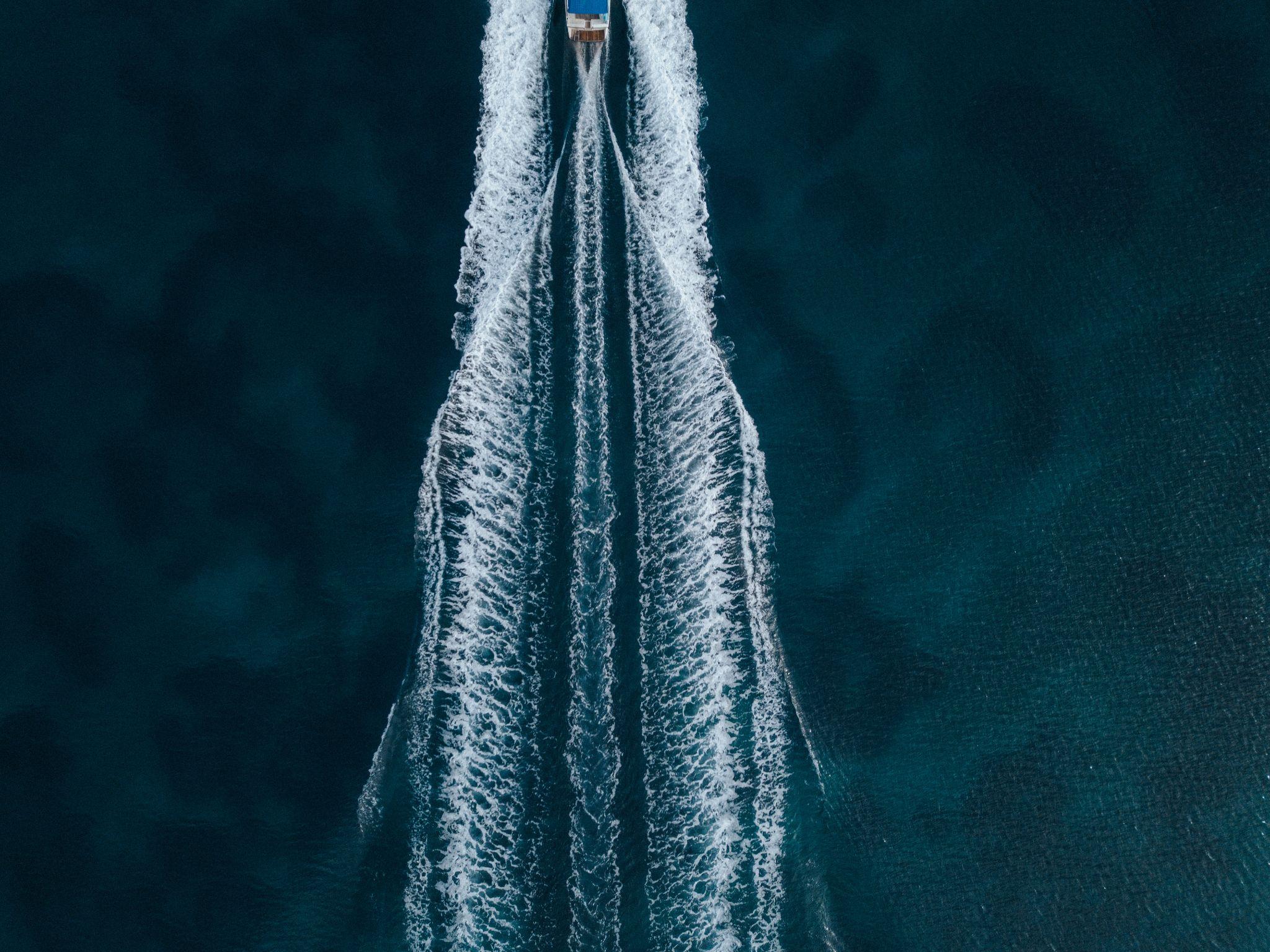 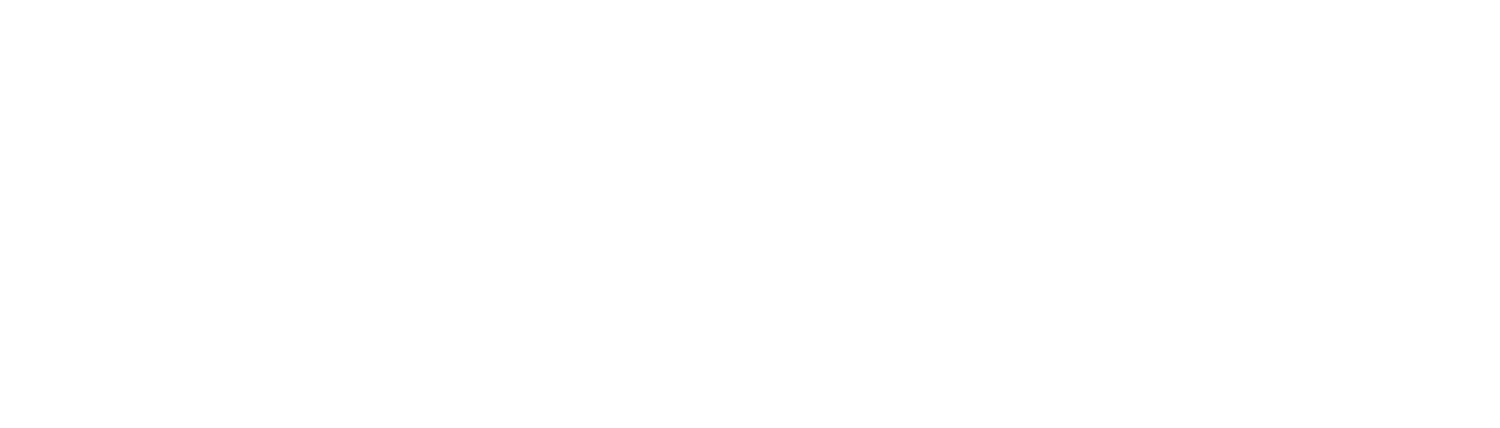 Mikko Simon
Co-founder

mikko.simon@sprint.ai 
+358 407578552
www.sprint.ai

Bulevardi 6D00100 HelsinkiFINLAND
*Confidential